CLUSTER LOMBARDOSCIENZE DELLA VITA
IL CLUSTER OGGI
IL CLUSTER
Il Cluster lombardo scienze della vita è la comunità regionale che riunisce tutte le entità pubbliche e private - ricerca, industria e clinica - attive in ogni settore delle Scienze della Vita.
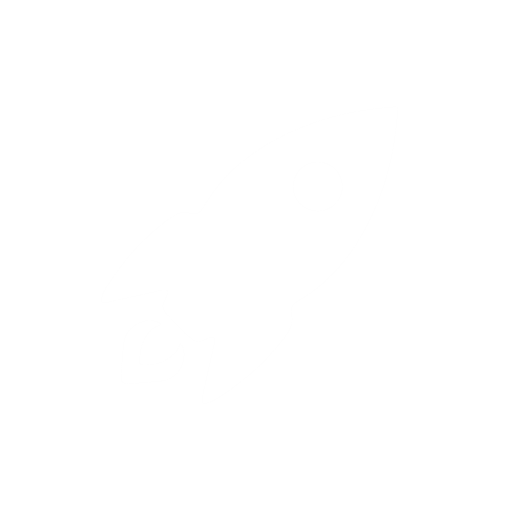 VISION


Contribuire a rendere la Lombardia una delle
regioni europee sempre più all'avanguardia nelle scienze della vita, polo di attrazione per realtà italiane e non solo.
ACTION


Mettersi a disposizione di ogni realtà impegnata nel generare innovazione nelle scienze della vita, favorendo connessioni
e sinergie per garantire un costante miglioramento delle reciproche attività e
delle opportunità di business.
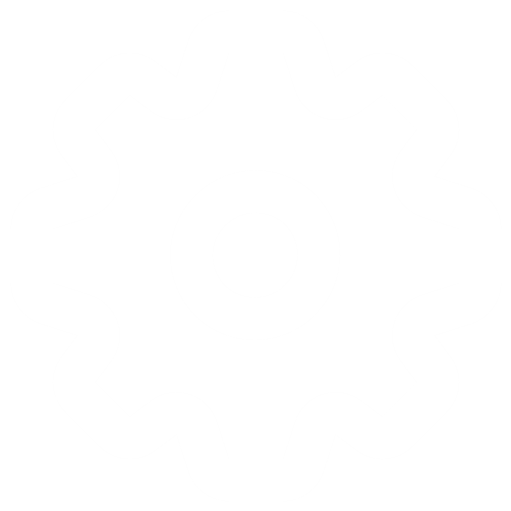 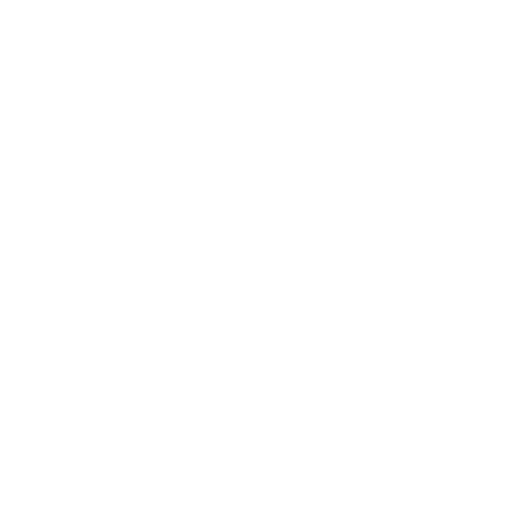 MISSION


Impegnare ogni risorsa perché la comunità del Cluster contribuisca a creare un ecosistema virtuoso, espressione di quella collaborazione pubblico privato che rende regione Lombardia un polo di eccellenza per la ricerca e l’innovazione.
IL CLUSTER
Rappresenta oltre 100 organizzazioni membri e connette una rete di oltre 800 aziende delle Scienze della Vita in Lombardia.
Ospedali e aziende sociosanitarie
20
IRCCS pubblici e privati
Enti e strutture sanitarie e istituti di ricovero e cura
Residenze sanitarie per anziani e aziende di servizi alla persona
Istituti di ricerca
Università
Enti e centri di ricerca pubblici
Enti e centri di ricerca privati
17
55
Imprese
Grandi imprese
Piccole medie imprese
Start-up
Associazioni
5
Associazioni di categoria
Associazioni territoriali
ORGANIZZAZIONI E SETTORI
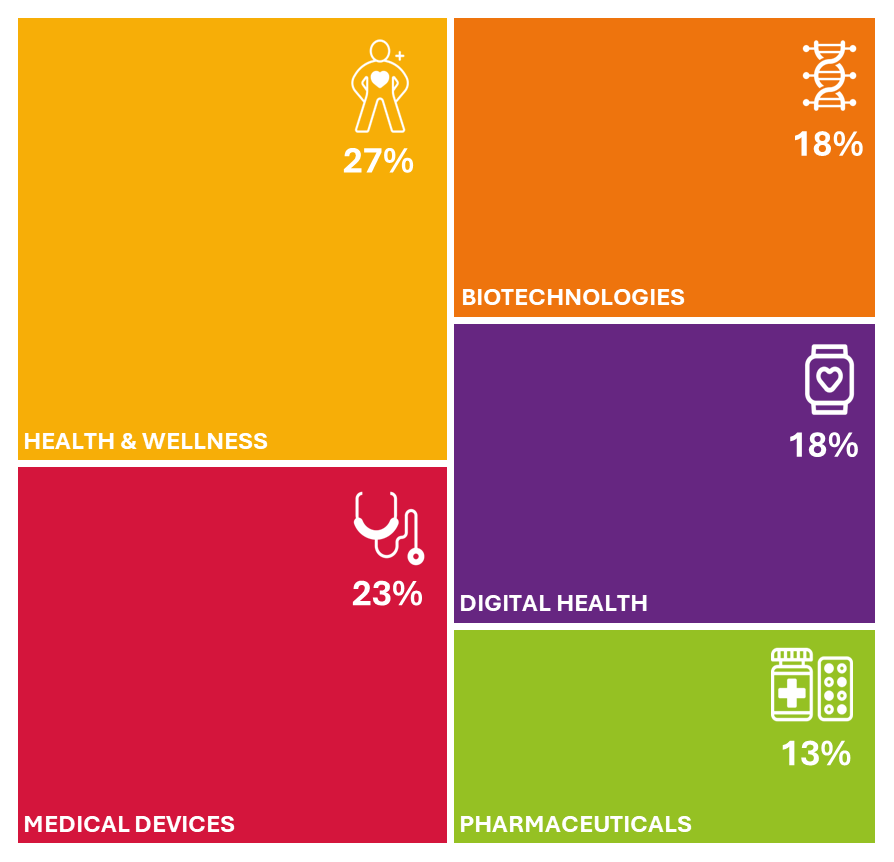 BIOTECNOLOGIE
SALUTE & BENESSERE
SALUTE DIGITALE
DISPOSITIVI MEDICI
FARMACEUTCA
SOCI ATTUALI
ASSOCIAZIONI
IMPRESE
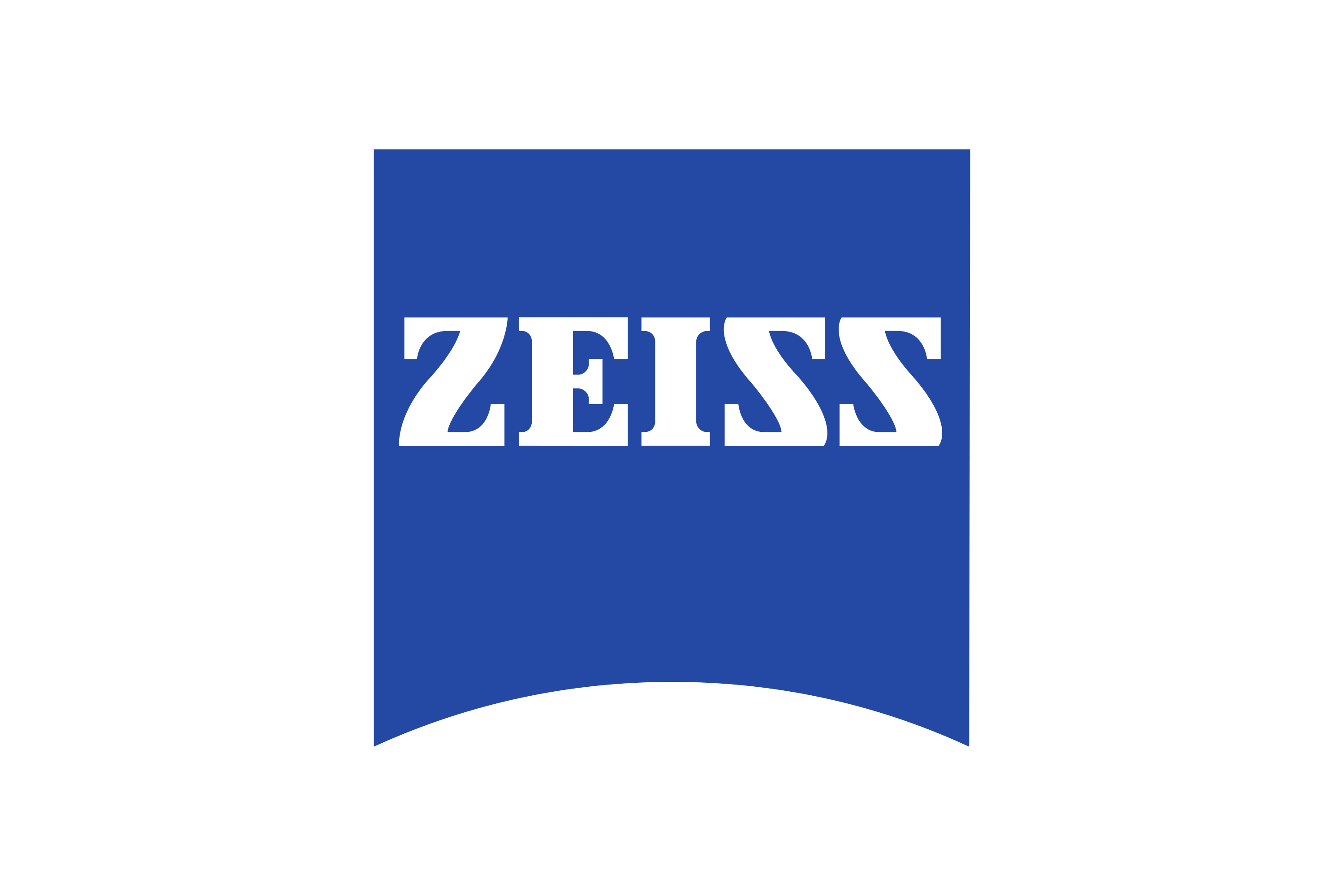 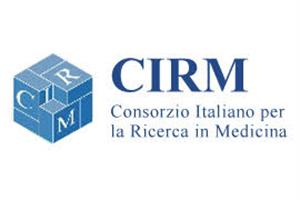 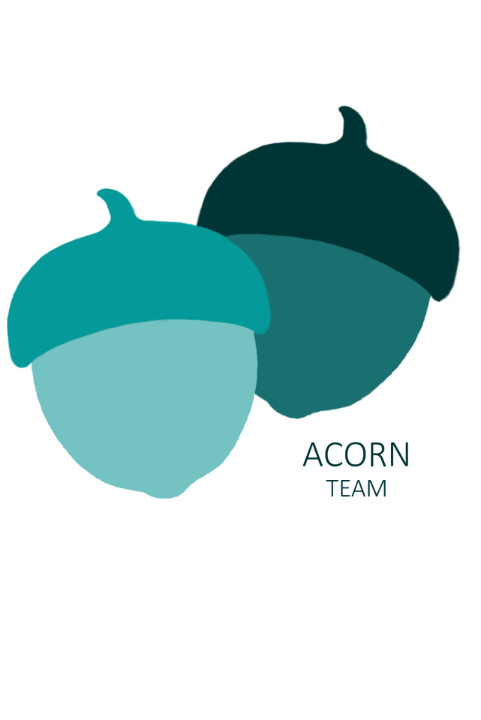 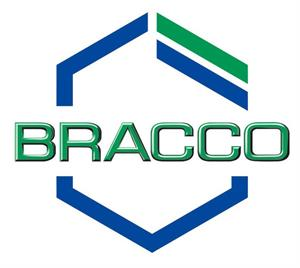 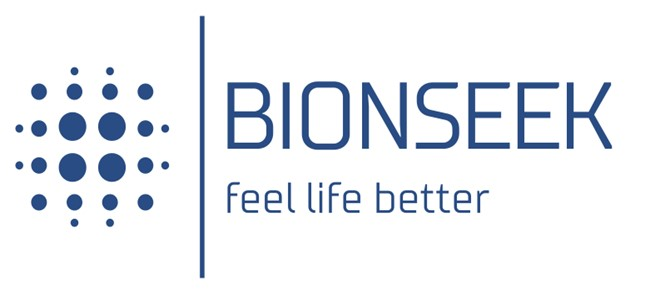 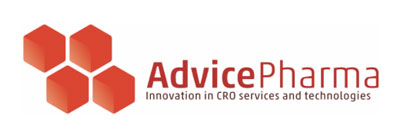 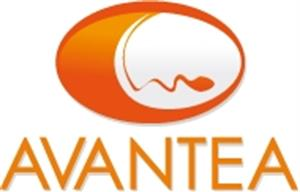 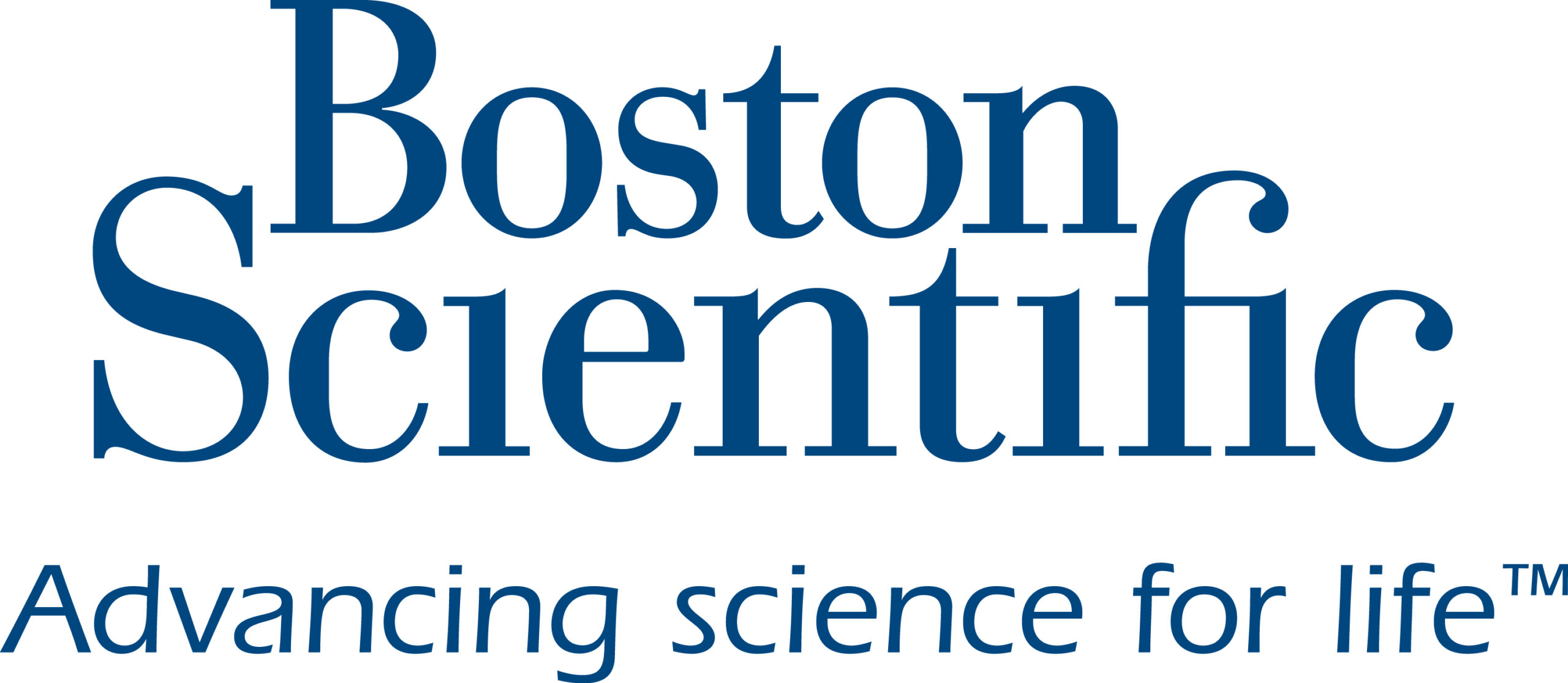 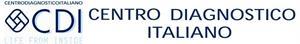 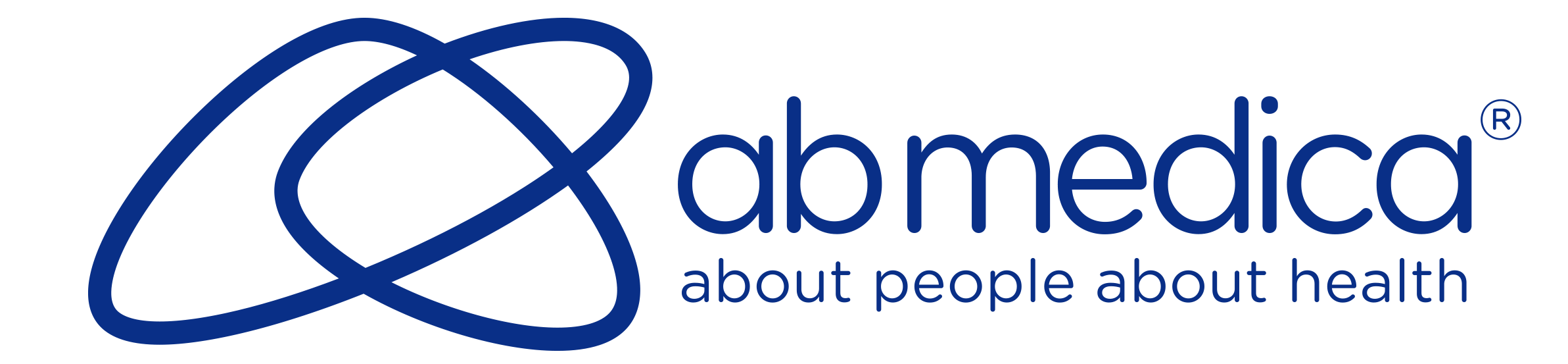 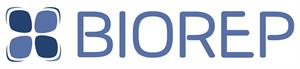 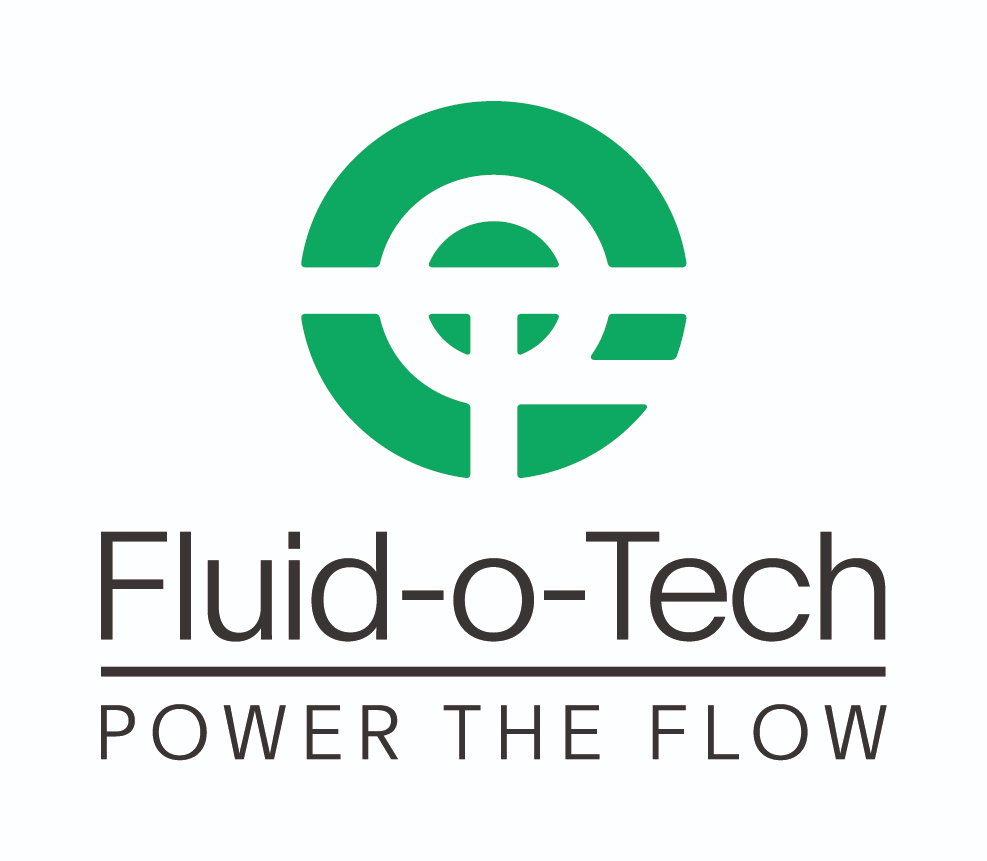 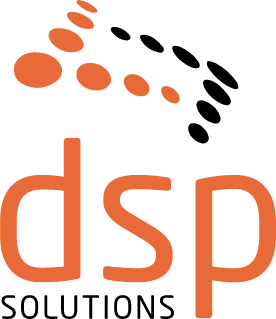 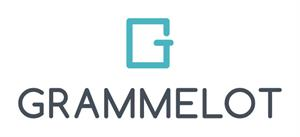 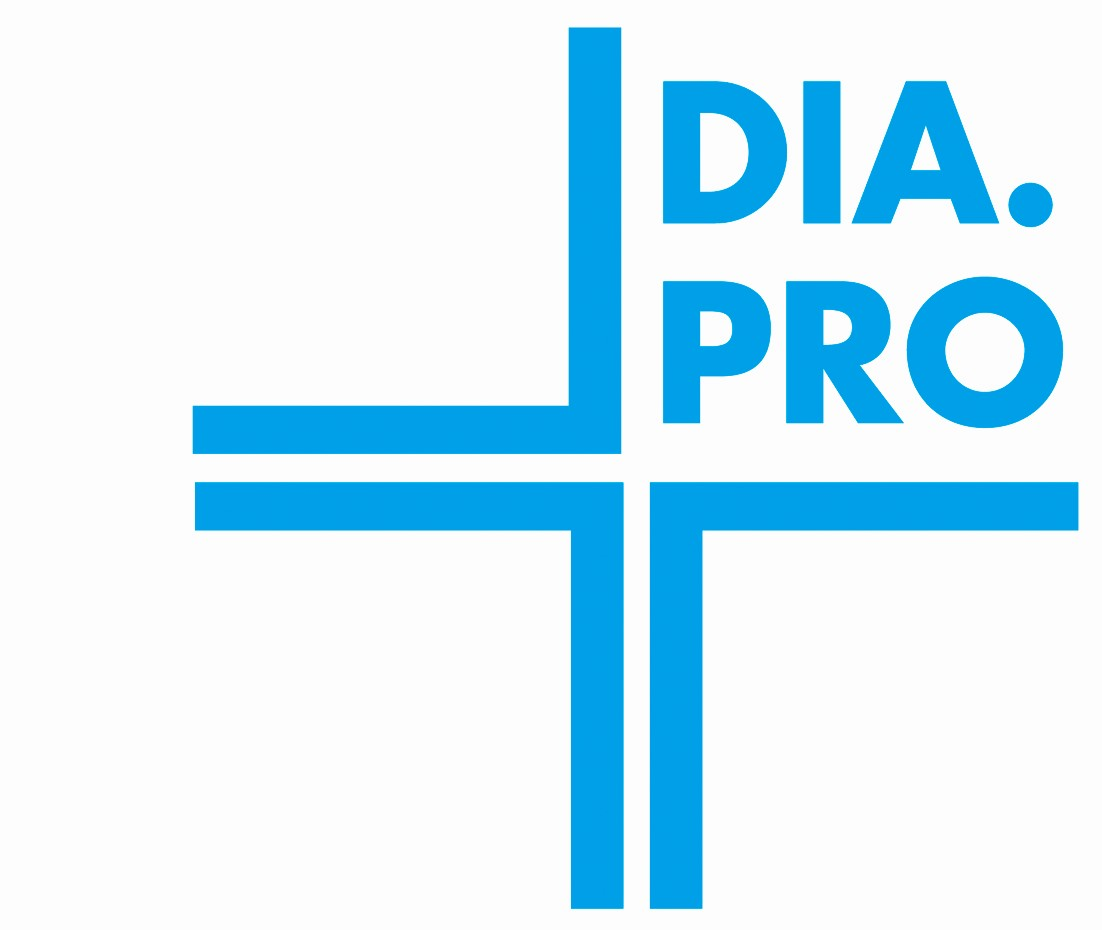 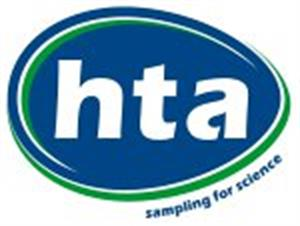 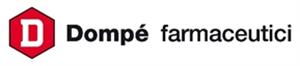 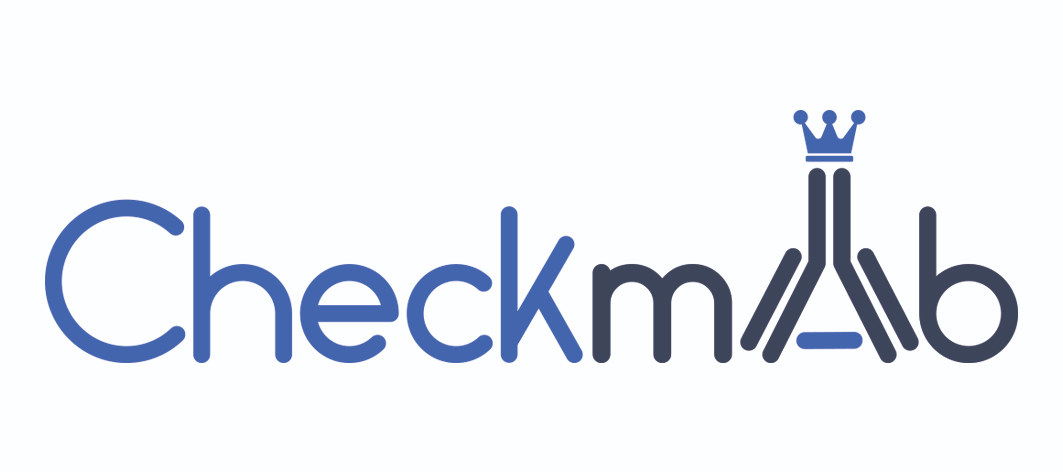 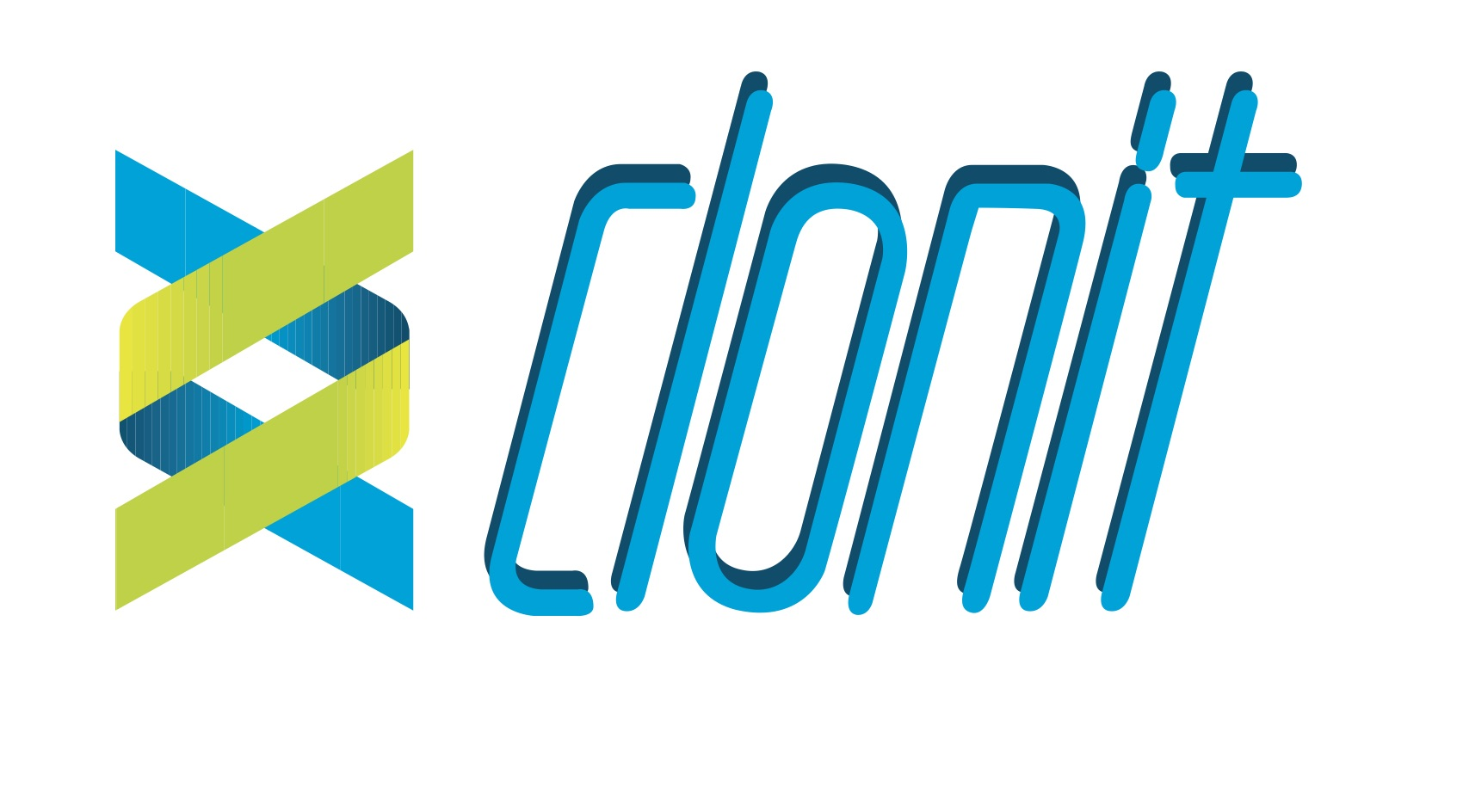 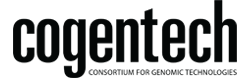 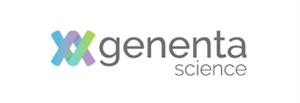 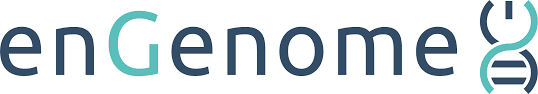 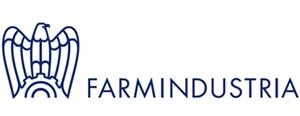 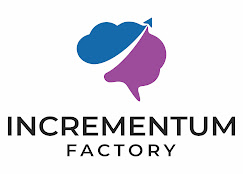 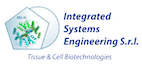 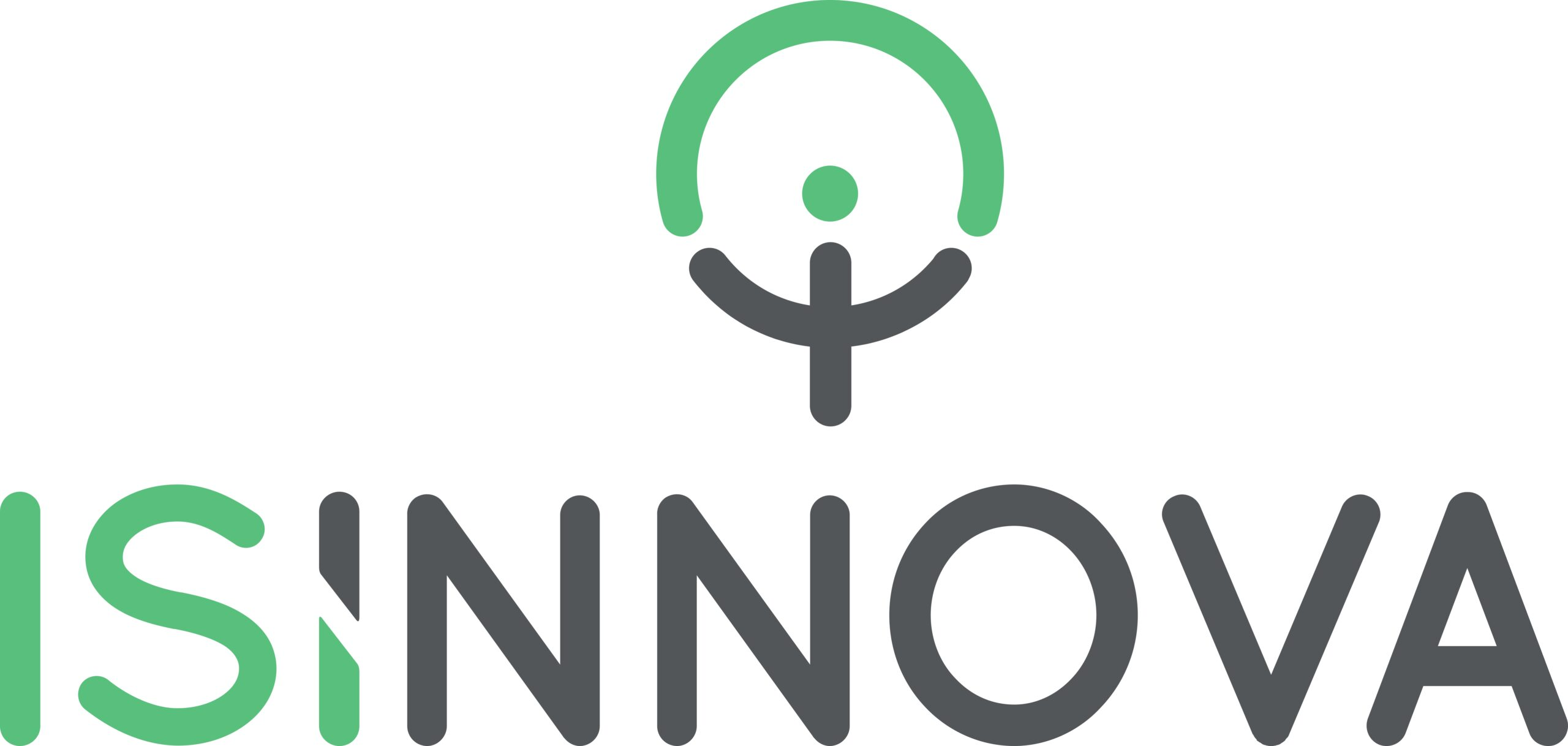 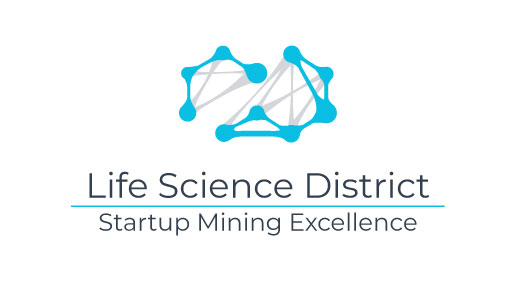 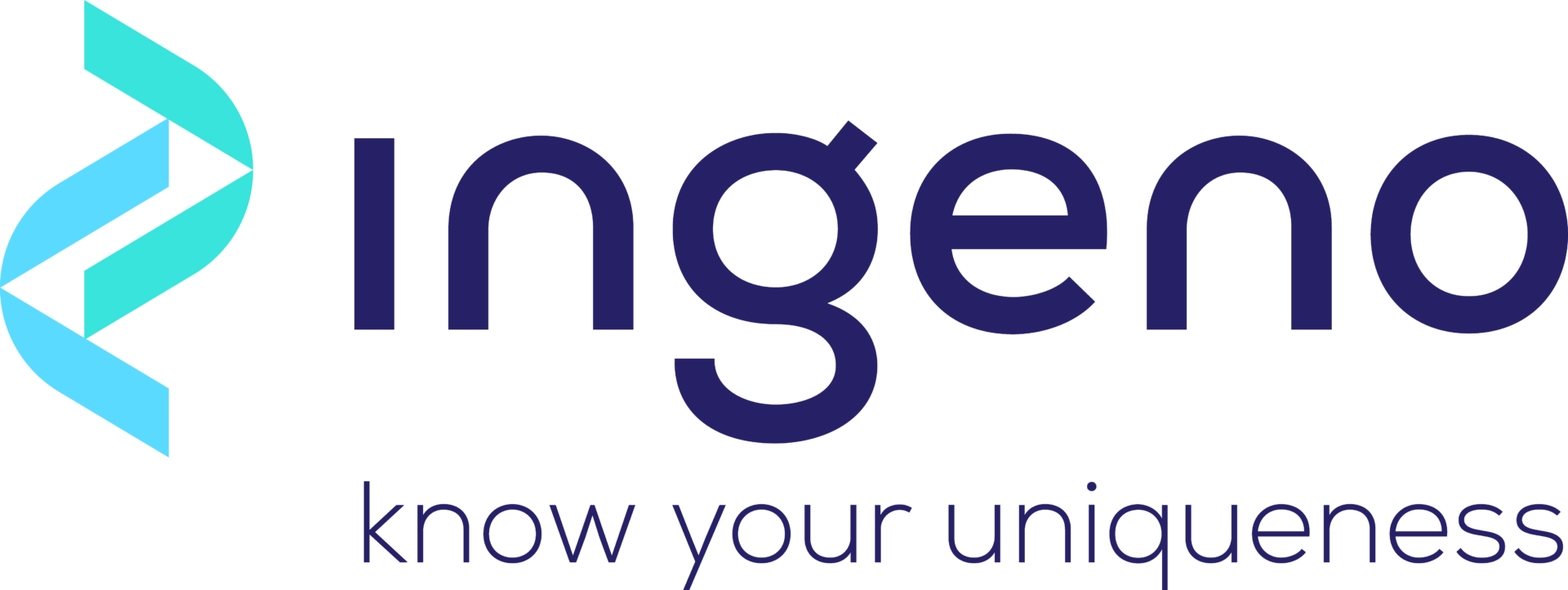 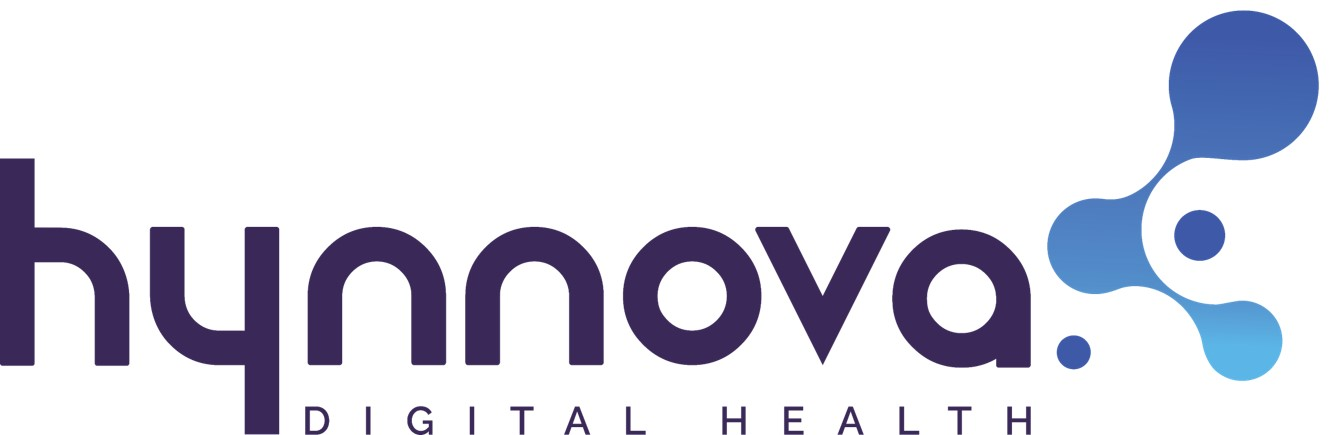 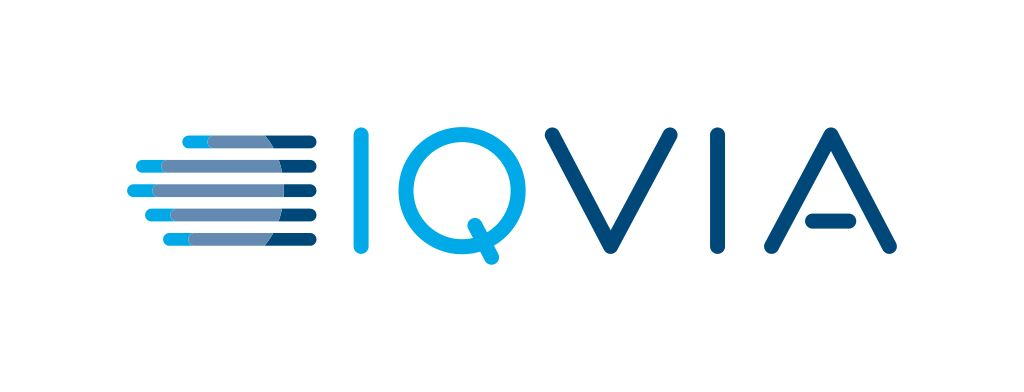 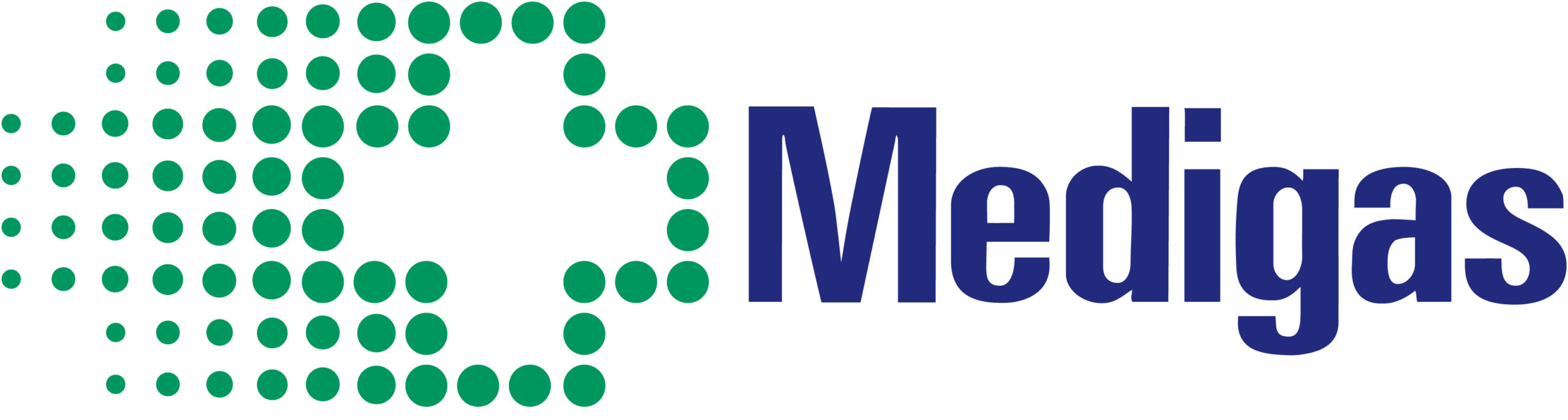 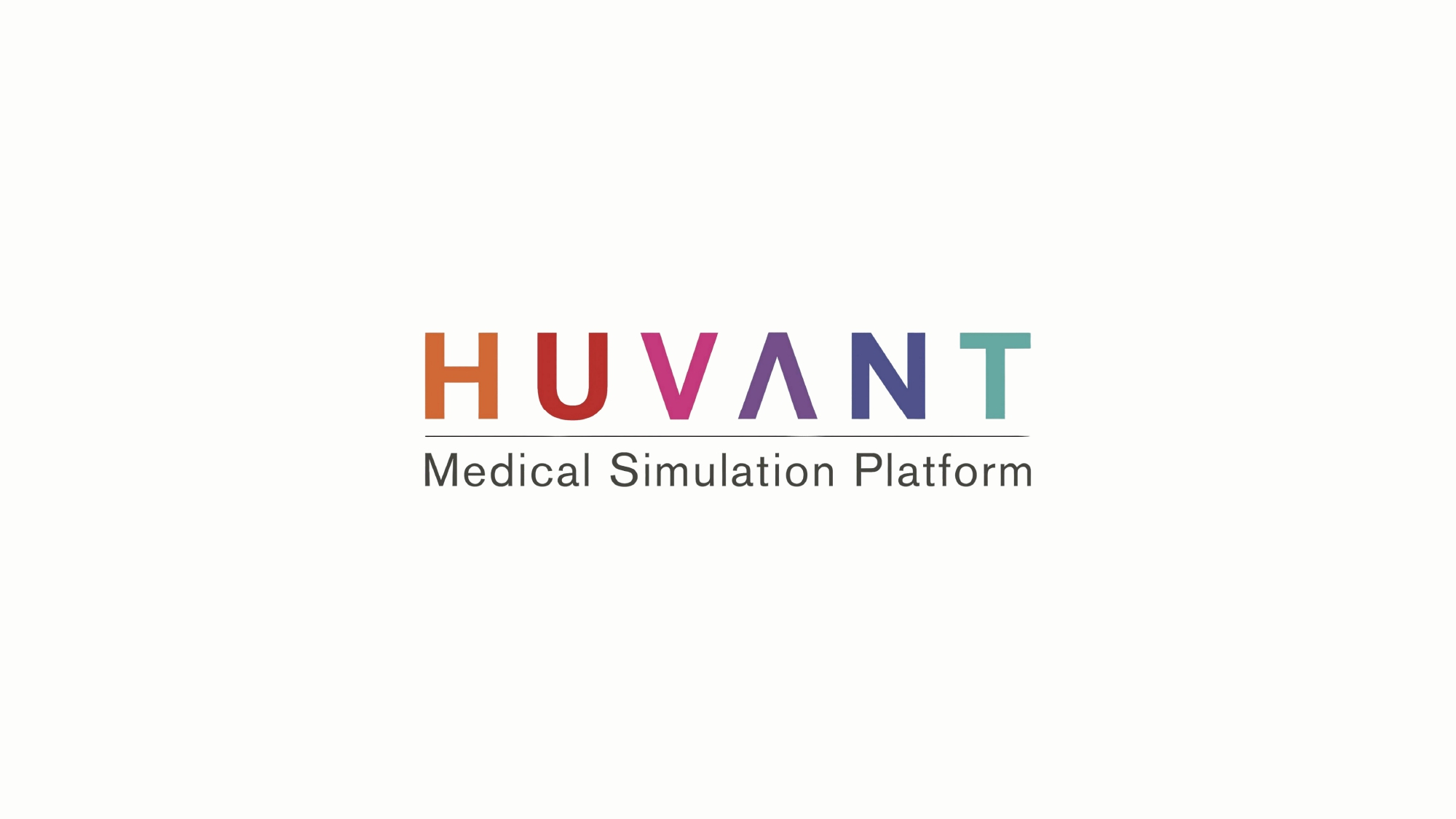 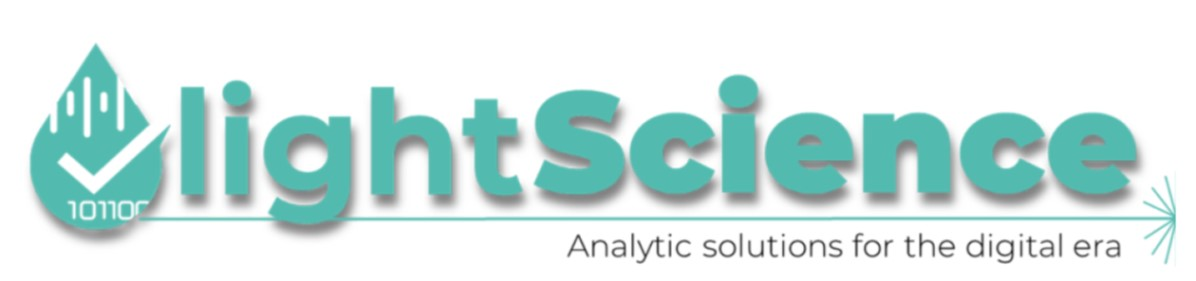 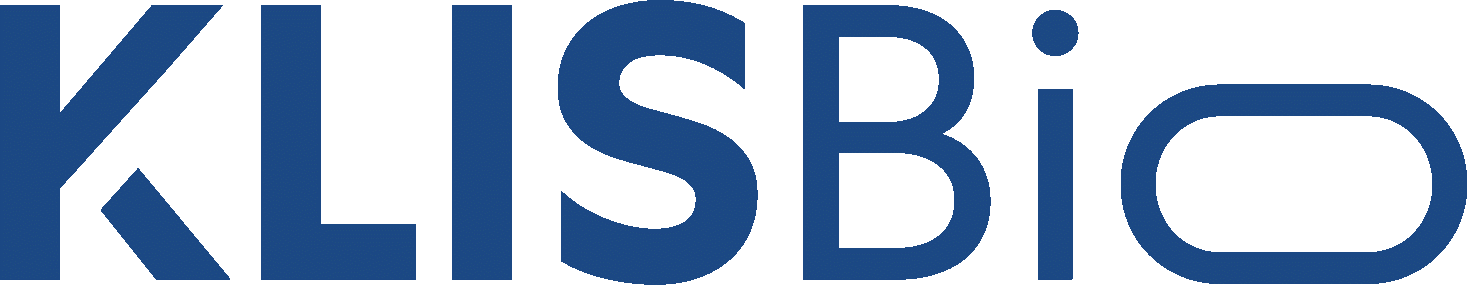 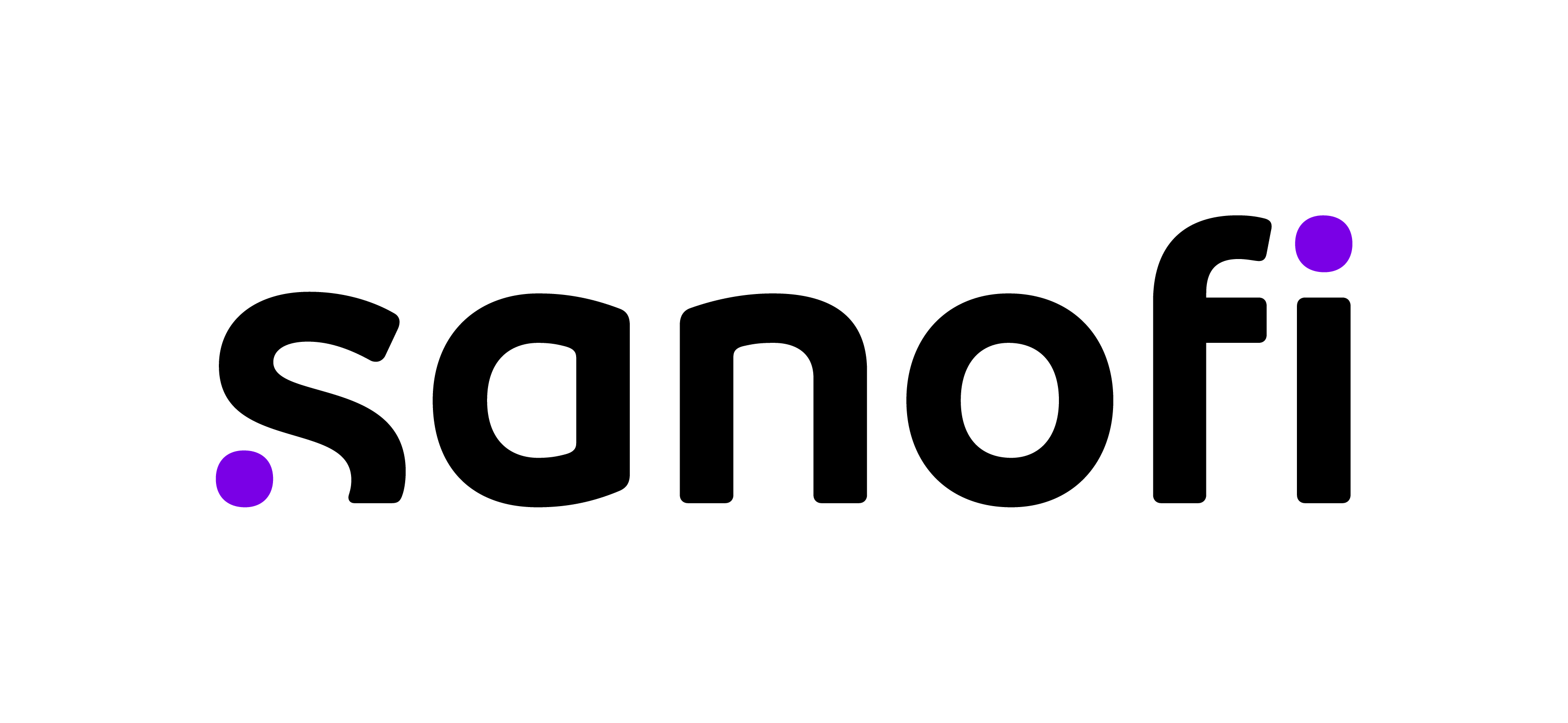 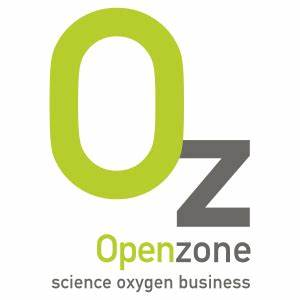 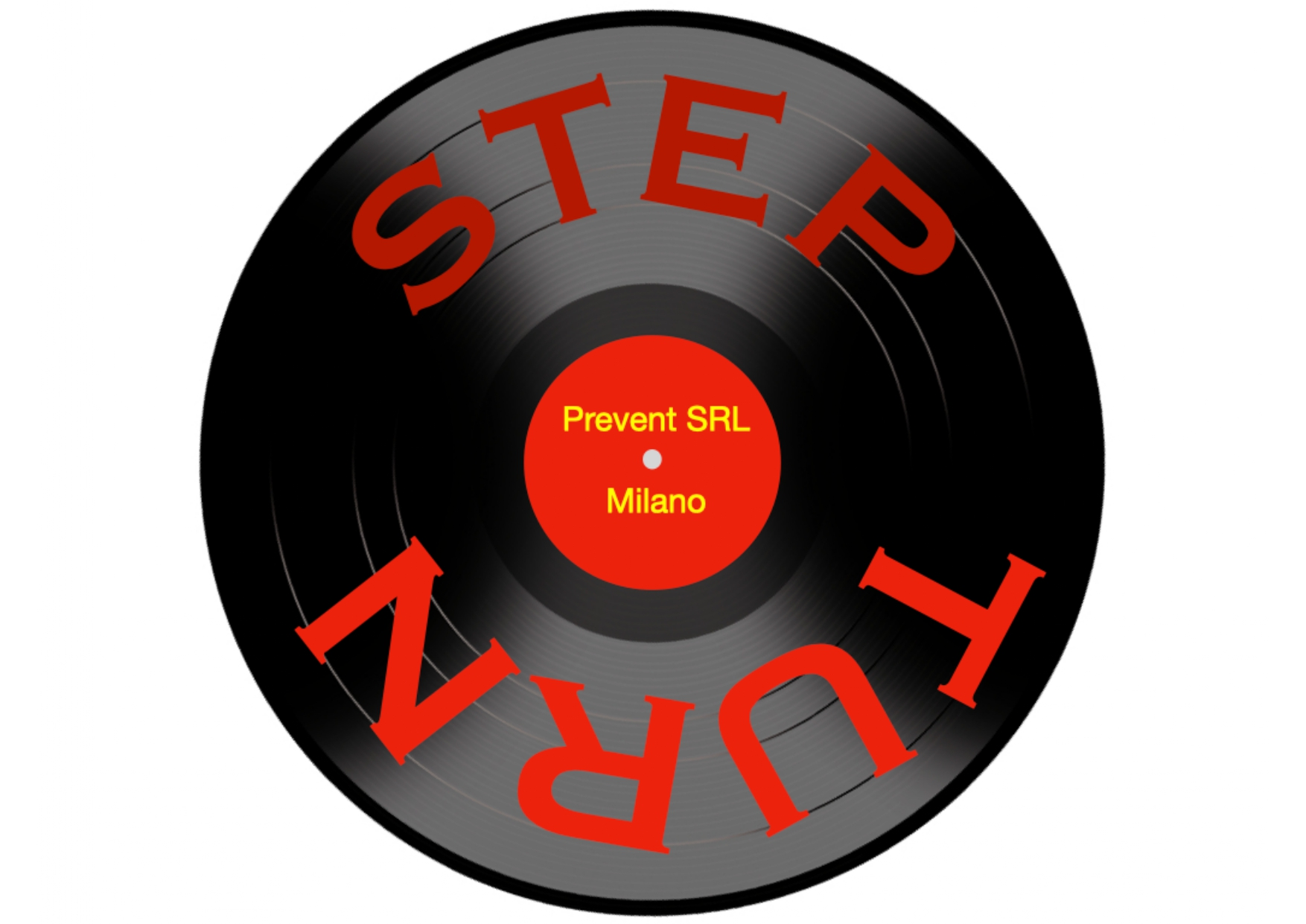 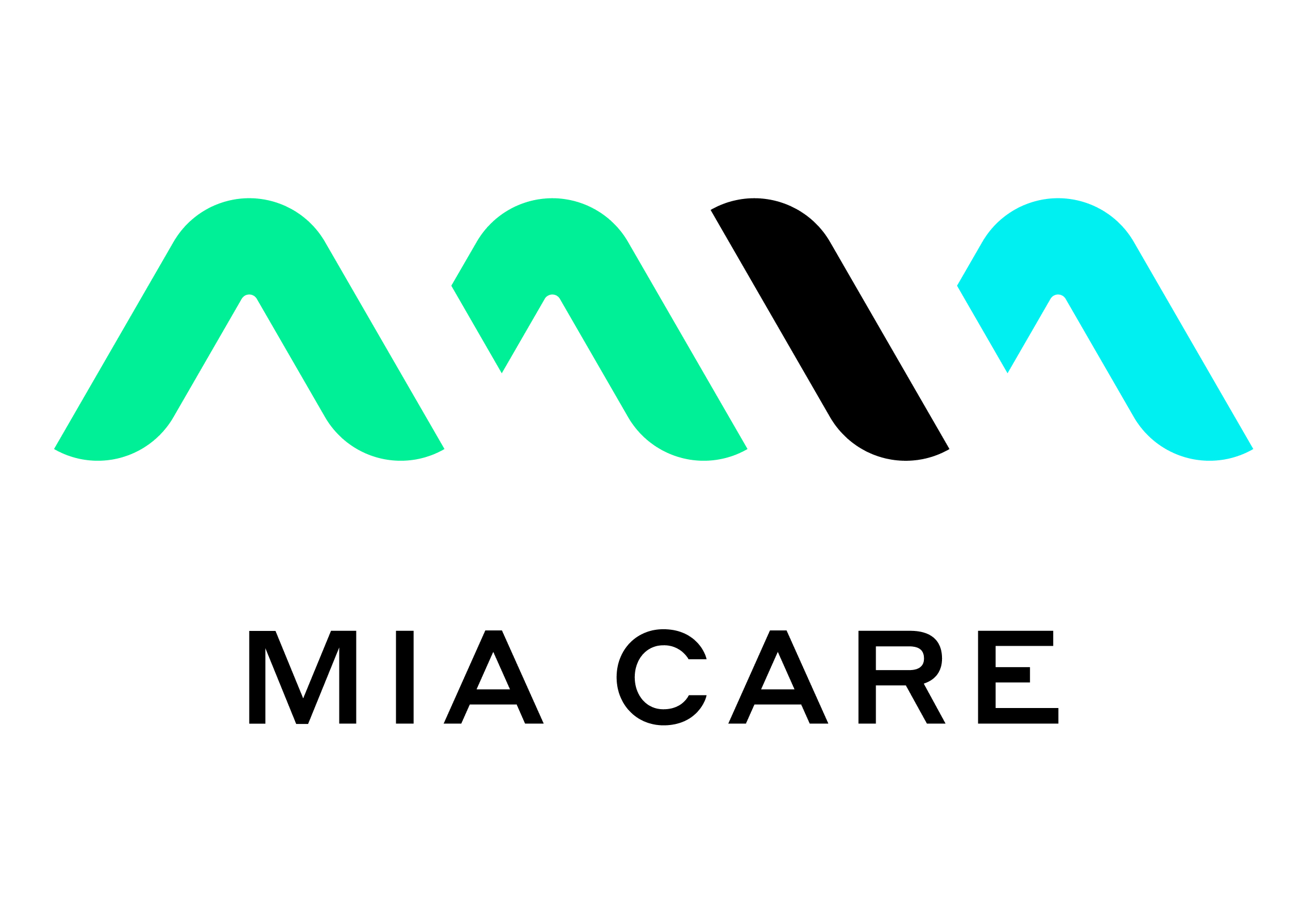 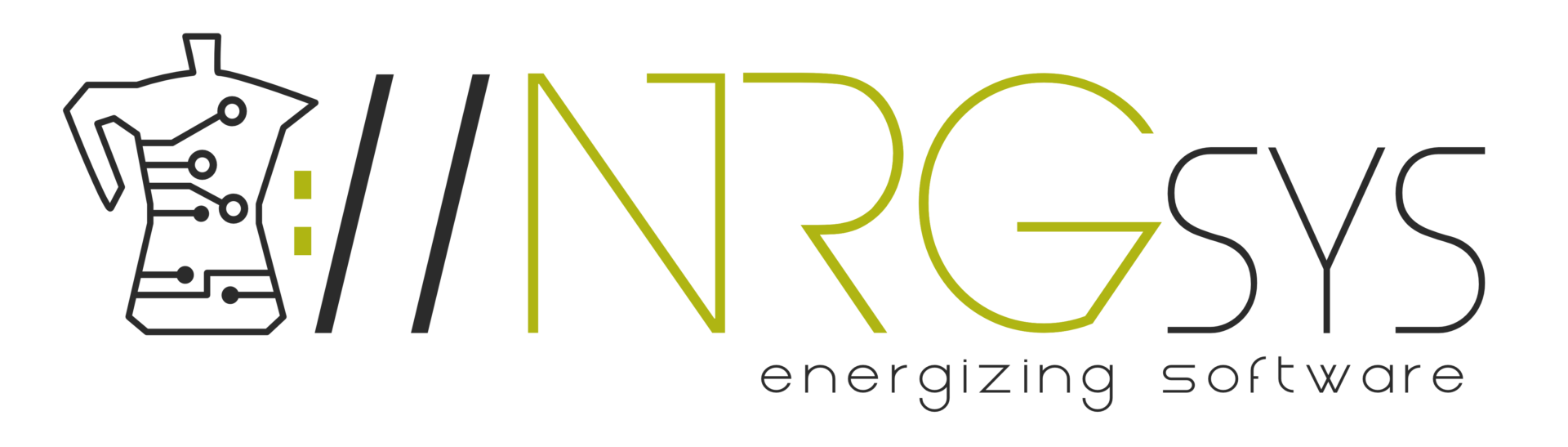 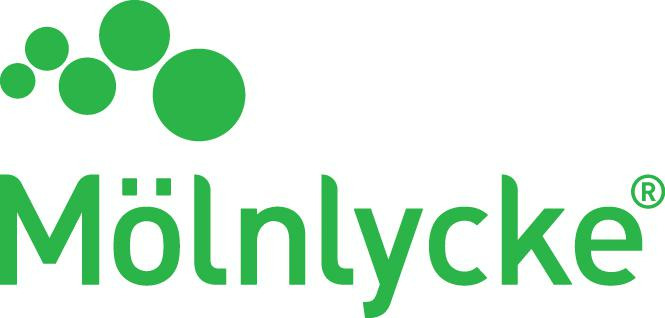 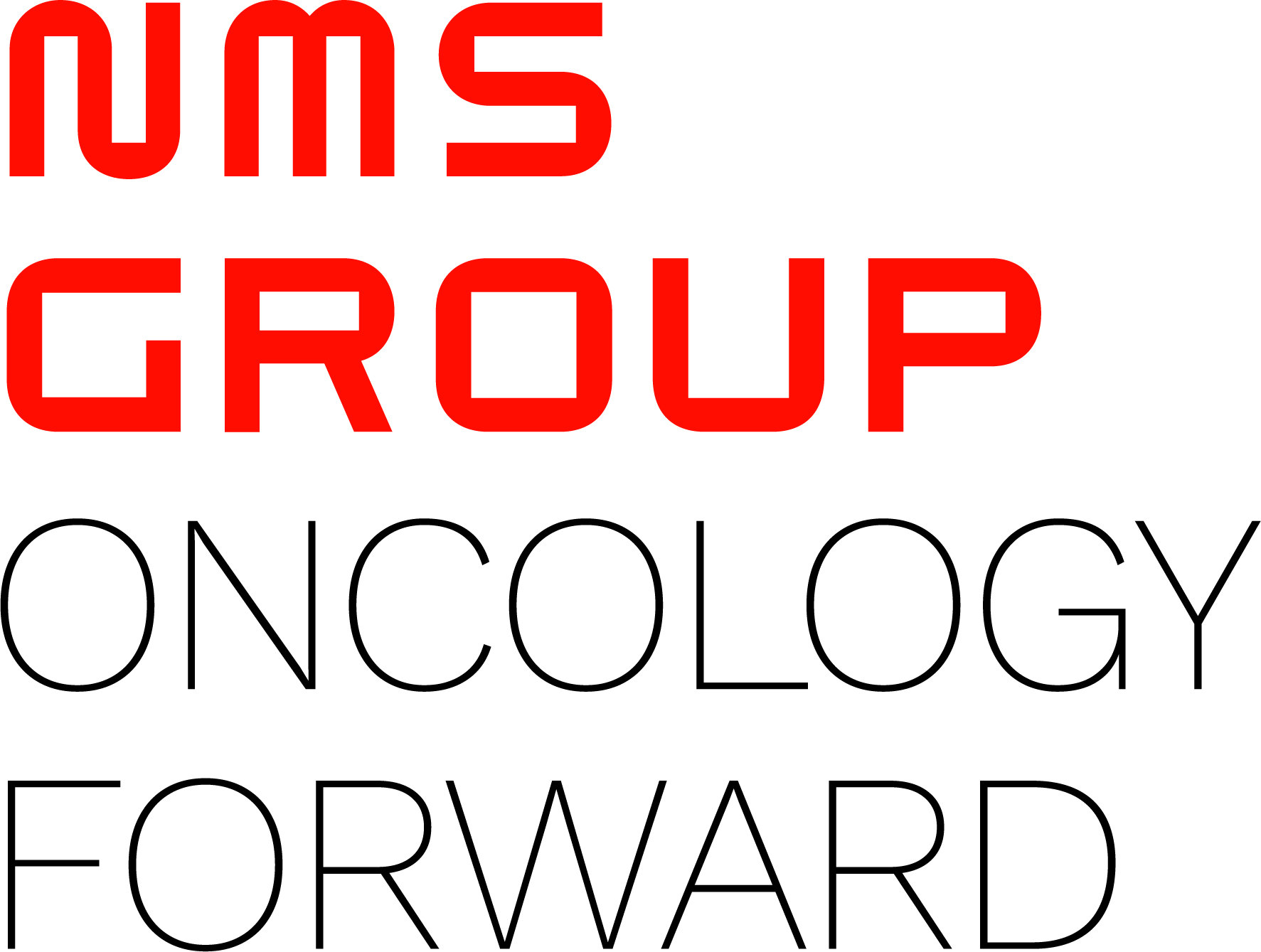 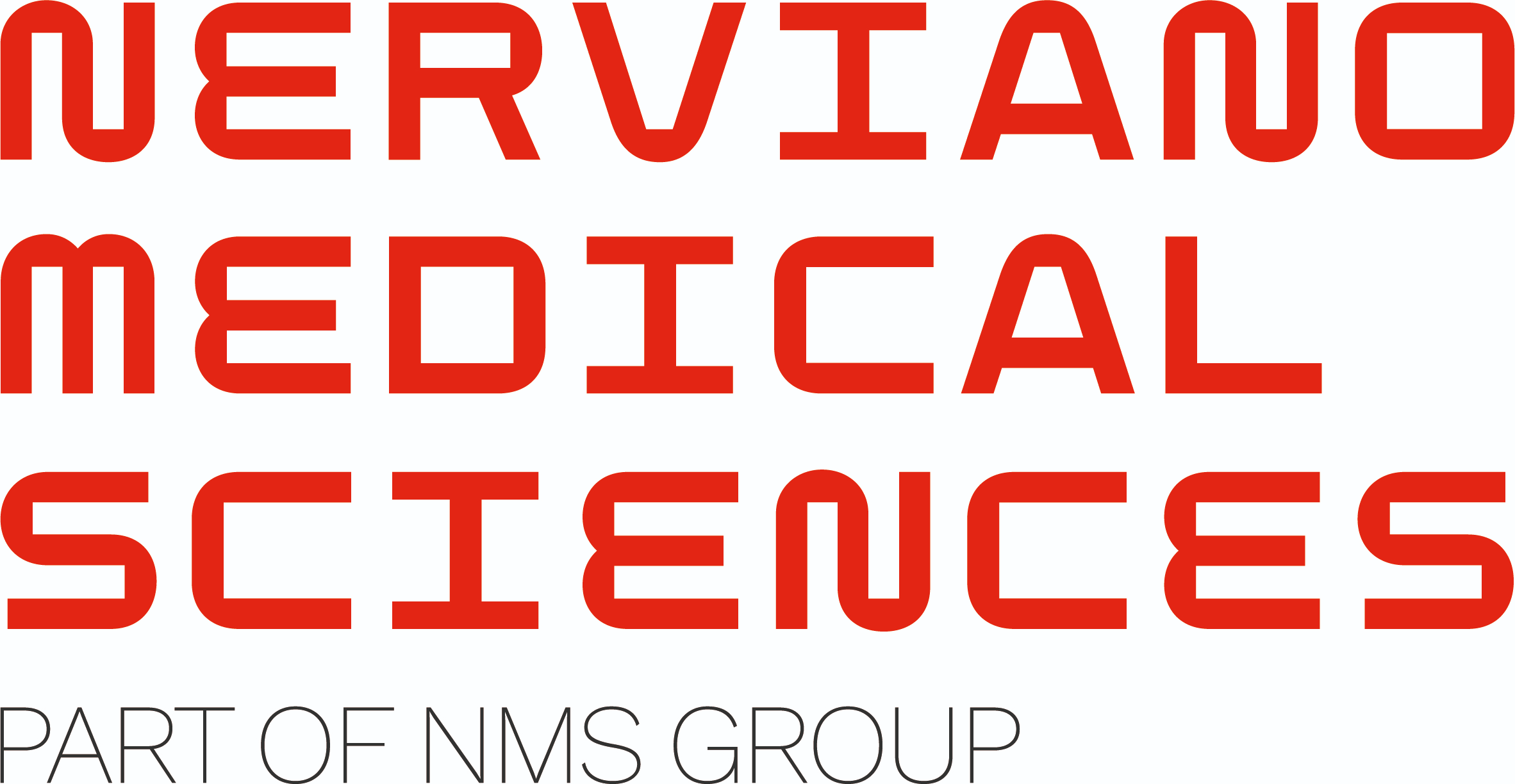 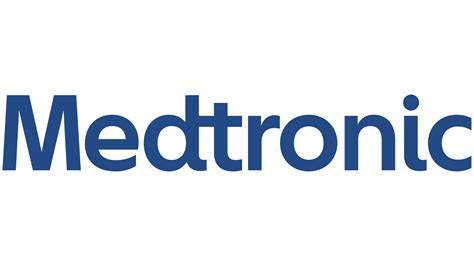 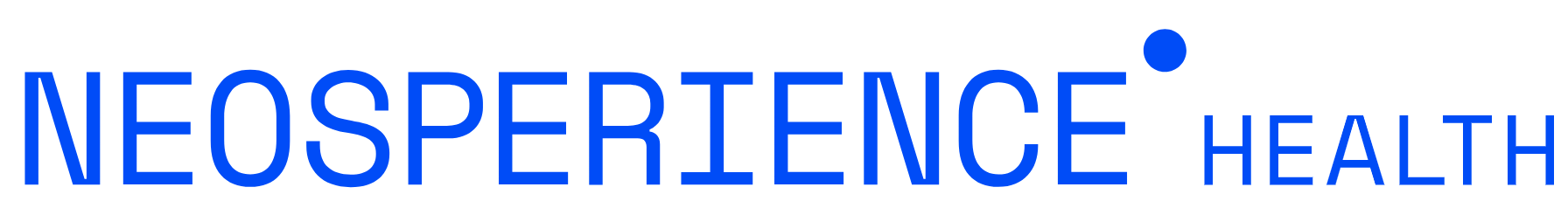 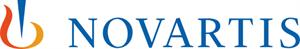 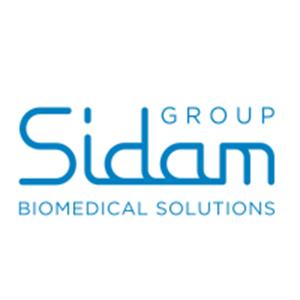 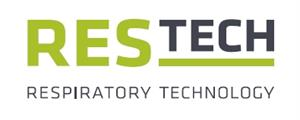 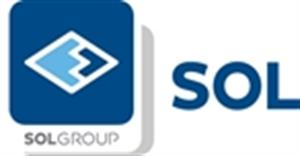 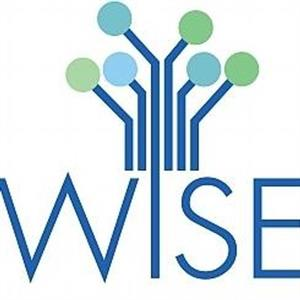 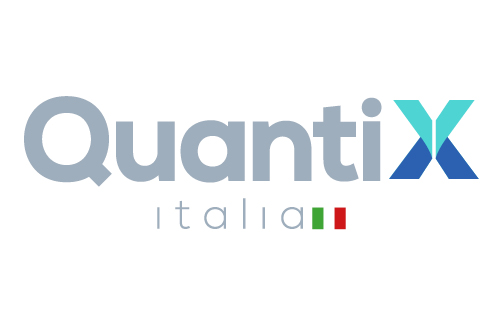 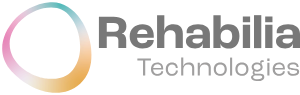 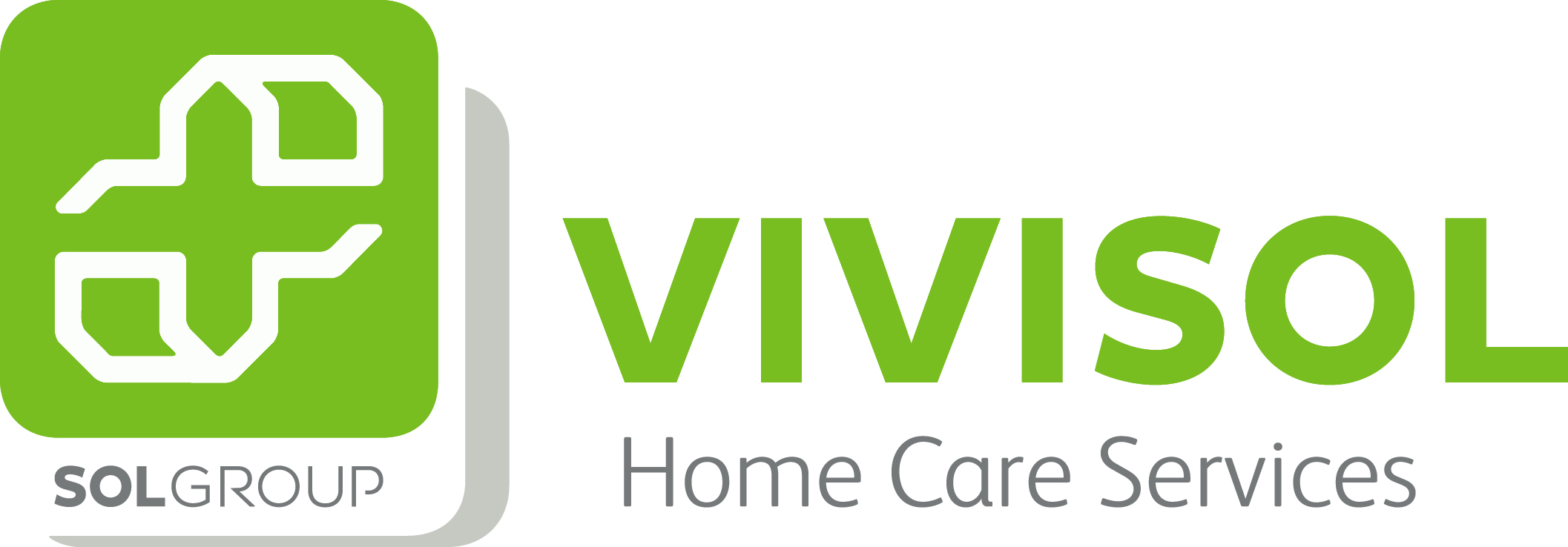 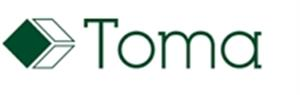 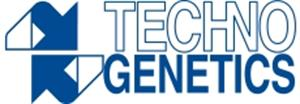 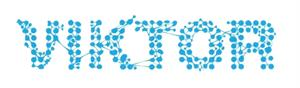 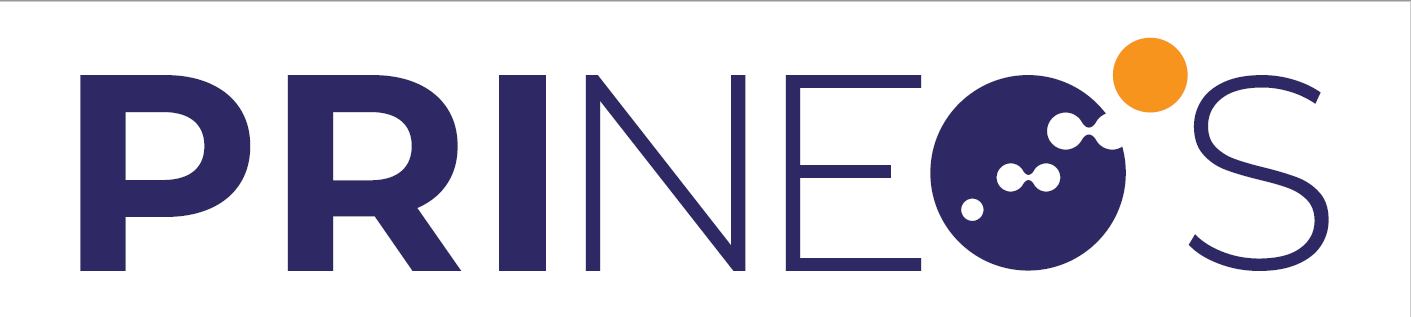 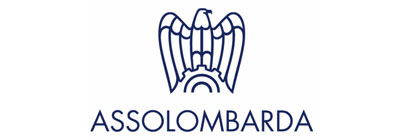 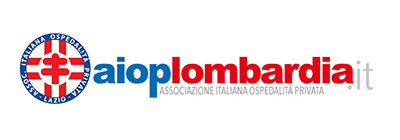 CLINICA
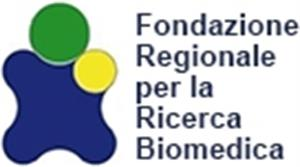 CENTRI DI RICERCA & UNIVERSITA’
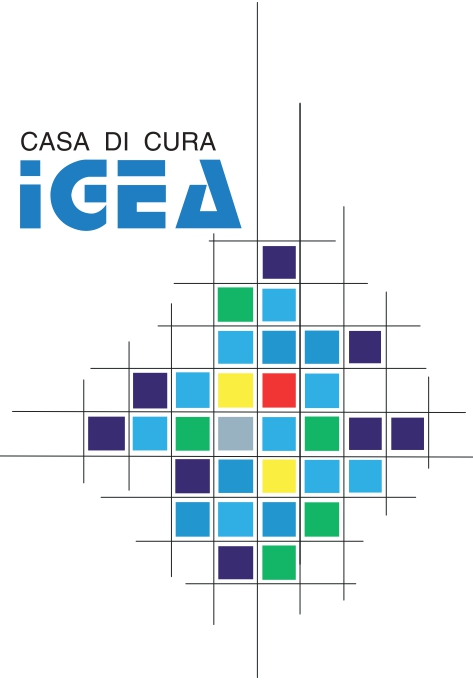 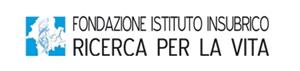 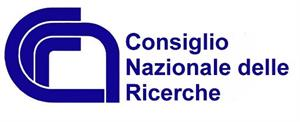 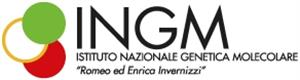 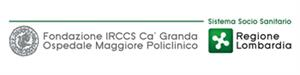 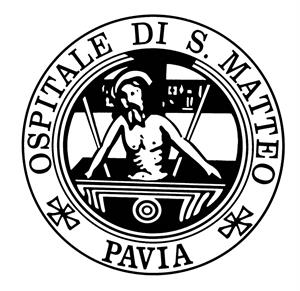 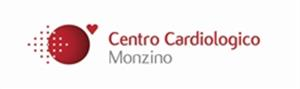 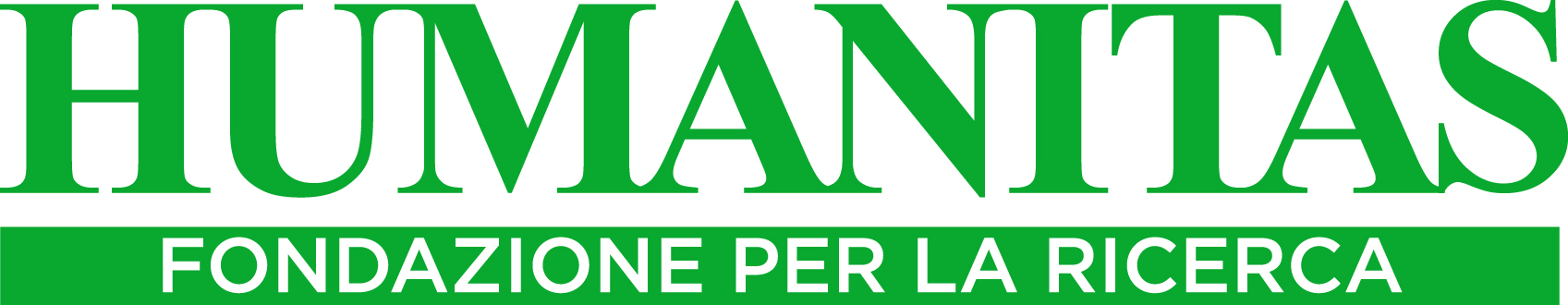 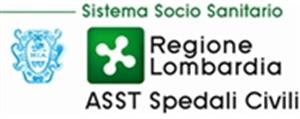 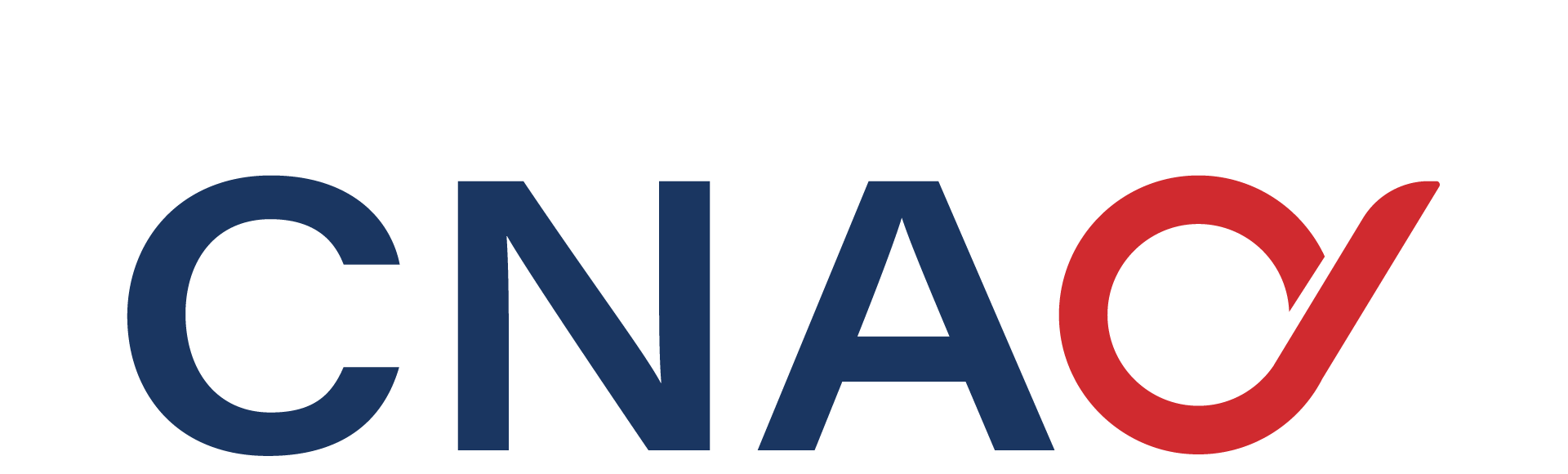 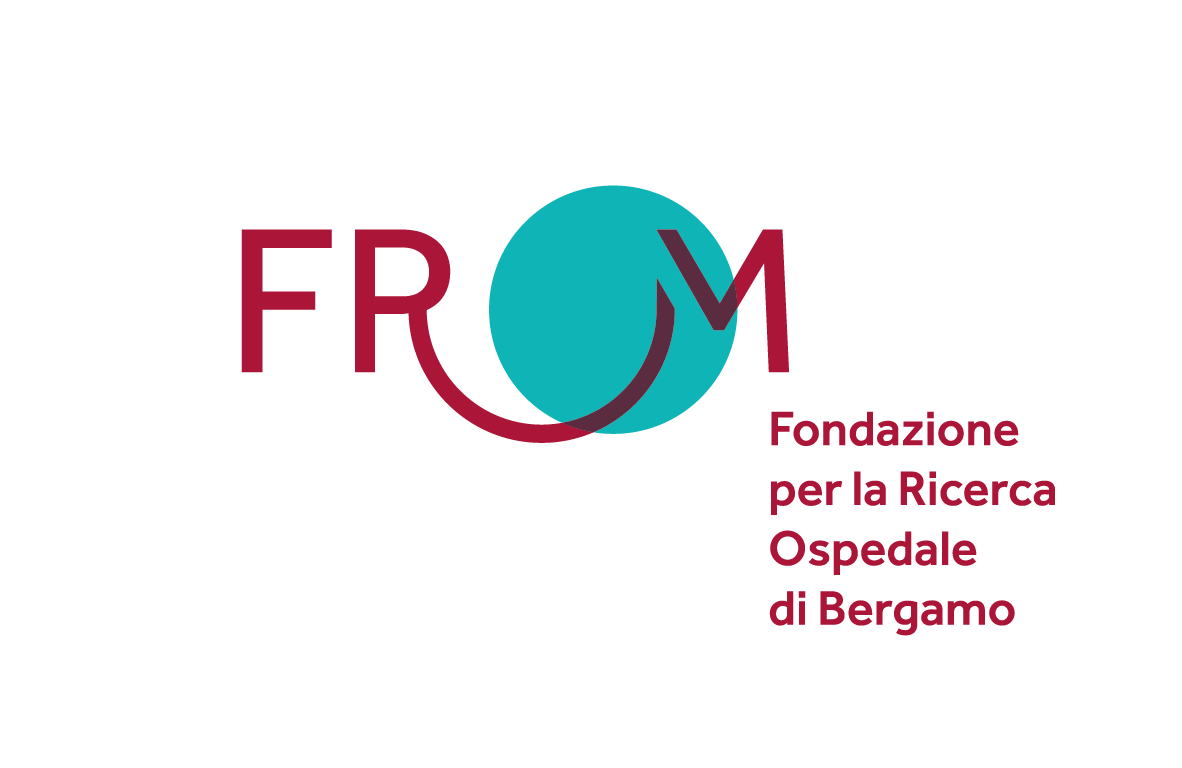 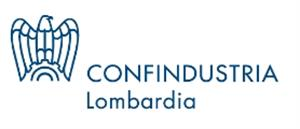 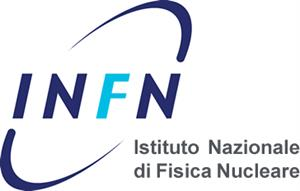 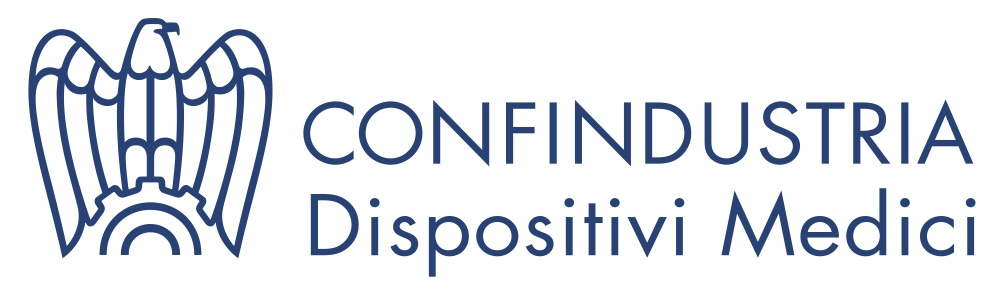 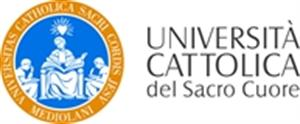 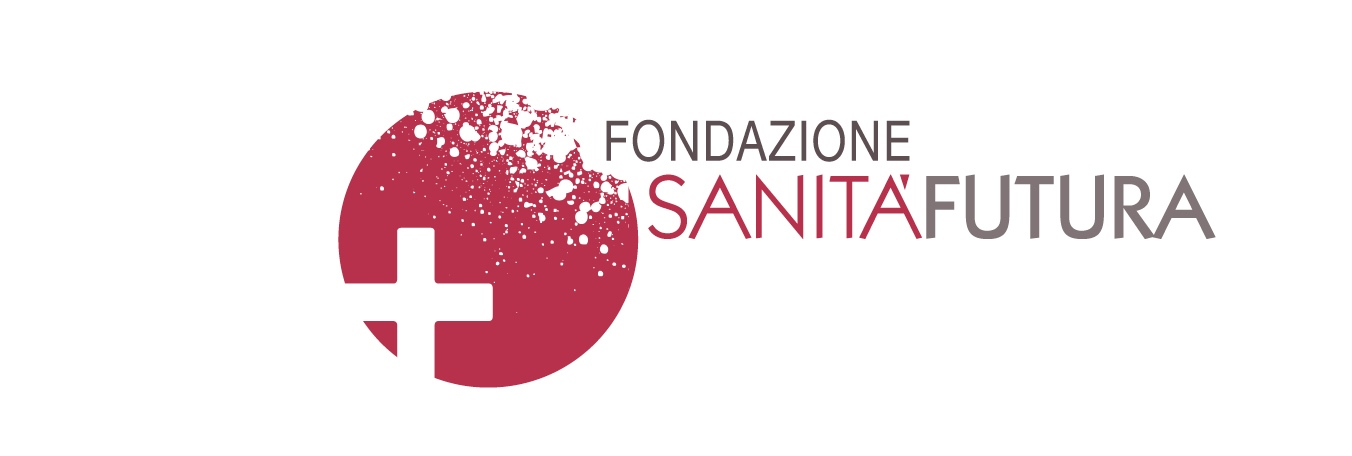 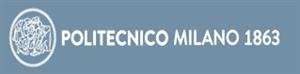 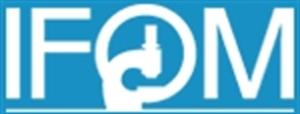 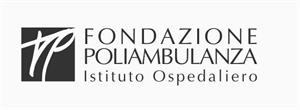 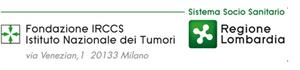 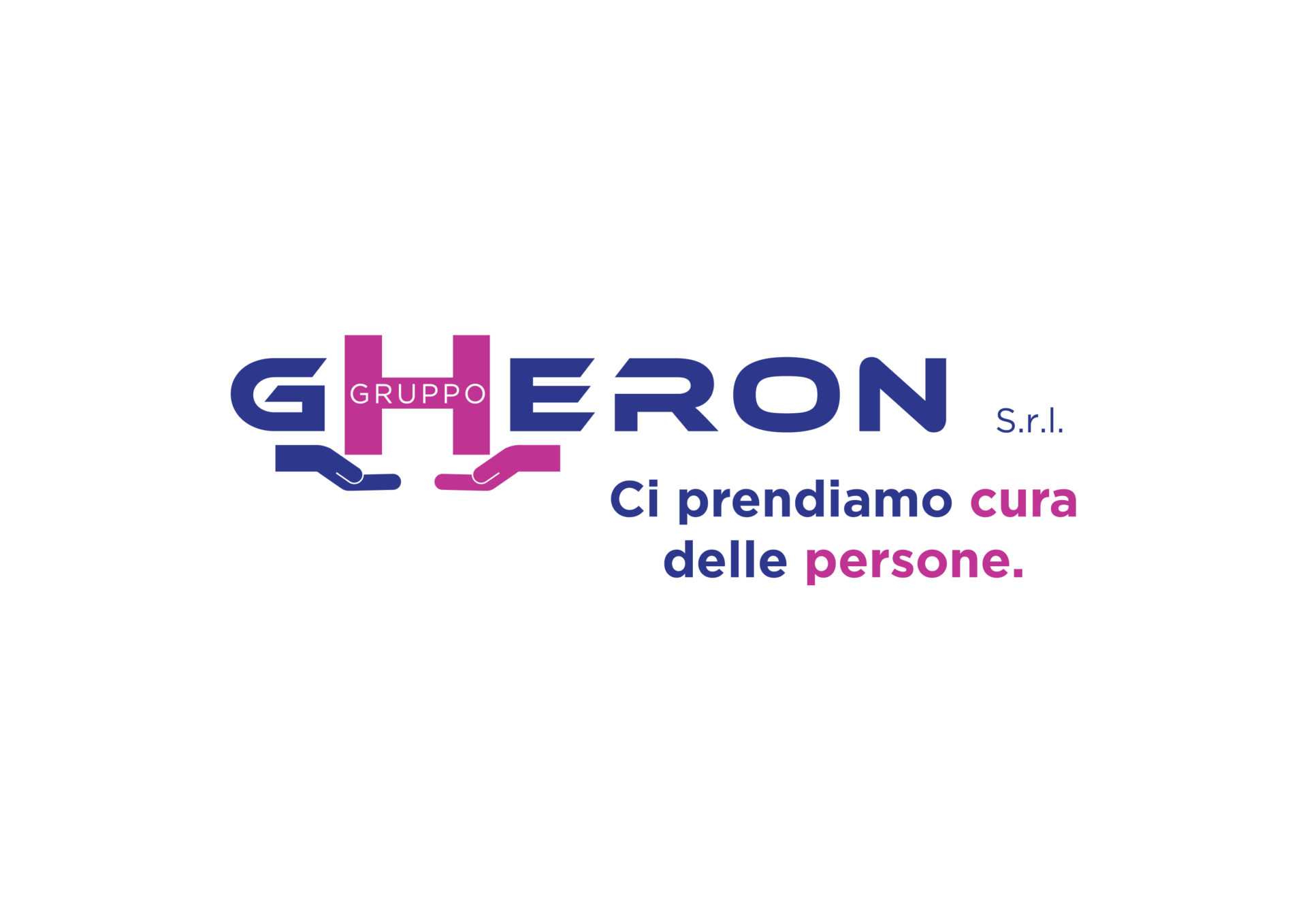 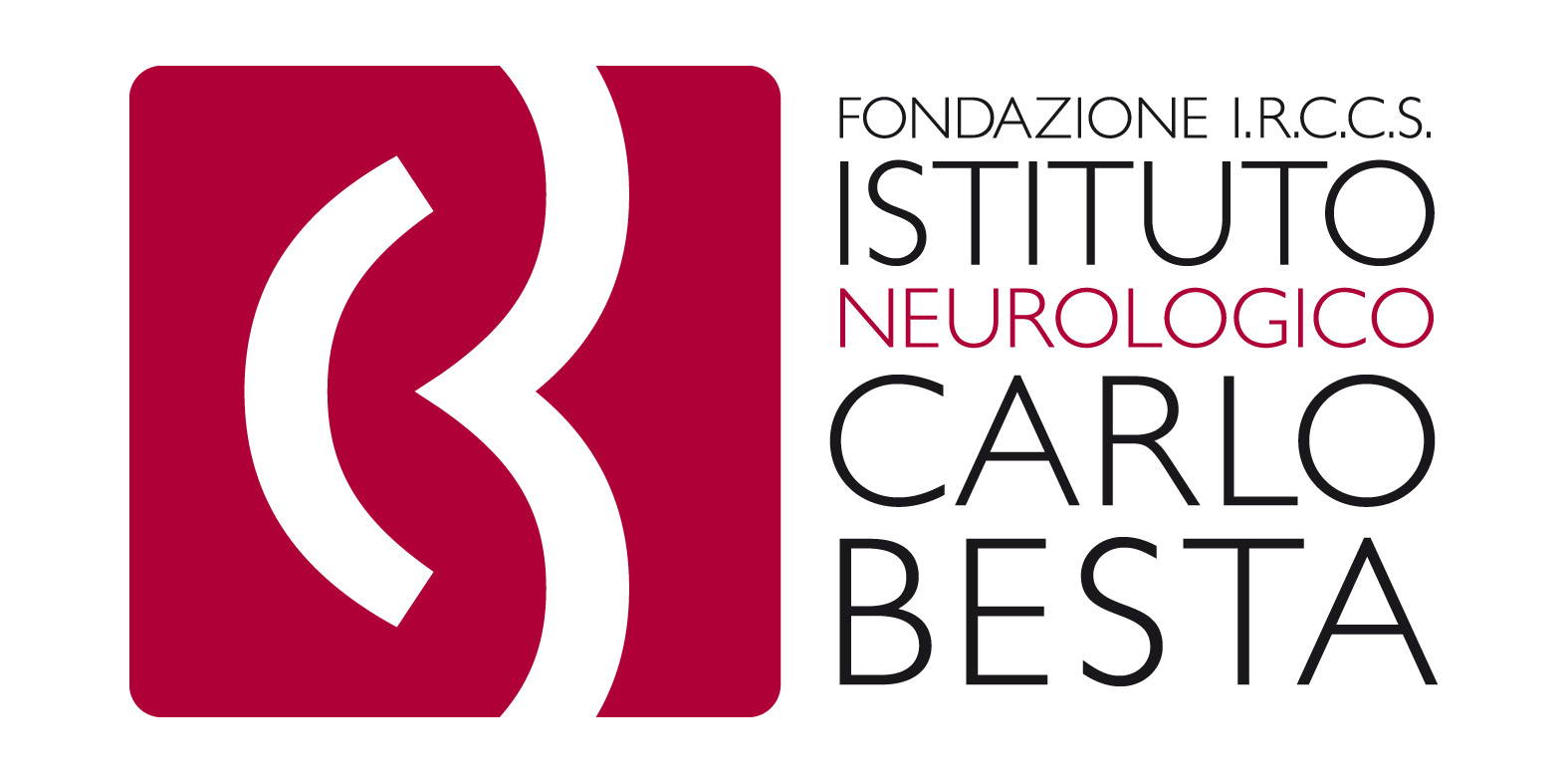 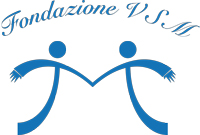 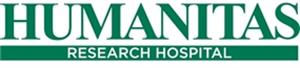 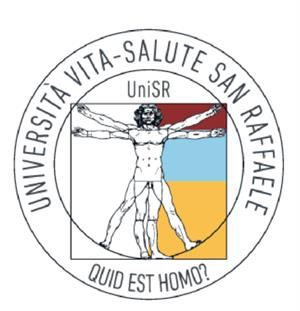 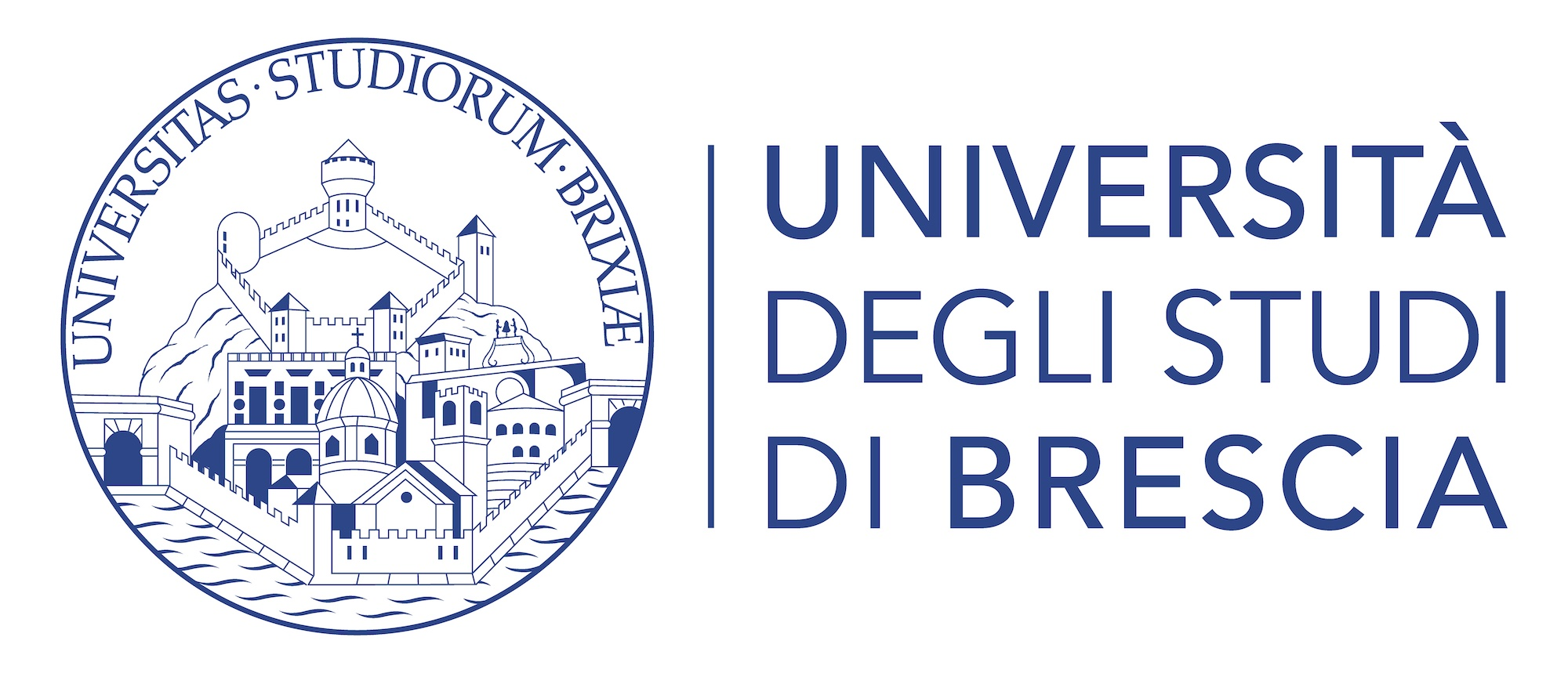 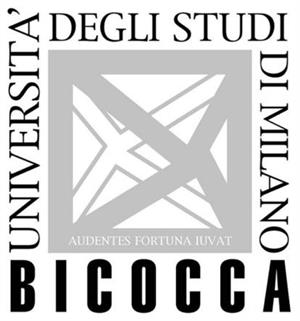 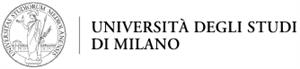 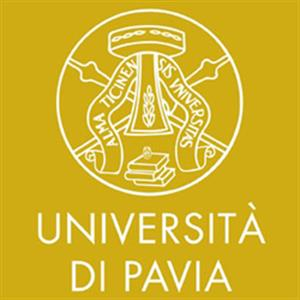 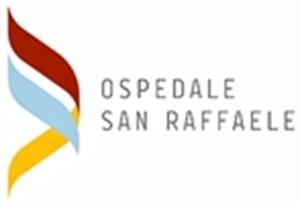 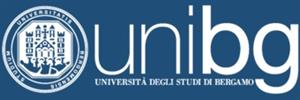 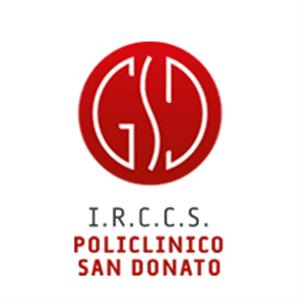 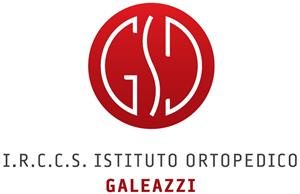 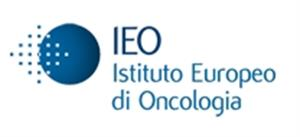 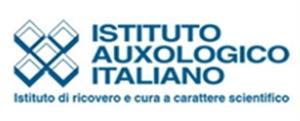 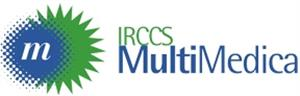 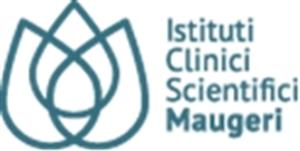 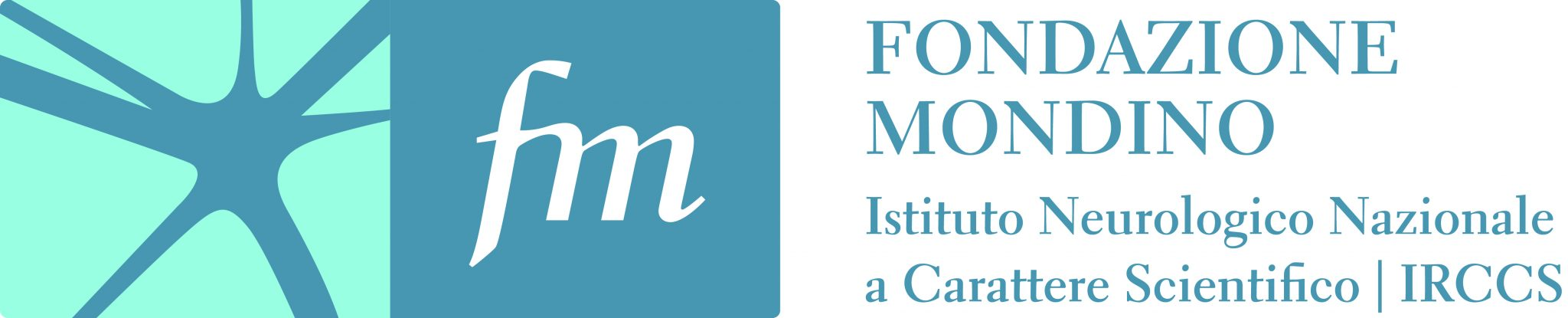 LINEE D’AZIONE PRIORITARIE E AREE DI INTERESSE
RICERCA, INNOVAZIONE, TT E GRANT SUPPORT
GRUPPI
DI LAVORO
GRANDI
EVENTI
SVILUPPO DI CONNESSIONI PER LA PROMOZIONE DI PARTNERSHIP
PROMOZIONE INTERNAZIONALE DELL’ECOSISTEMA
AZIONI DI
ADVOCACY
TAVOLI
ISTITUZIONALI
PROGETTI STRATEGICI
E DI RICERCA
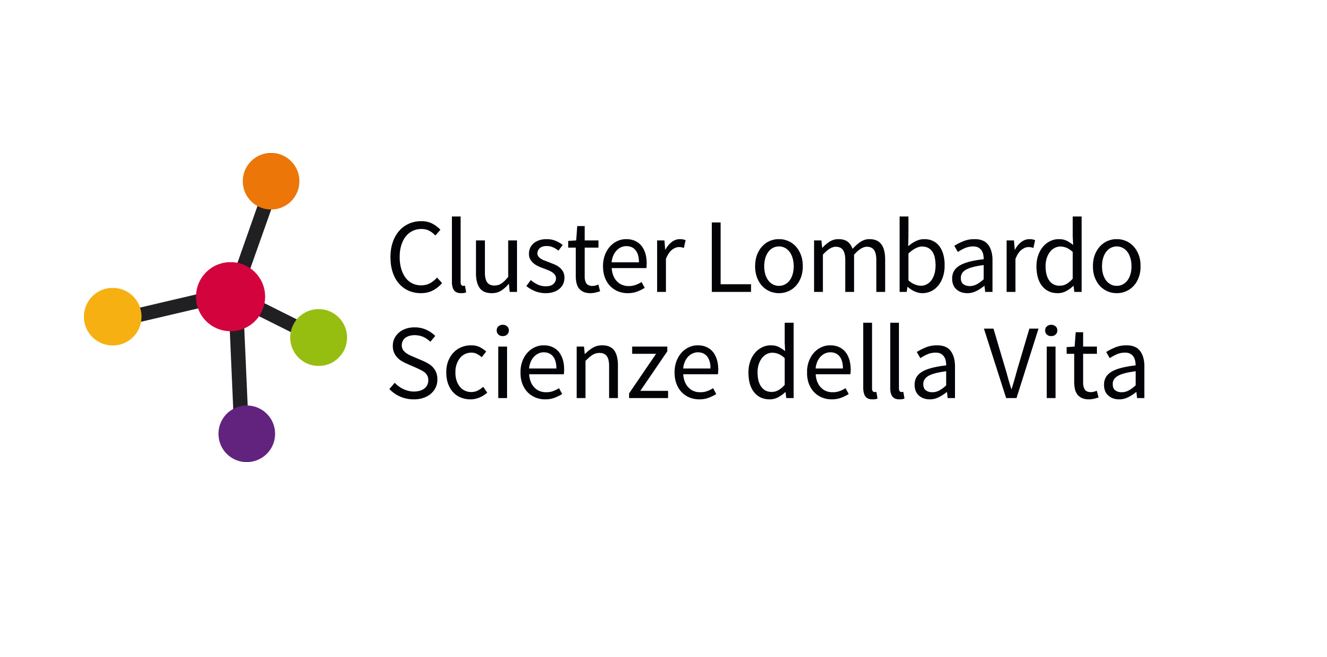 SERVIZI DI
SUPPORTO ALLE IMPRESE
SENSIBILIZZAZIONE DELLE POLITICHE PER LE LIFE SCIENCE E LA SALUTE
RAFFORZAMENTO DELLE ALLEANZE ISTITUZIONALI DEL CLUSTER
COMUNICAZIONE
I NUMERI DEL CONSIGLIO DIRETTIVO 2022-2025
NUOVI INGRESSI 2022-2025
START UP
IMPRESE
CLINICA
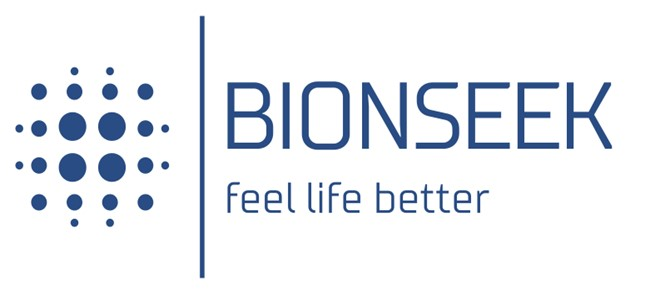 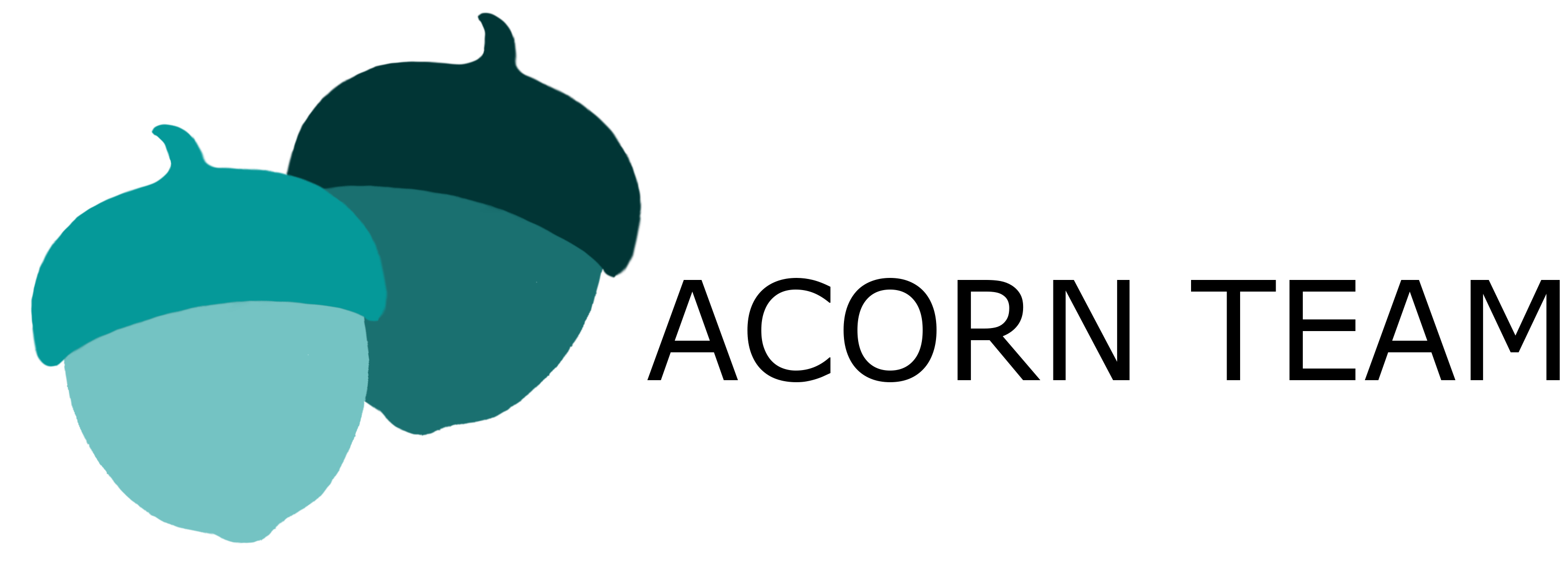 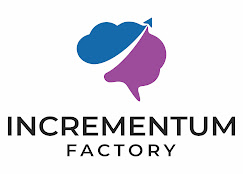 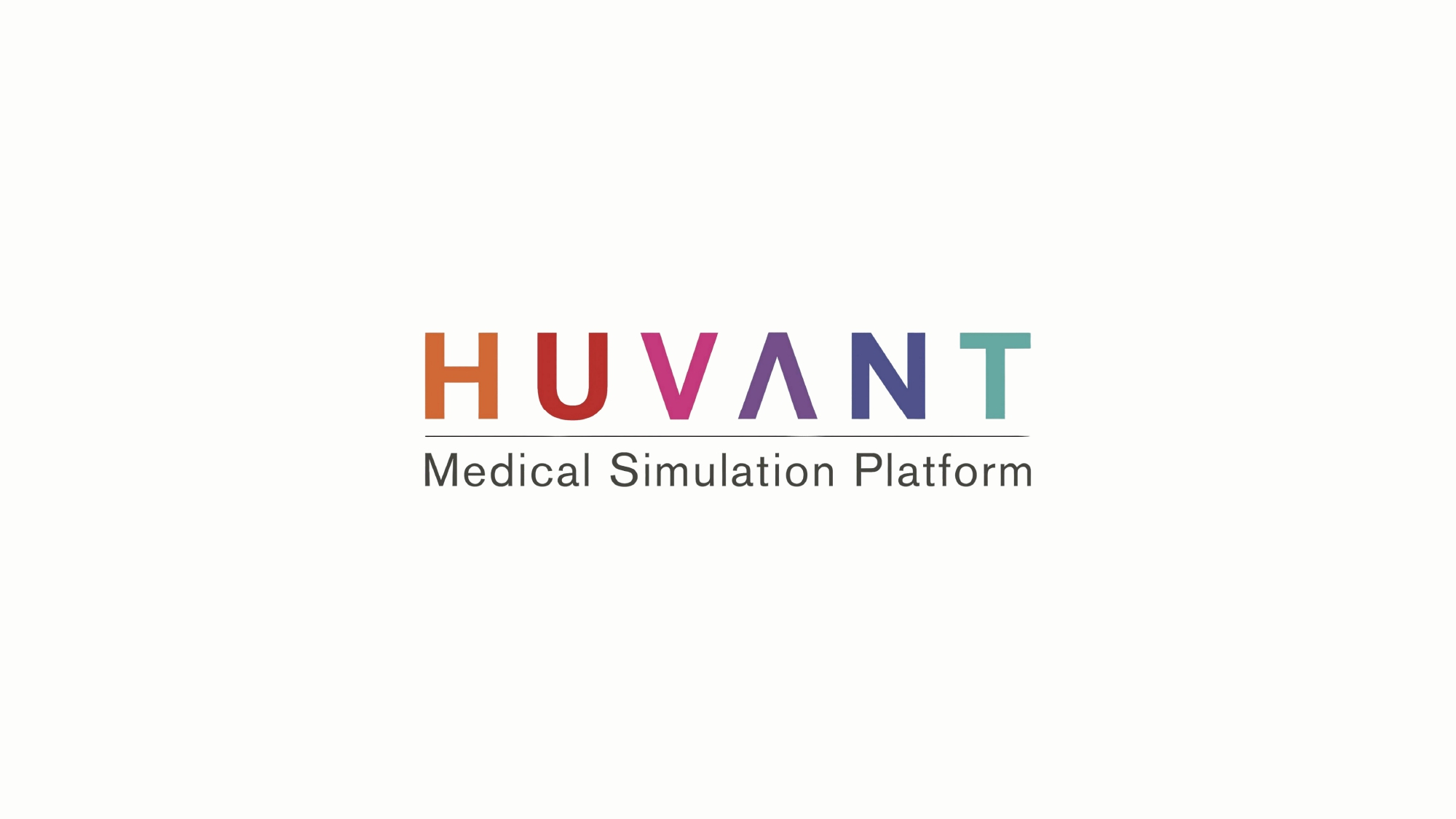 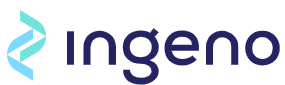 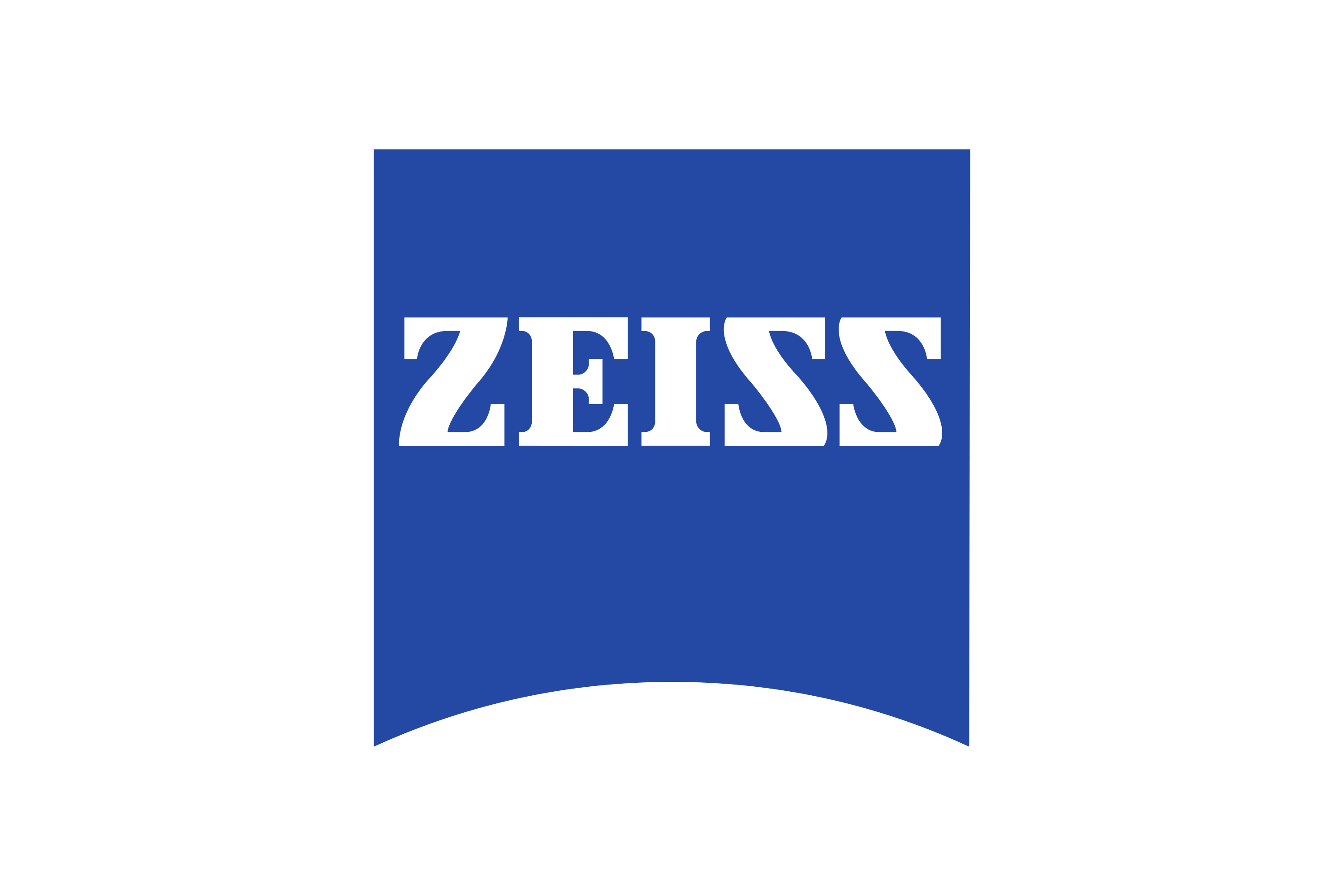 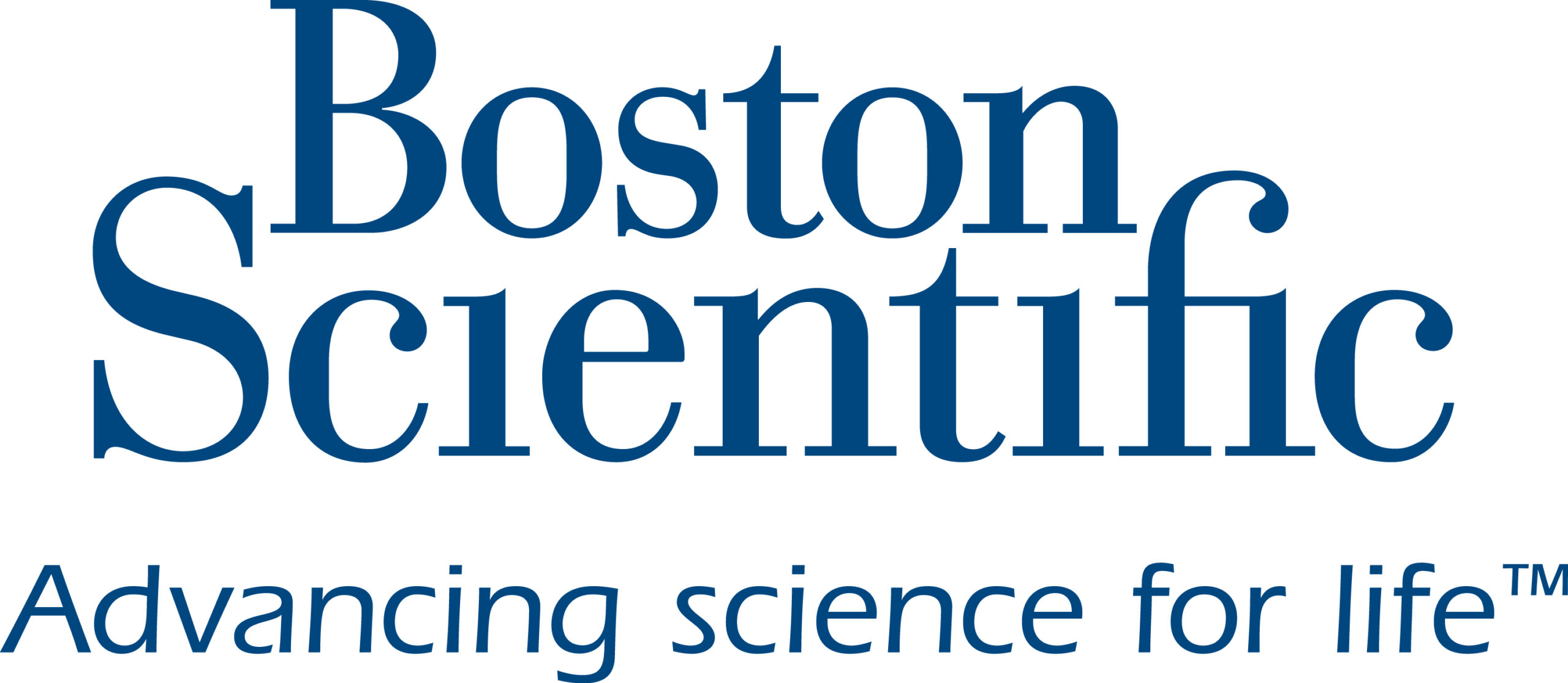 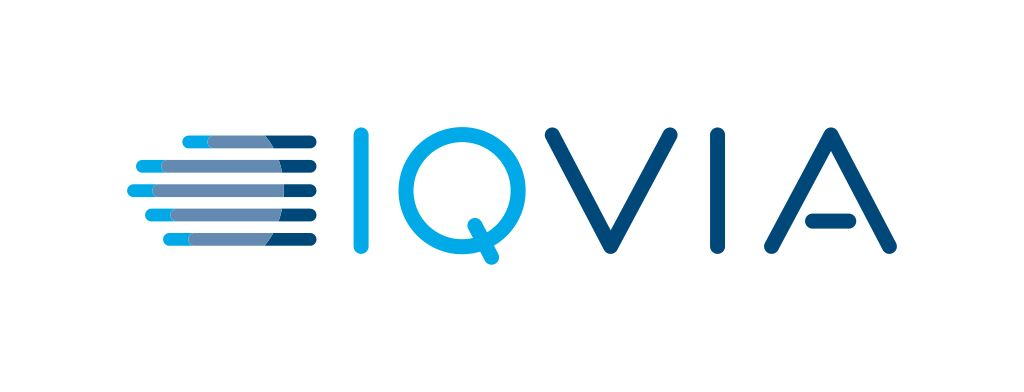 GRANDI IMPRESE
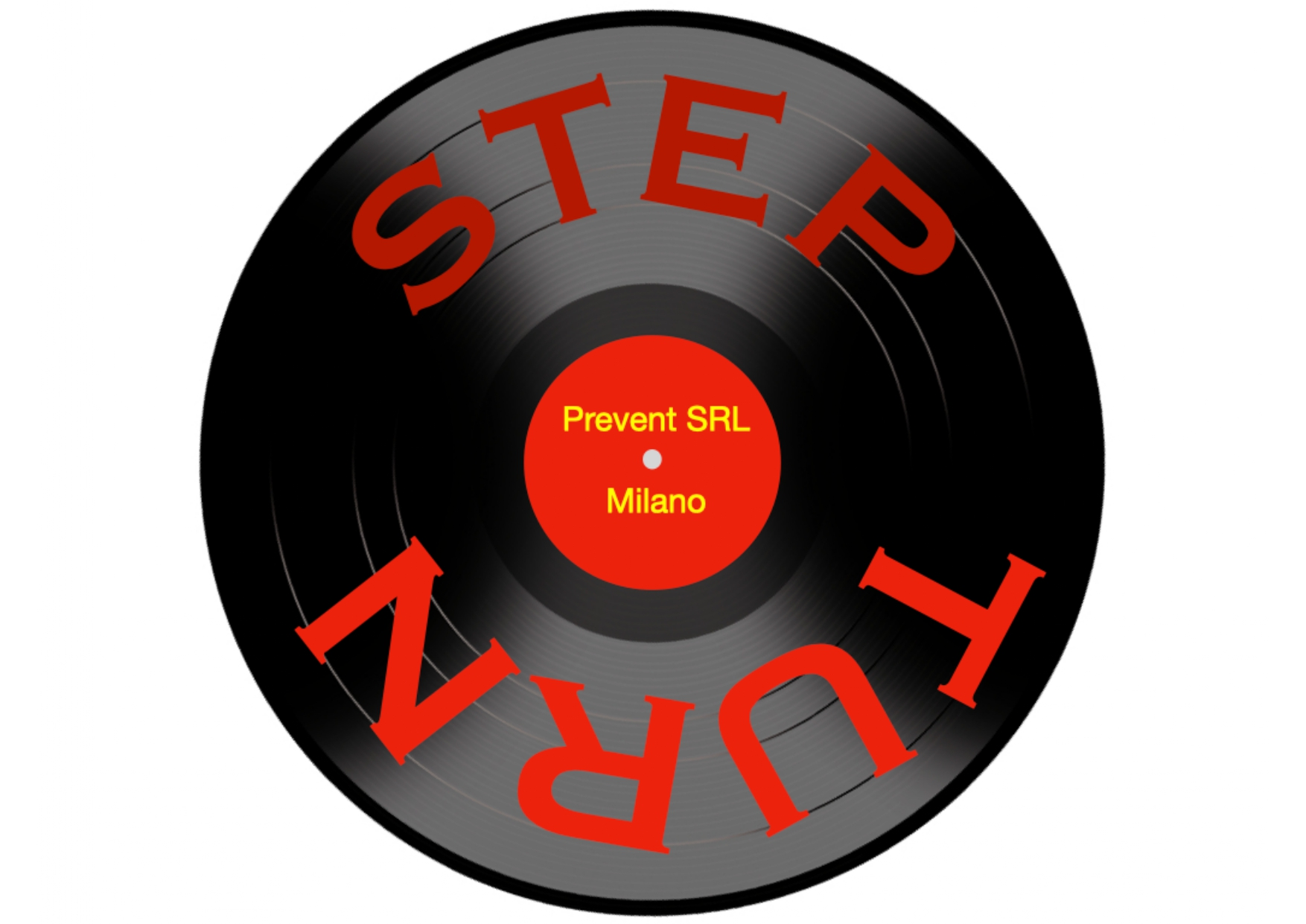 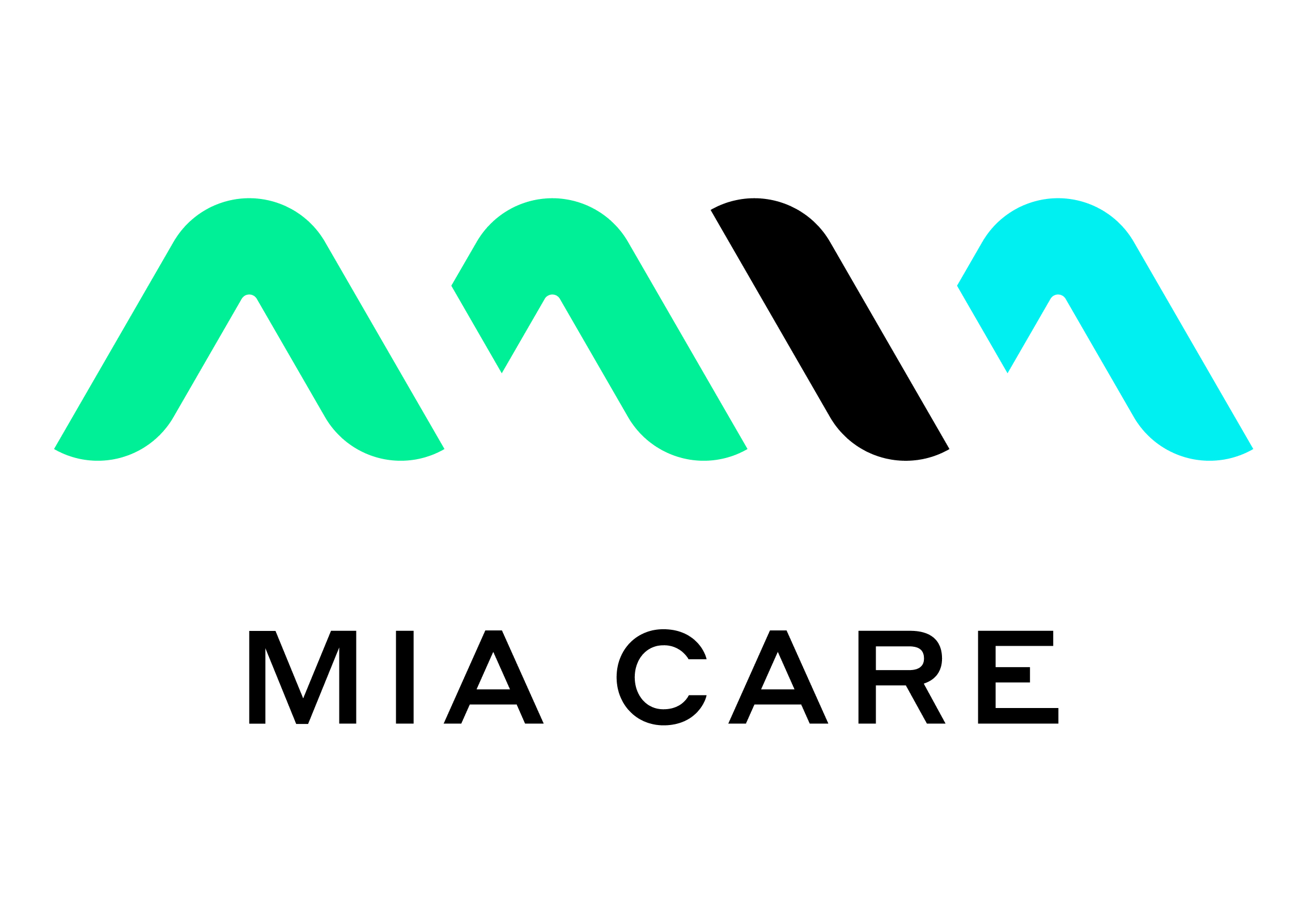 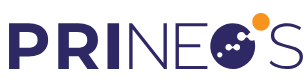 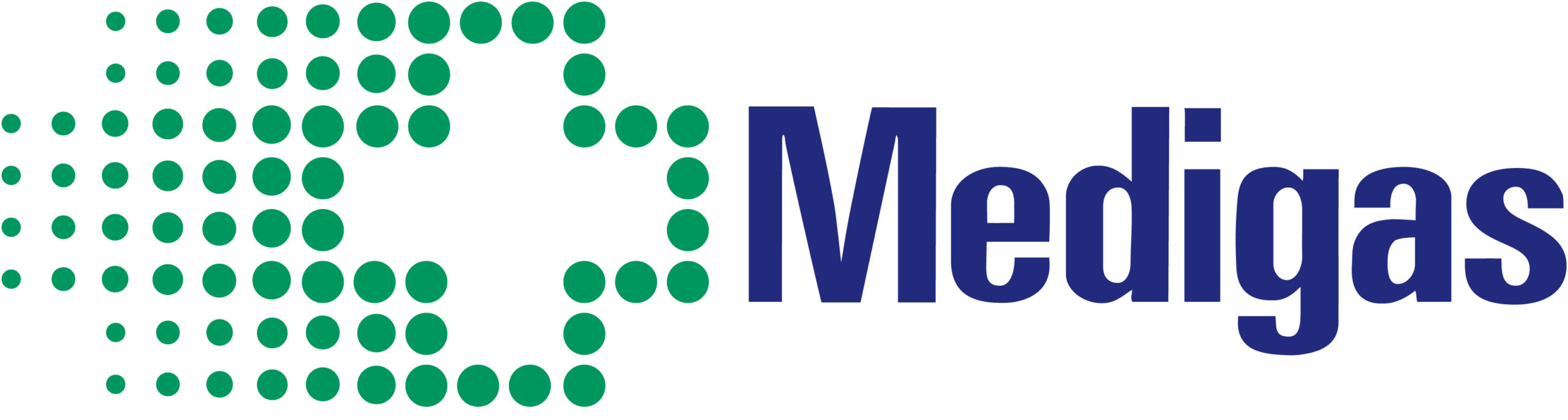 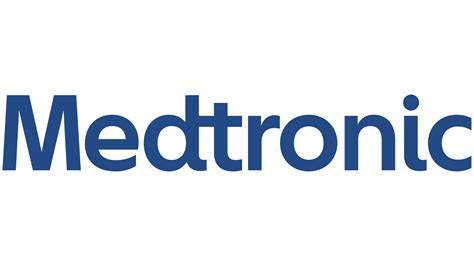 RSA/SPA
AO e
IST. CURA
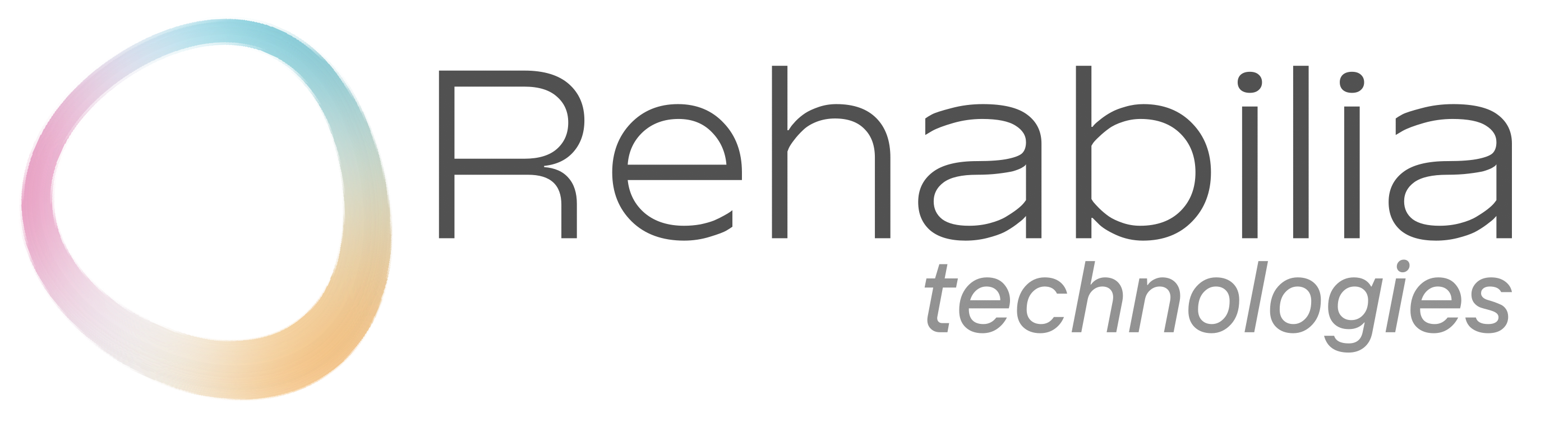 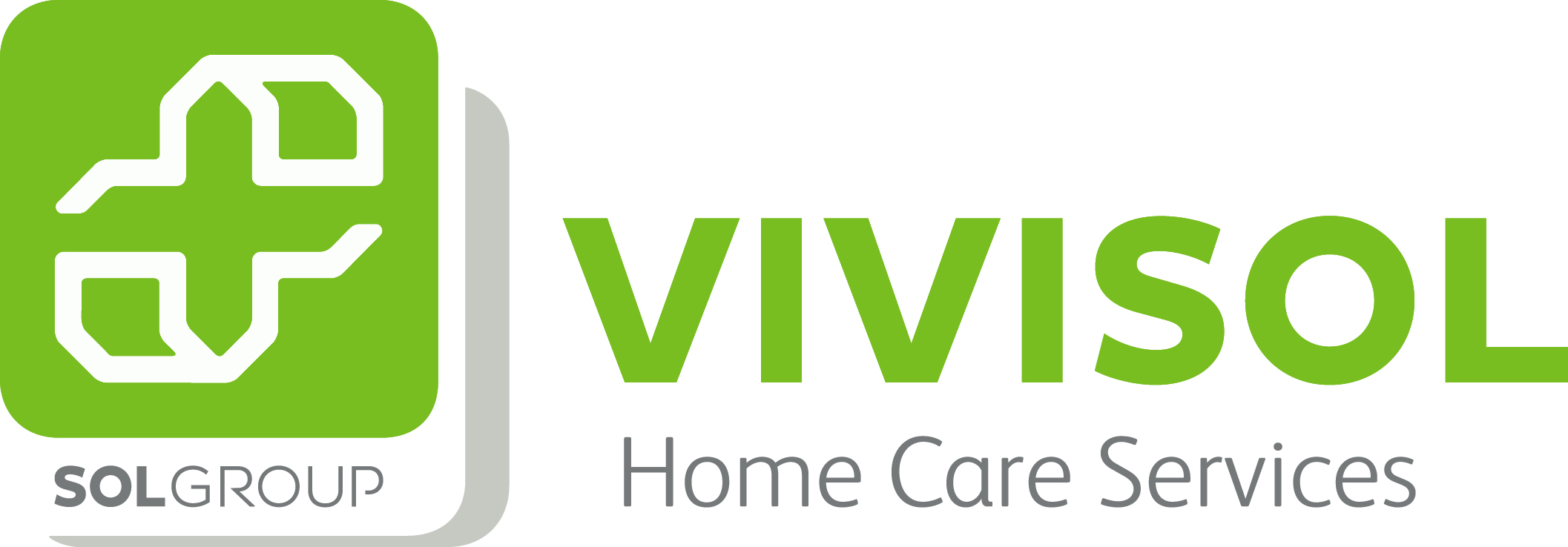 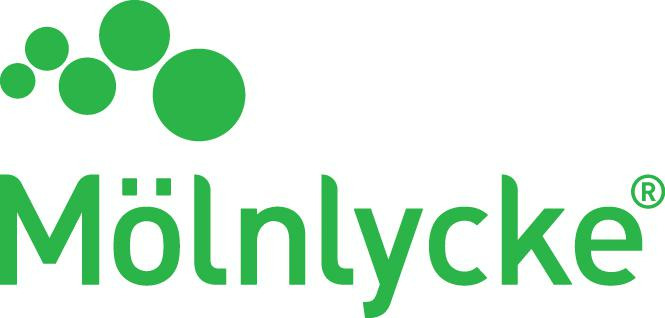 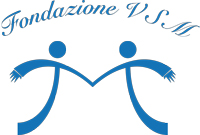 PMI
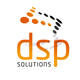 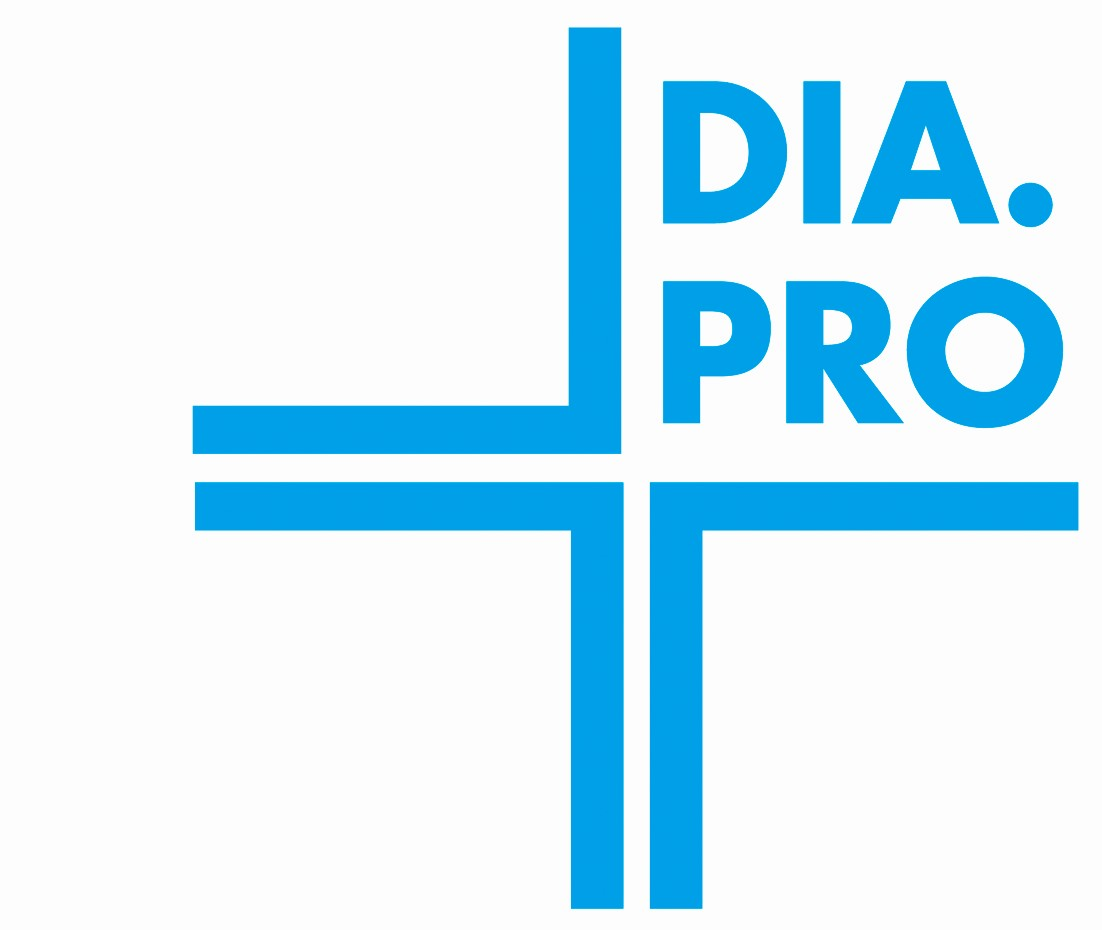 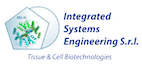 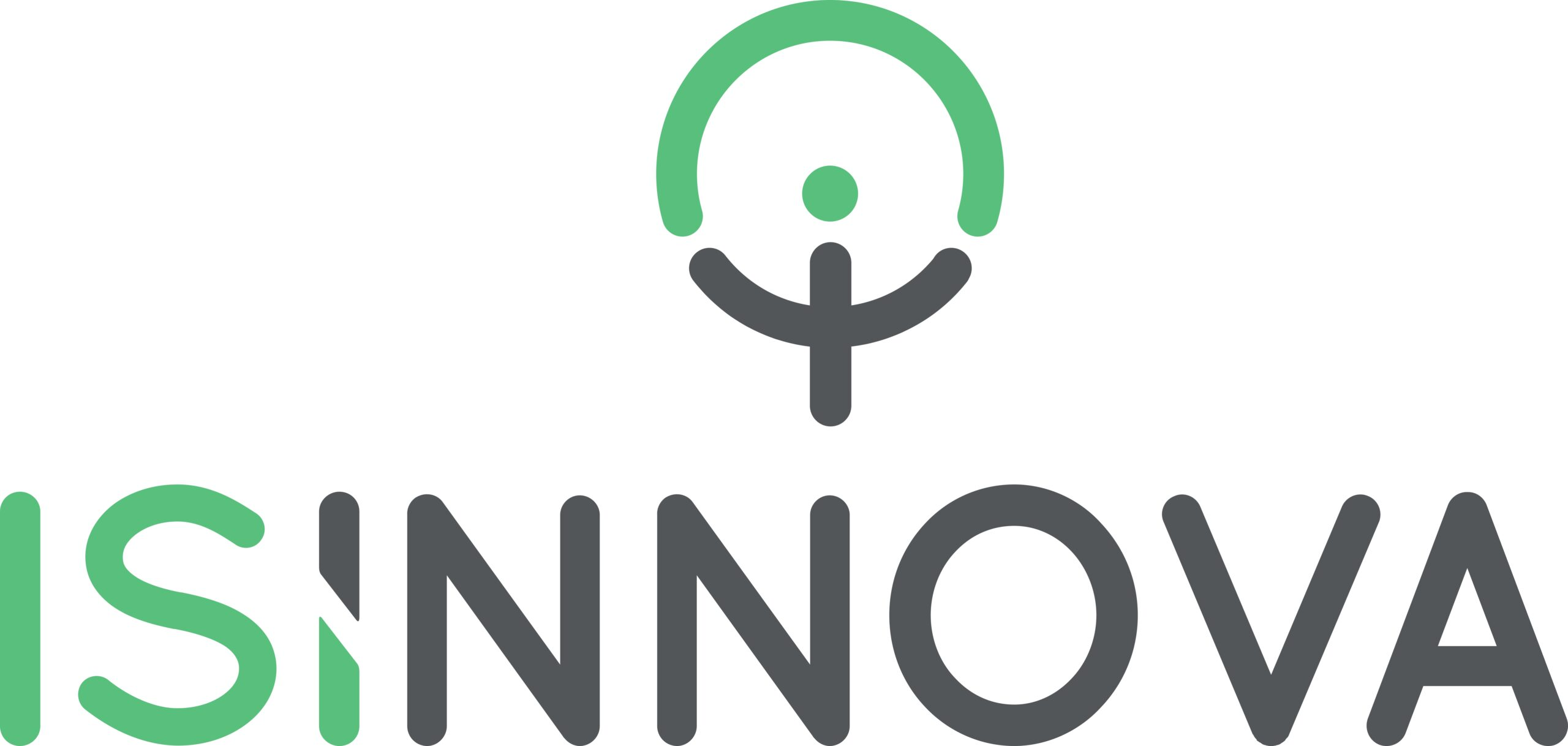 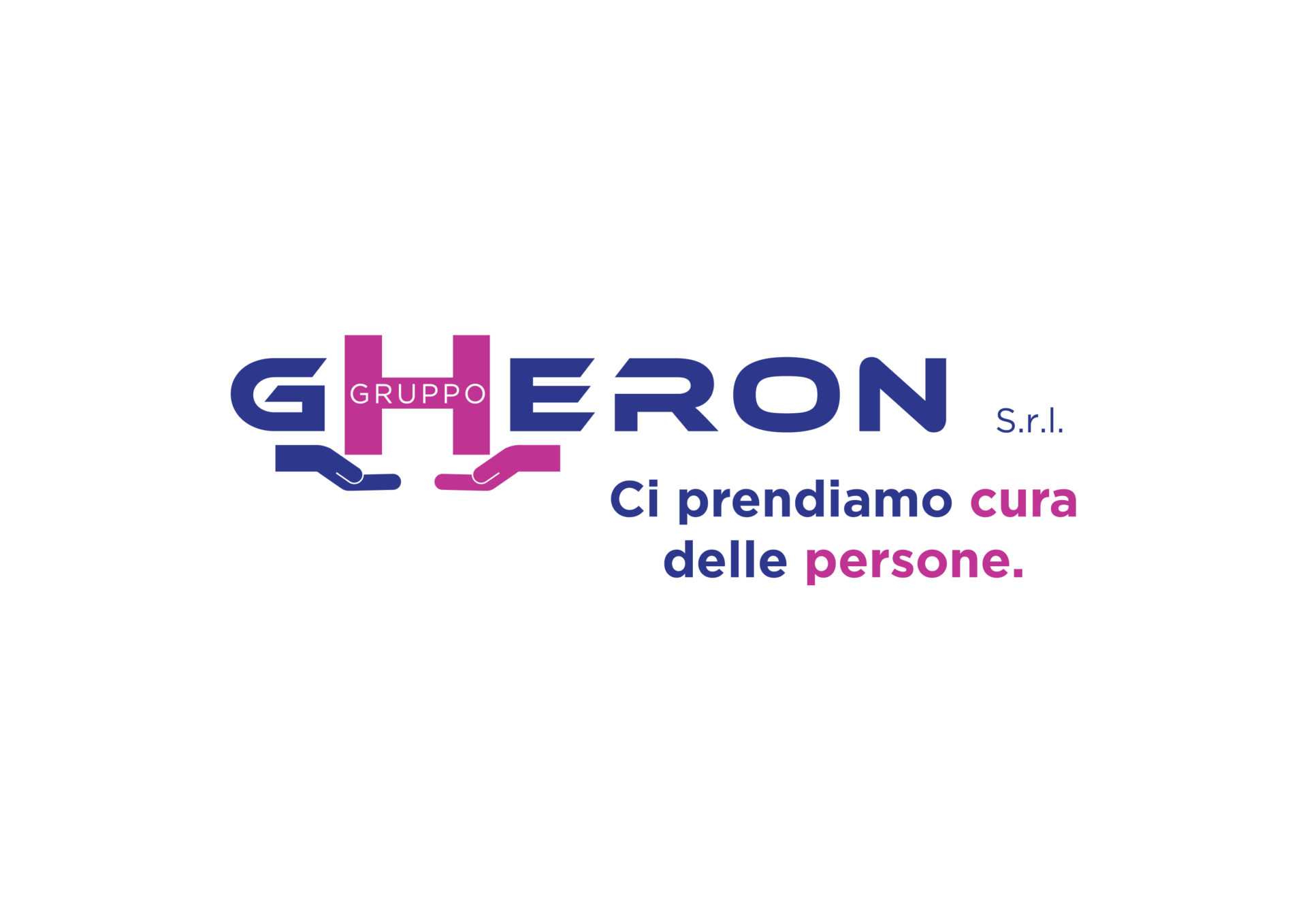 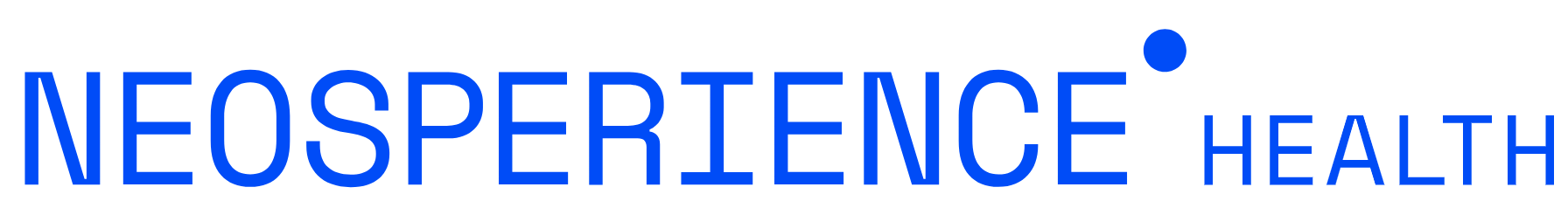 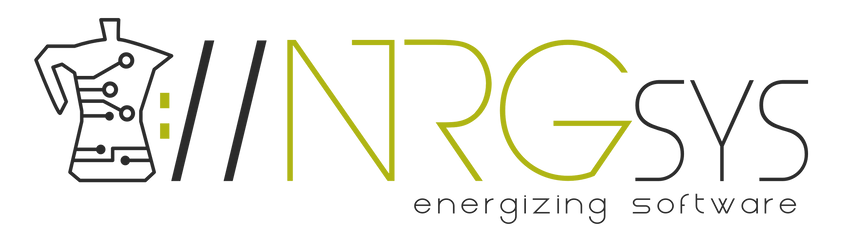 [Speaker Notes: Durante il CD 22-25 hanno fatto il loro ingresso nel Cluster (e sono rimaste con noi) 24 nuove realtà, di cui 14 nel solo ultimo anno e mezzo]
NUOVI INGRESSI 2022-2025
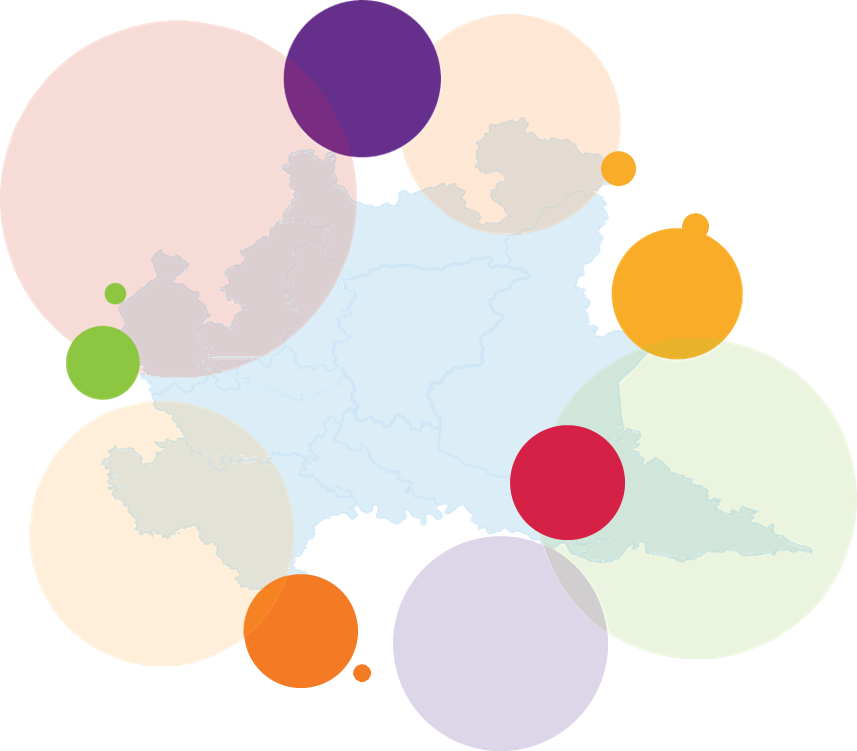 +24
NUOVI SOCI
di cui 14 nell’ultimo anno e mezzo
[Speaker Notes: Durante il CD 22-25 hanno fatto il loro ingresso nel Cluster (e sono rimaste con noi) 24 nuove realtà, di cui 14 nel solo ultimo anno e mezzo]
SINTESI DEI RISULTATI
RICERCA, INNOVAZIONE, TT E GRANT SUPPORT
RICERCA, INNOVAZIONE, TT E GRANT SUPPORT
2
SVILUPPO DI CONNESSIONI PER LA PROMOZIONE DI PARTNERSHIP
PROMOZIONE INTERNAZIONALE DELL’ECOSISTEMA
FILIERE RICONOSCIUTE
4
1
GRUPPI
DI LAVORO
CALL TO ACTION
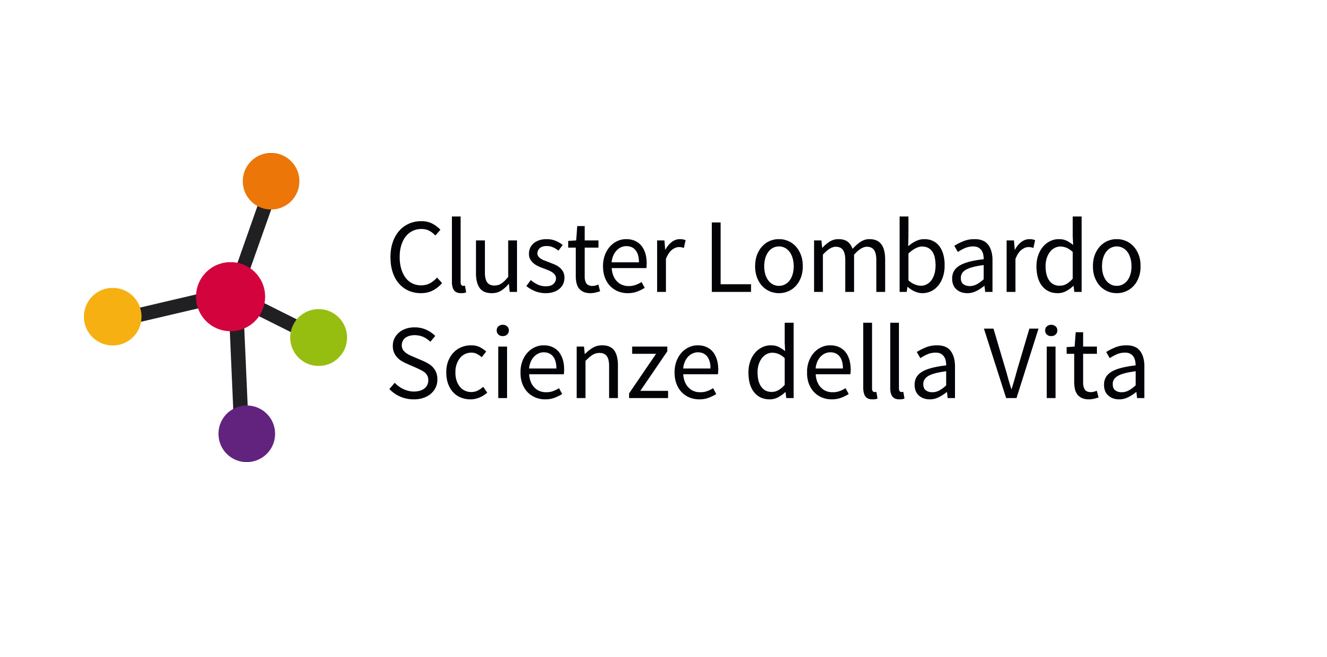 di cui 1 nuovo: TECHNOLOGY TRANSFER E GRANT OFFICE SUPPORT
VISIONE RICERCA 2030
SENSIBILIZZAZIONE DELLE POLITICHE PER LE LIFE SCIENCE E LA SALUTE
RAFFORZAMENTO DELLE ALLEANZE ISTITUZIONALI DEL CLUSTER
[Speaker Notes: La ricerca clinica ha costituito il filo conduttore delle attività, con l’attivazione di un nuovo gruppo di lavoro sul Trasferimento tecnologico e Grant office support (in aggiunta ai 3 consolidati su ricerca clinica, digital health, biobanche) e la stesura di 1 position paper (sviluppato grazie ad un lavoro di analisi delle istanze del sistema), per promuovere lo sviluppo dei trial clinici sul territorio, con il contestuale lancio della call to action Visione Ricerca 2030. 
Inoltre:
Promozione dell’iniziativa “Regional Health Data Space in Regione Lombardia” con l’obiettivo di favorire un ecosistema di dati sanitari a livello regionale
Sigla di un accordo con network PerfeTTO, per favorire il trasferimento tecnologico
Selezione da Regione Lombardia per la costituzione di due filiere produttive: una sugli Studi clinici decentralizzati e sul Continuum of Care
Predisposizione (e presentazione a realtà estere e investitori) del Project Dossier «Precision and Molecular Medicine Excellence Hub for advanced healthcare and therapeutics, con progetti innovative degli associati]
SINTESI DEI RISULTATI
RICERCA, INNOVAZIONE, TT E GRANT SUPPORT
SVILUPPO DI CONNESSIONI PER LA PROMOZIONE DI PARTNERSHIP
SVILUPPO DI CONNESSIONI PER LA PROMOZIONE DI PARTNERSHIP
PROMOZIONE INTERNAZIONALE DELL’ECOSISTEMA
10+
EVENTI ORGANIZZATI
10+
WEBINAR ORGANIZZATI
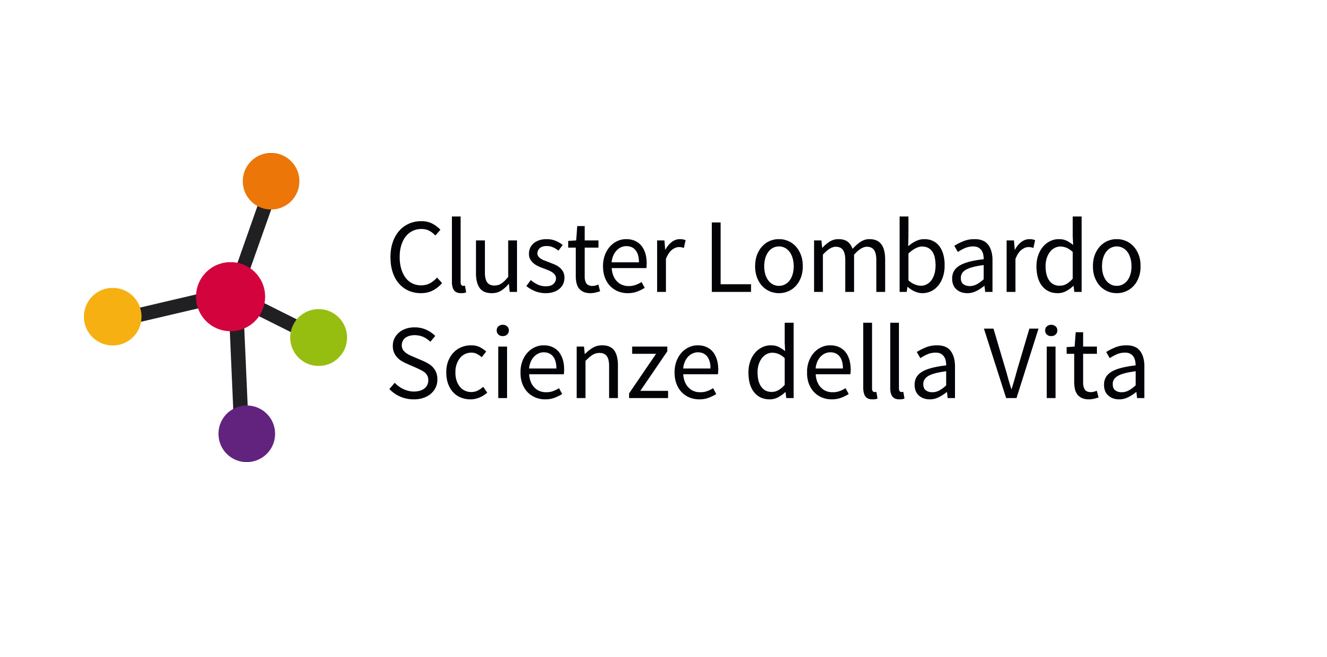 RAFFORZAMENTO DELLE ALLEANZE ISTITUZIONALI DEL CLUSTER
15+
EVENTI PATROCINATI
SENSIBILIZZAZIONE DELLE POLITICHE PER LE LIFE SCIENCE E LA SALUTE
RAFFORZAMENTO DELLE ALLEANZE ISTITUZIONALI DEL CLUSTER
[Speaker Notes: Sono tante le iniziative che abbiamo organizzato in prima persona (come eventi di networking, - ripercorreremo nel seguito alcuni dei più recenti-, workshop o webinar tematici – gli ultimi: «Visione Ricerca Clinica – I driver per la competitività della ricerca clinica dalla Lombardia all’Italia» con ALTEMS e il ciclo «Webinar Health Revolution» in collaborazione con Assolombarda)

Altrettante quelle che abbiamo sostenuto in qualità di patrocinanti, ritenendole particolarmente di valore: è il caso di Agevity (che ha visto 1200 partecipanti), Frontiers Health, CX Now, Forum Sanità Futura, la Giornata internazionale degli studi clinici – solo per citarne alcuni.

[Altri ieventi n collaborazione con Advice Pharma, BioRep (2022); Gheron (2023); Indicon (2024): Casa di Cura Igea, Neosperience Health, BioMedia (2025)]]
SINTESI DEI RISULTATI
RICERCA, INNOVAZIONE, TT E GRANT SUPPORT
SVILUPPO DI CONNESSIONI PER LA PROMOZIONE DI PARTNERSHIP
PROMOZIONE INTERNAZIONALE DELL’ECOSISTEMA
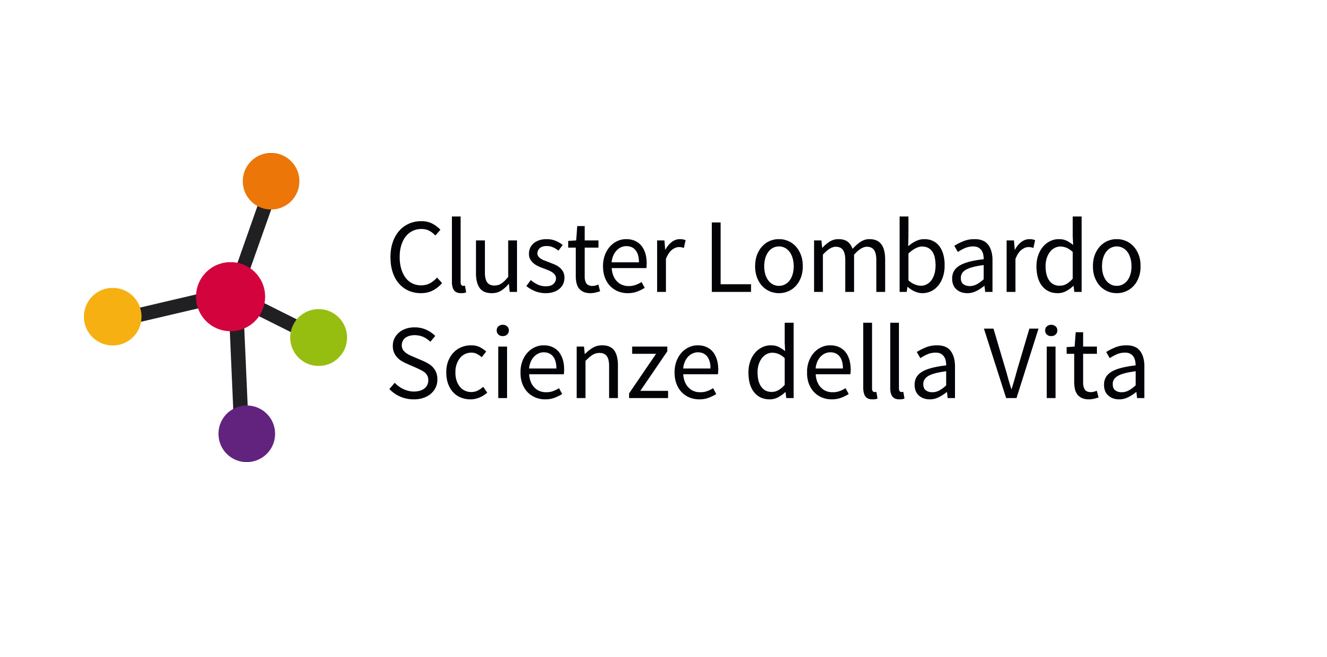 EMENDAMENTI APPROVATI SU
2
SENSIBILIZZAZIONE DELLE POLITICHE PER LE LIFE SCIENCE E LA SALUTE
4
4
LEGGI NAZIONALI
TAVOLI ISTITUZIONALI
ASSESSORATI REGIONALI
SENSIBILIZZAZIONE DELLE POLITICHE PER LE LIFE SCIENCE E LA SALUTE
RAFFORZAMENTO DELLE ALLEANZE ISTITUZIONALI DEL CLUSTER
COINVOLGIMENTO SU
CONFRONTO CON
[Speaker Notes: * Dettagliato in slide ad hoc nel seguito]
SINTESI DEI RISULTATI
RICERCA, INNOVAZIONE, TT E GRANT SUPPORT
7
GRANDI EVENTI INTERNAZIONALI PRESIDIATI
PROMOZIONE INTERNAZIONALE DELL’ECOSISTEMA
5
SVILUPPO DI CONNESSIONI PER LA PROMOZIONE DI PARTNERSHIP
PROMOZIONE INTERNAZIONALE DELL’ECOSISTEMA
MISSIONI INTERNAZIONALI
10
DELEGAZIONI INTERNAZIONALI OSPITATE
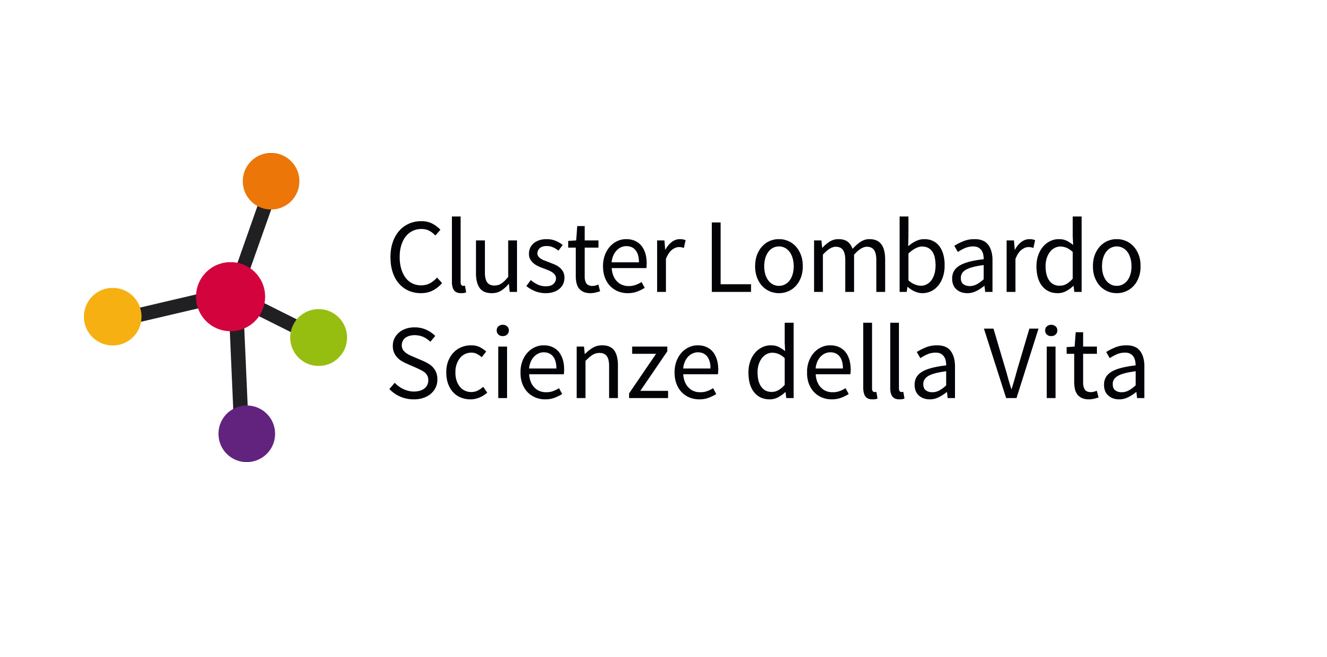 SENSIBILIZZAZIONE DELLE POLITICHE PER LE LIFE SCIENCE E LA SALUTE
RAFFORZAMENTO DELLE ALLEANZE ISTITUZIONALI DEL CLUSTER
[Speaker Notes: * Dettagliato in slide ad hoc nel seguito]
RISULTATI
PROGETTI E INIZIATIVE DI VALORE
INTERNAZIONALIZZAZIONE
4
O QUESTA RIASSUNTIVA O  QUELLE  PRIMA CON UNA BOLLA PER VOLTA
GRUPPI
DI LAVORO
1
7
CALL TO ACTION
GRANDI EVENTI INTERNAZIONALI PRESIDIATI
2
10+
FILIERE RICONOSCIUTE
EVENTI ORGANIZZATI
ADVOCACY
5
10+
MISSIONI INTERNAZIONALI
WEBINAR ORGANIZZATI
EMENDAMENTI APPROVATI SU
2
15+
4
4
LEGGI NAZIONALI
8+
EVENTI PATROCINATI
DELEGAZIONI INTERNAZIONALI OSPITATE
TAVOLI ISTITUZIONALI
ASSESSORATI REGIONALI
COINVOLGIMENTO SU
CONFRONRO CON
HIGHLIGHTS
EVENTI IN PRESENZA
2025
2024
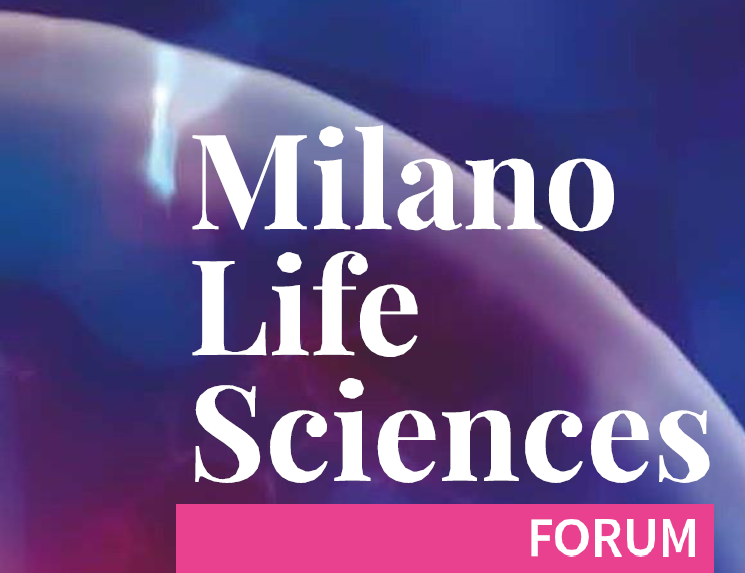 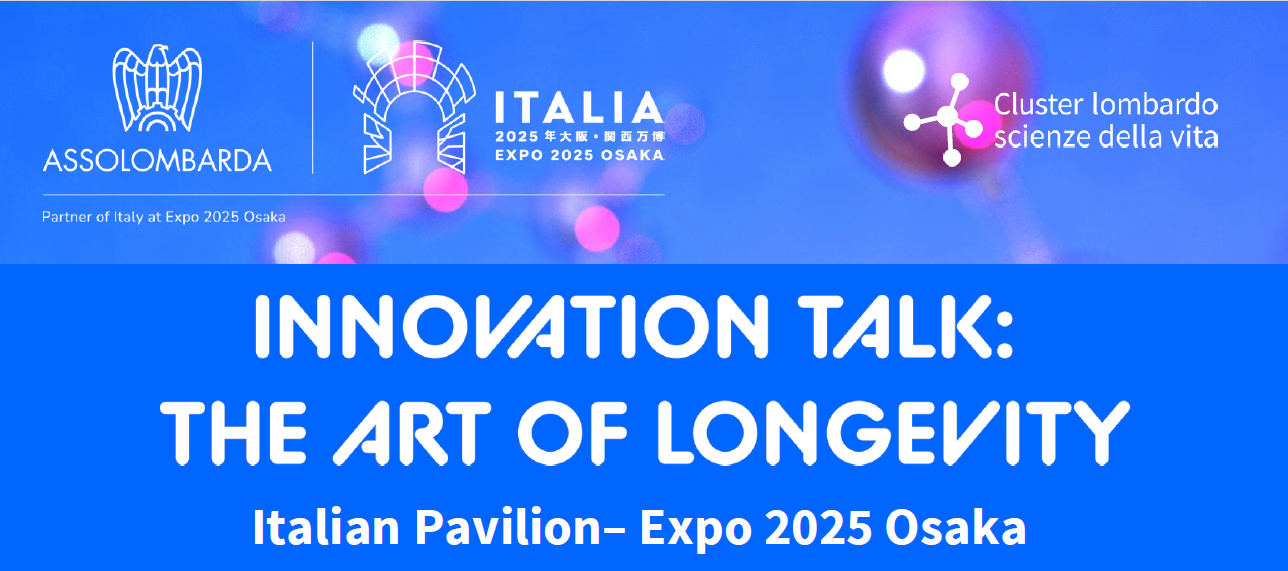 Workshop
“Bringing Academia’s
Technological Insights to Biomanufacturing”
LIFE SCIENCE NEXT:
Dati e Ricerca per la Salute del Futuro
Workshop
“LIFE SCIENCE NEXT: il ruolo della ricerca per la longevità”
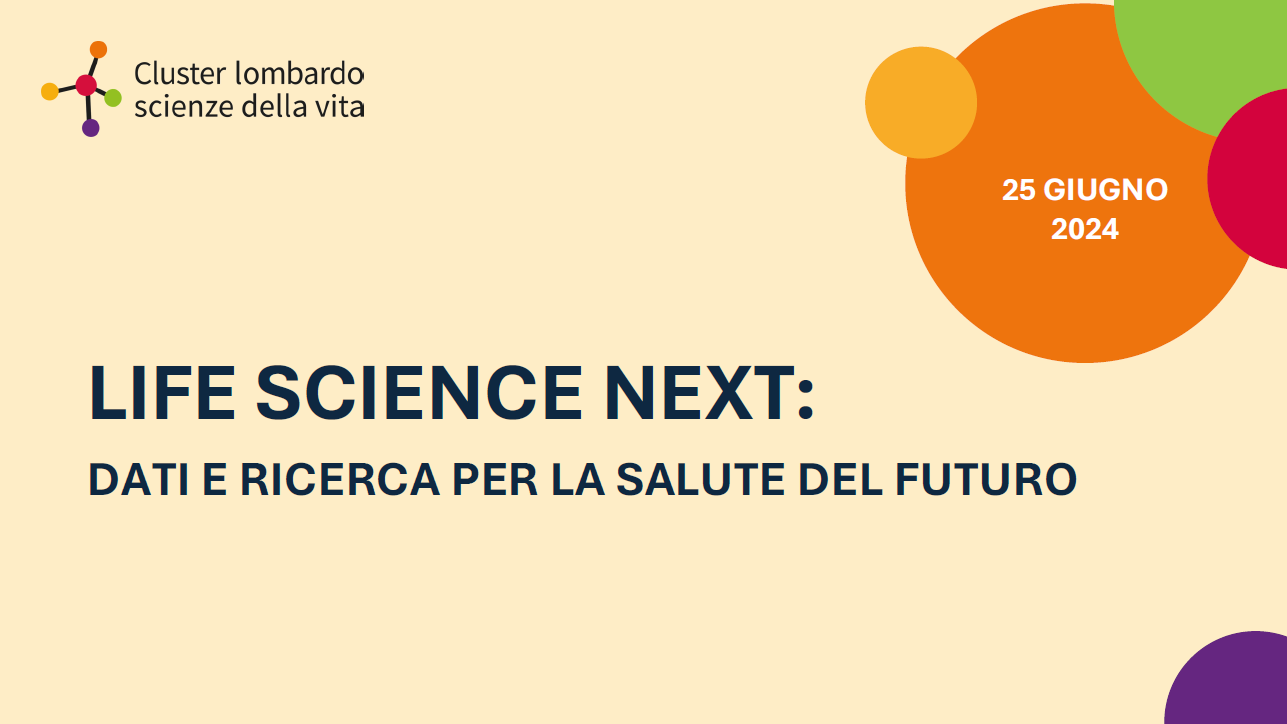 Digital Health Revolution: Dallʼinnovazione digitale alla nuova
Data governance regionale per la salute
Forum Ricerca Clinica
Ricerca, innovazione, Salute
2023
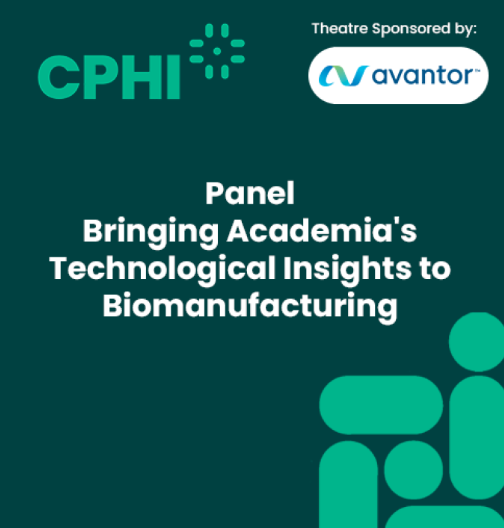 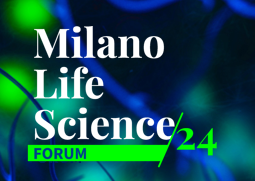 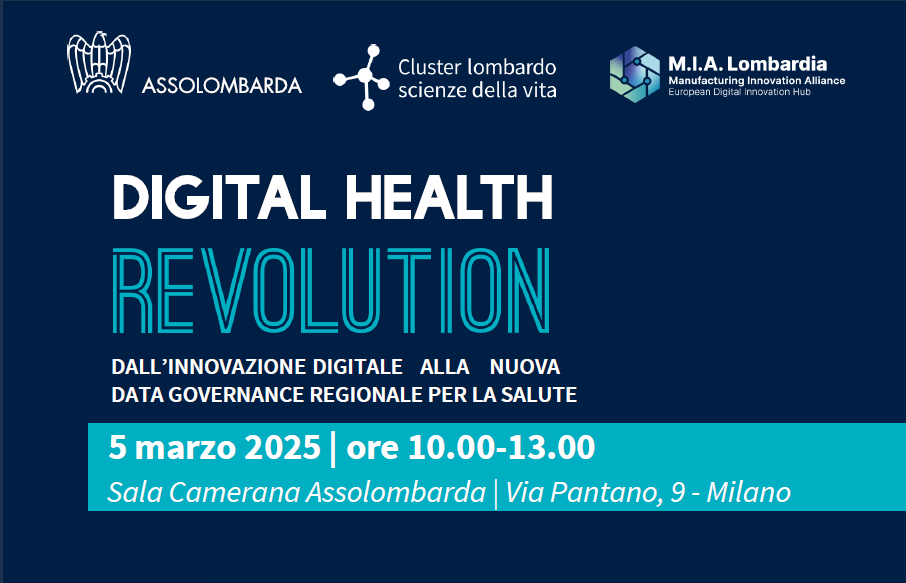 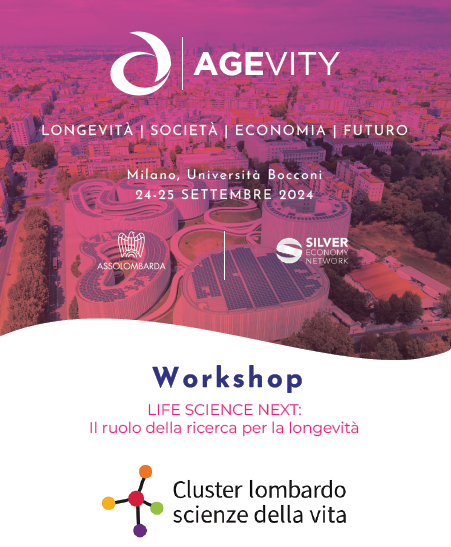 Incentivi a fondo perduto per la ricerca collaborativa in Regione Lombardia
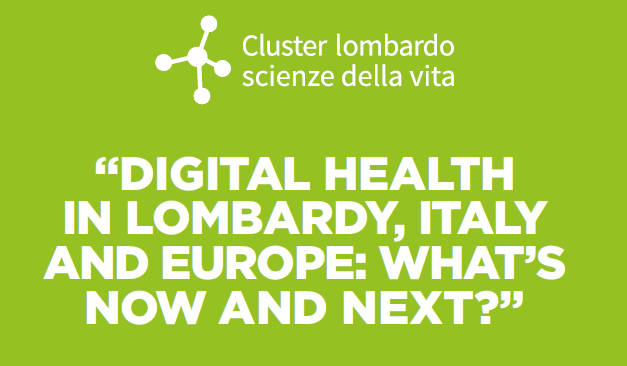 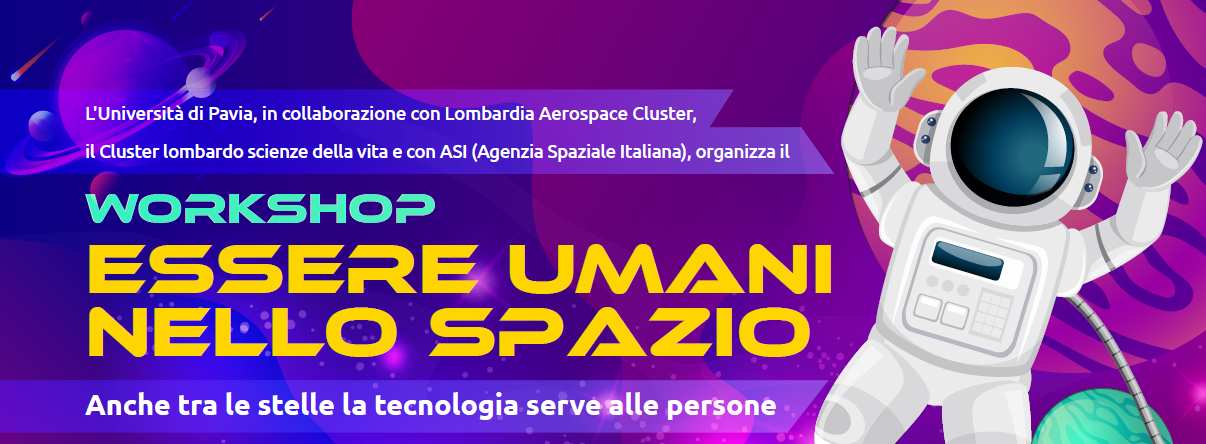 [Speaker Notes: I nostri eventi più recenti

2023:

Digital health in Lombardy, Italy and Europe: what's now and next?
Essere umani nello spazio – scienze della vita + aerospace; in collaborazione con UniPV
Milano Life Sciences Forum

2024

Incentivi a fondo perduto per la ricerca collaborativa in Regione Lombardia – con Assolombarda, presentazione bando Collabora&Innova in RL
Life Science Next: Dati e Ricerca per la Salute del Futuro – evento pubblico dopo Assemblea privata
Forum Ricerca Clinica: Ricerca, innovazione, Salute @Milano Life Science Forum, che ha visto 300+ partecipanti 

+ workshop:

«LIFE SCIENCE NEXT: il ruolo della ricerca per la longevità» @Agevity (2giorni sulla valorizzazione della longevità, che ha visto 1200 partecipanti), in Università Bocconi
“Bringing Academia’s Technological Insights to Biomanufacturing” @CPHI Milano, fiera internazionale dedicata all'industria farmaceutica, punto di riferimento globale per i professionisti del settore. 


2025

Digital Health Revolution: dall’innovazione digitale alla nuova data governance – con Assolombarda
The Art of Longevity @EXPO Osaka]
ALTRE INIZIATIVE DI VALORE CHE CI HANNO VISTO PROTAGONISTI
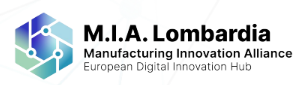 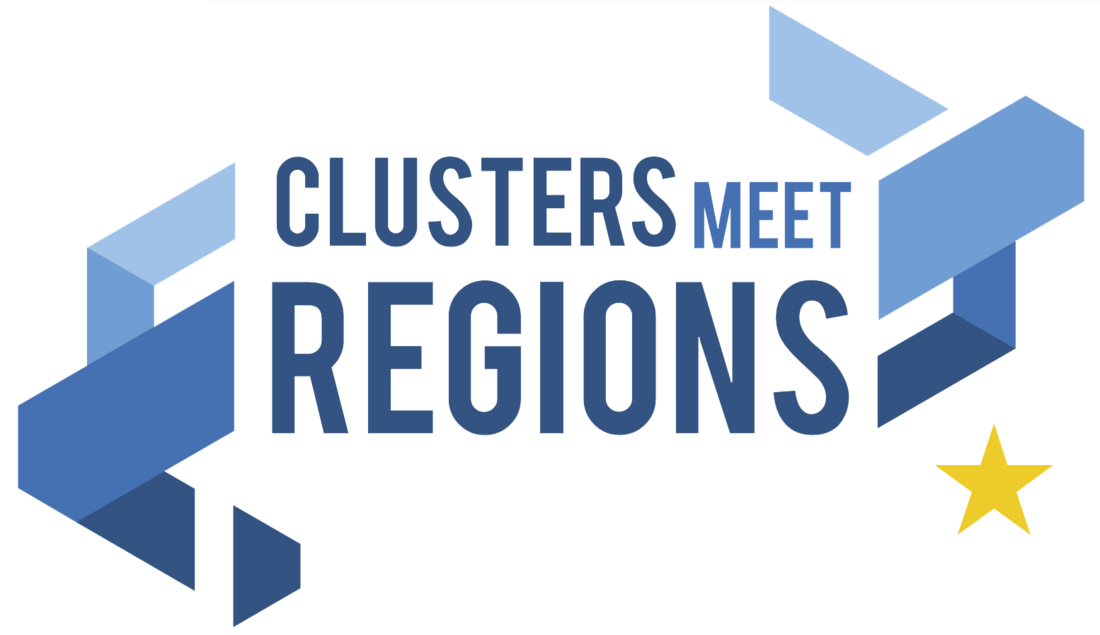 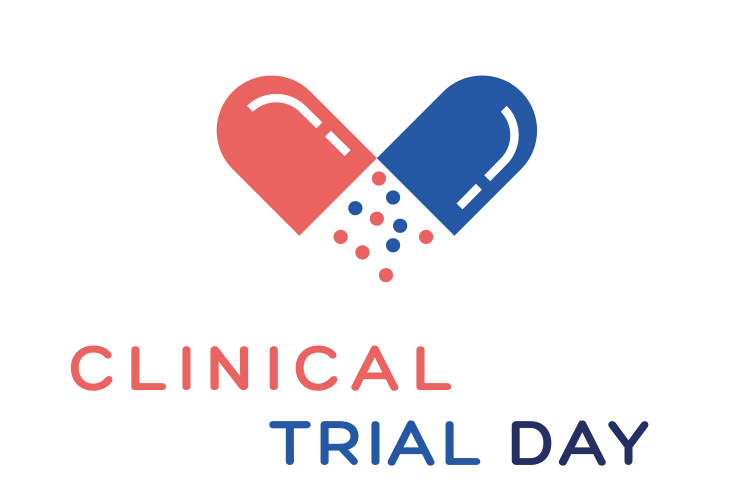 INTERVENTO COME RELATORI/MODERATORI
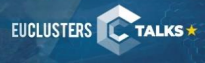 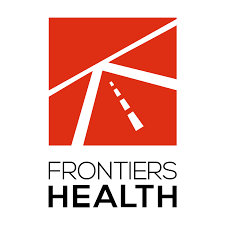 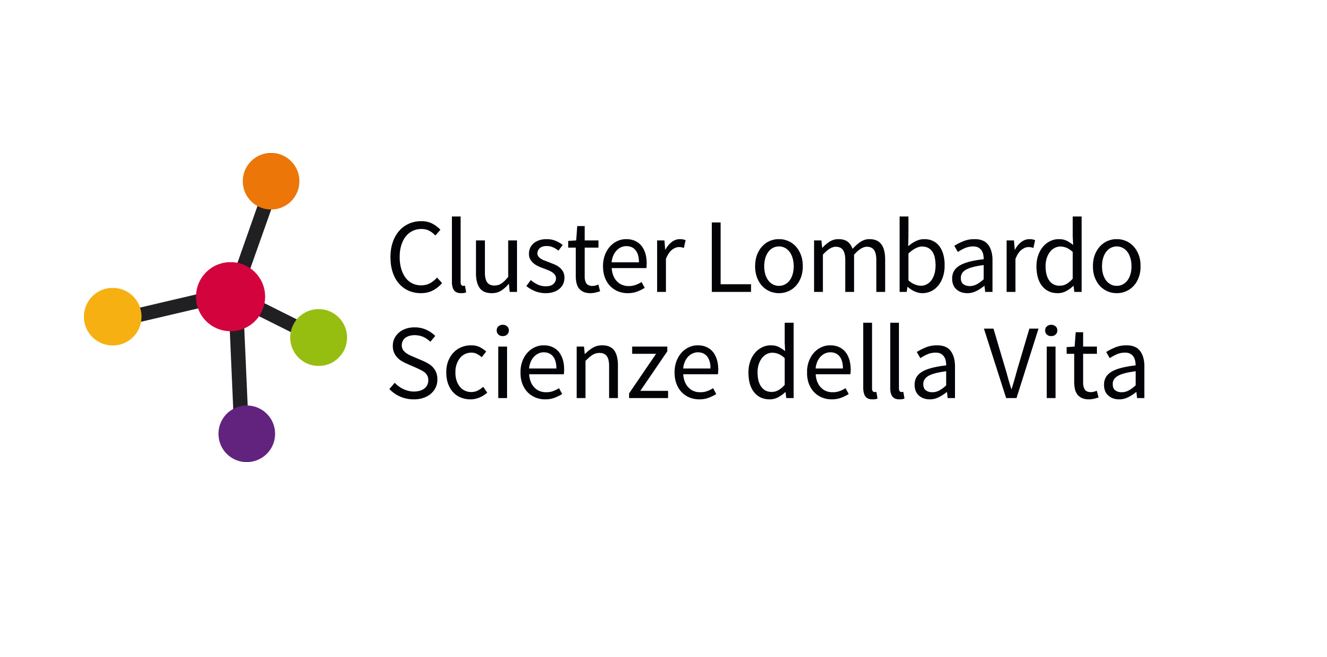 PARTNER
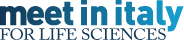 CO-ORGANIZZATORI
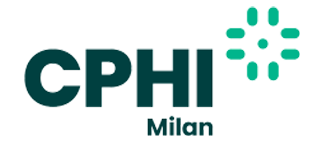 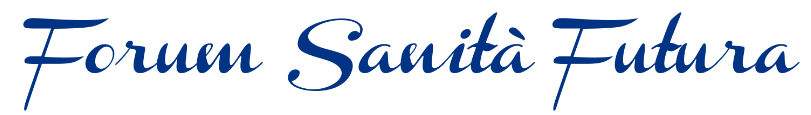 ORGANIZZATORI DI WORKSHOP CONTESTUALI
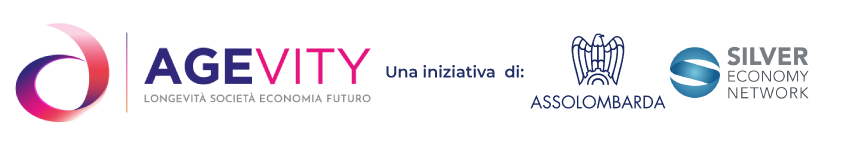 [Speaker Notes: Siamo intervenuti in iniziative di rilievo nazionale ed internazionale, portando il punto di vista del Cluster lombardo scienze della vita:

Clusters meet Regions  con Moderazione del Panel “International Networks and Programmes
Intervento nell’EU Clusters Talk «Building the future with nature: Biotechnology and Biomanufacturing in the EU
Meet in Italy for Life Science

Abbiamo organizzato workshop, coinvolgendo i referenti degli associati, nel contesto di eventi internazionali:
«LIFE SCIENCE NEXT: il ruolo della ricerca per la longevità» @Agevity, Università Bocconi (2giorni sulla valorizzazione della longevità, che ha visto 1200 partecipanti)
“Bringing Academia’s Technological Insights to Biomanufacturing” @CPHI Milano, fiera internazionale dedicata all'industria farmaceutica, punto di riferimento globale per i professionisti del settore.

Siamo partner di:
Forum Sanità Futura, in collaborazione con Ecole  che ha visto nell’edizione 2024 l'attivazione di un programma di formazione avanzata per professionisti della sanità pubblica e privata, sui temi: ricerca clinica, digitalizzazione per la sanità, medicina territoriale, approvvigionamento innovativo.
M.I.A. Lombardia, EDIH lombardo finanziato con i fondi del PNRR, volto a supportare le aziende nel loro percorso di trasformazione digitale, offrendo servizi personalizzati (audit tecnico, test before invest, consulenza, formazione, accesso ai finanziamenti).
Frontiers Health, uno degli eventi globali di punta nell’innovazione sanitaria, con un forte focus su terapie digitali, tecnologie dirompenti, trasformazione del settore sanitario, investimenti e sviluppo dell’ecosistema 

Il 20 maggio, abbiamo co-organizzato La Giornata Internazionale degli Studi Clinici in Piazza San Babila a Milano, insieme ad alcune delle più importanti società scientifiche (AFI , GIDM, FADOI e SIMeF), per sensibilizzare i cittadini sull'importanza della ricerca clinica;]
INTERNAZIONALIZZAZIONE
DA UNA PROSPETTIVA LOCALE AD UNA INTERNAZIONALE
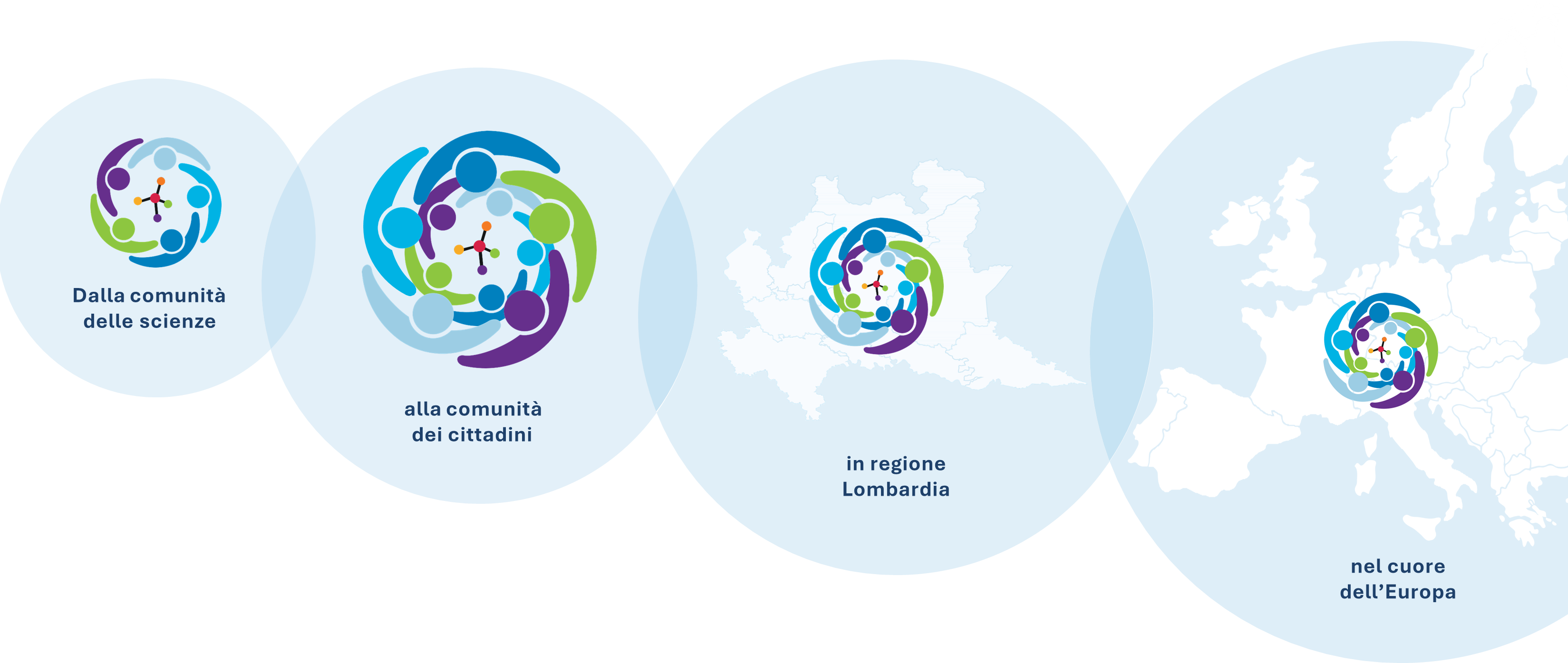 INTERNAZIONALIZZAZIONE
LEGENDA
Coinvolgimento in network europei
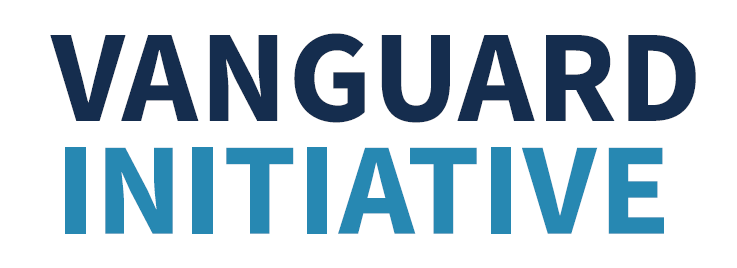 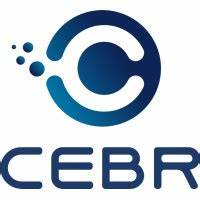 Partecipazione a grandi eventi internazionali
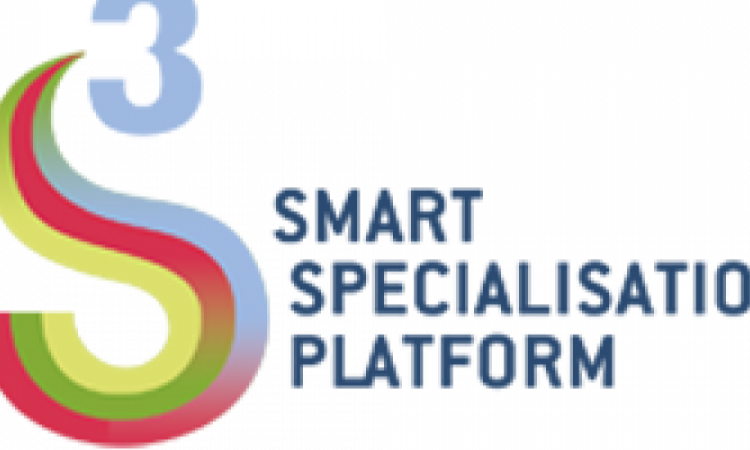 Provenienza elle delegazioni  ospitate
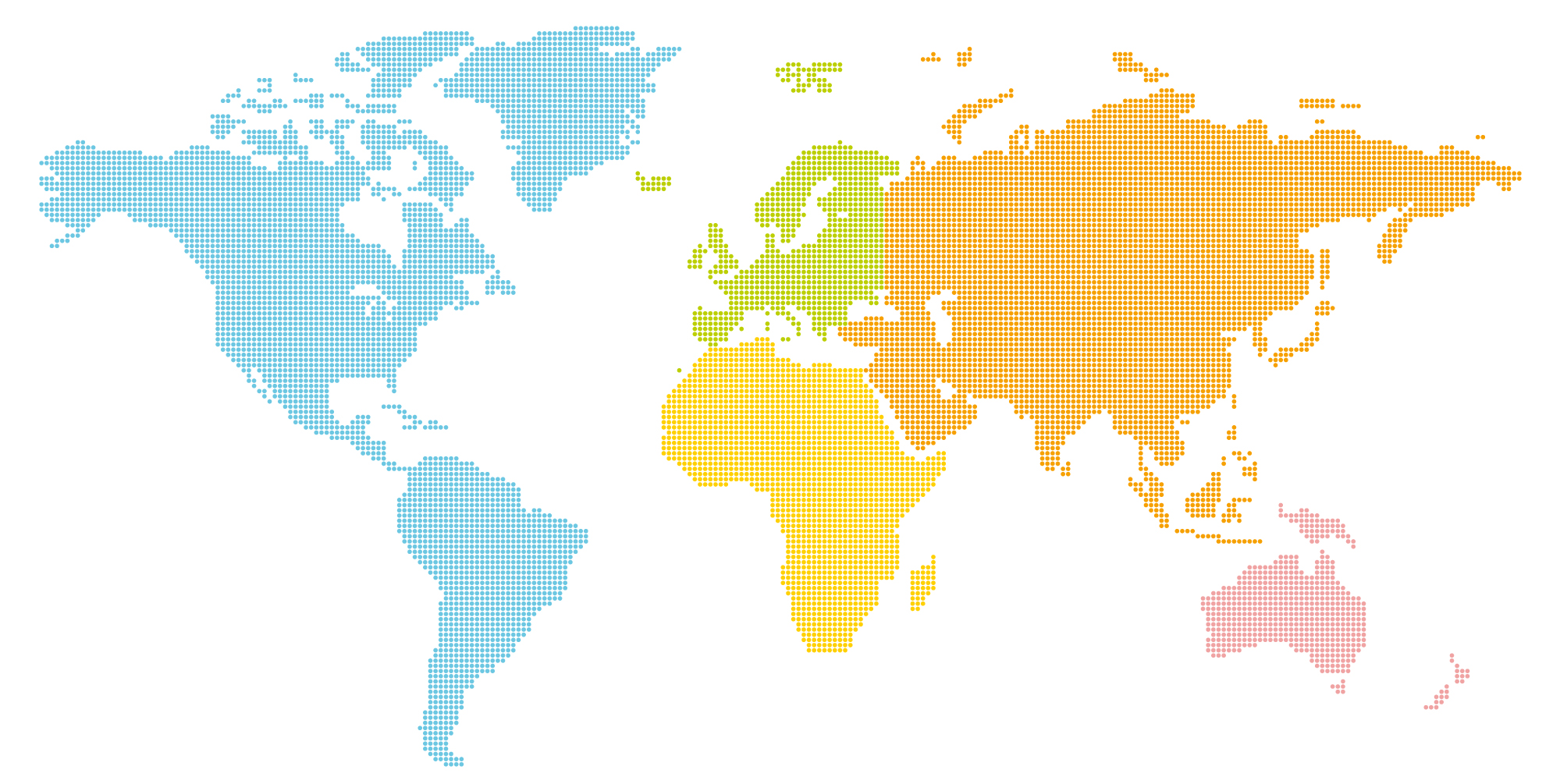 Destinazioni delle Missioni internazionali
x2
x2
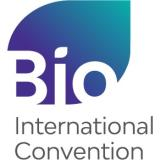 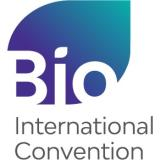 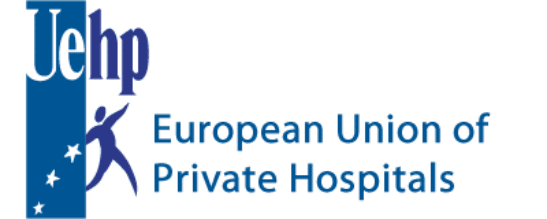 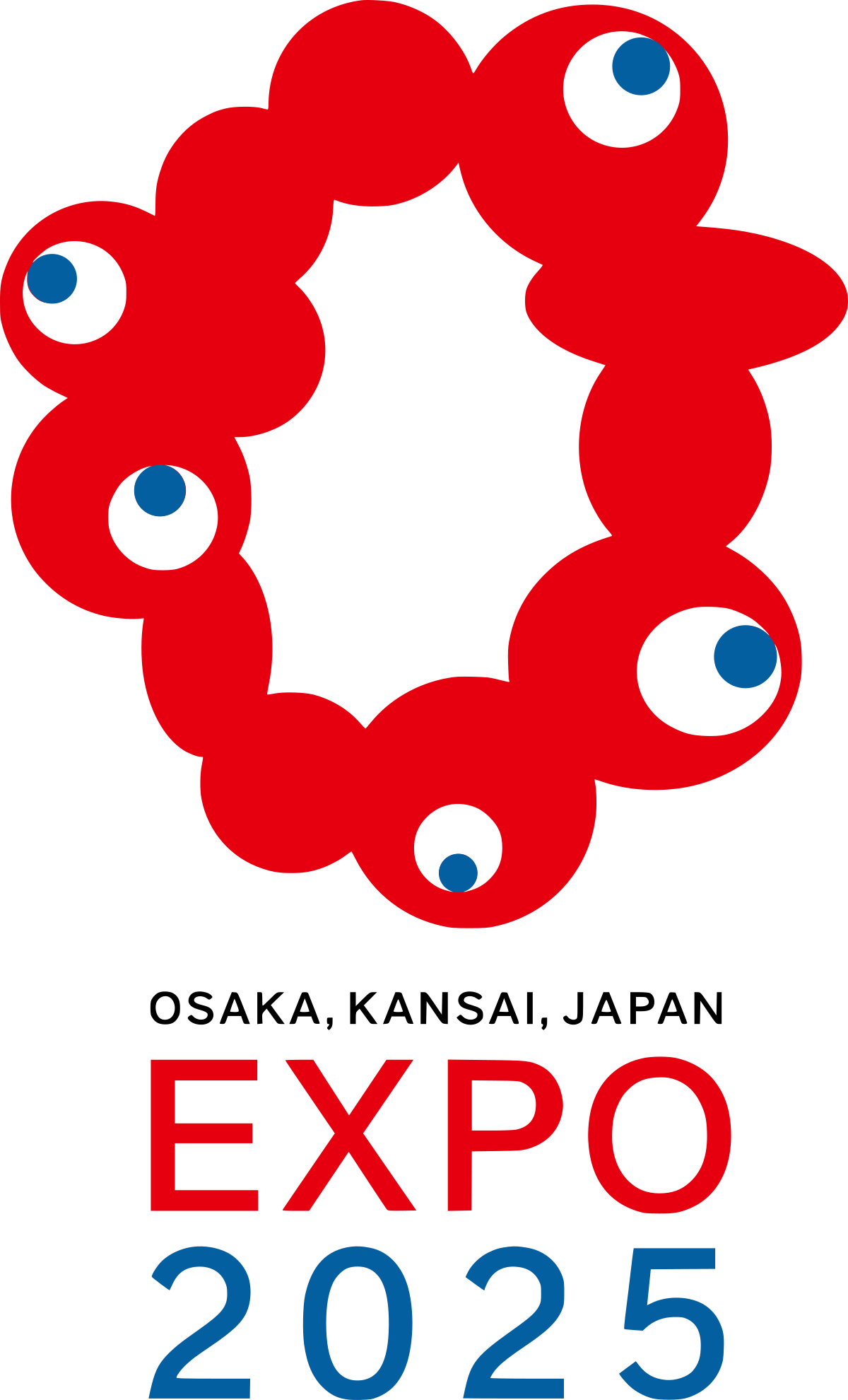 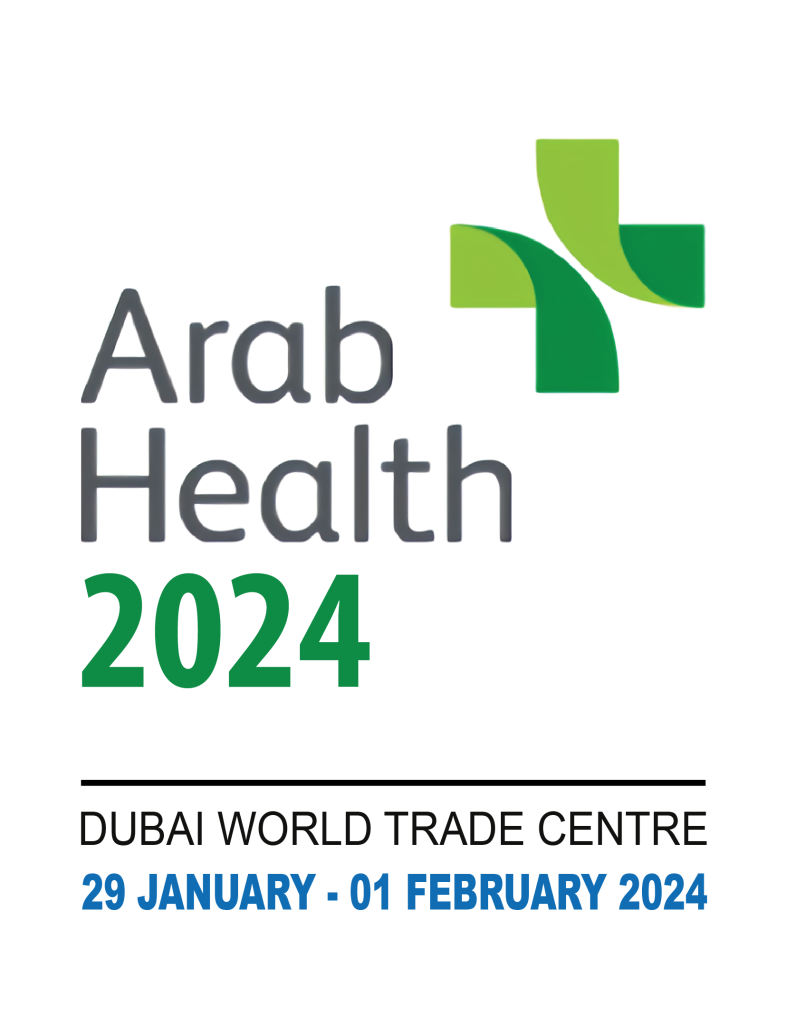 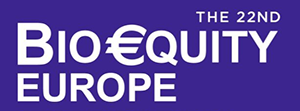 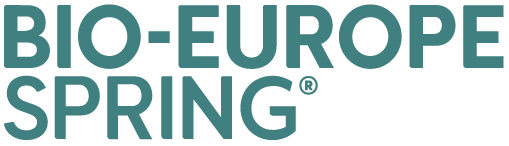 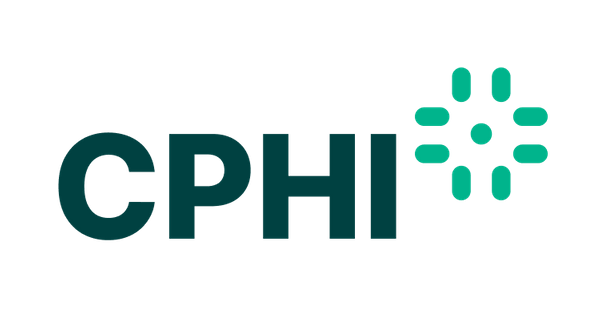 [Speaker Notes: Abbiamo ospitato delegazioni (con rappresentanti istituzionali e dalle aziende), provenienti da tutto il mondo:

2024:
STATI UNITI (Indiana, Montana, Florida, New Jersey)
CINA

2023:
SPAGNA, GERMANIA, LITUANIA
+ Incontri con Business Sweden, consolato Argentina, consolato Austria, Ufficio Di Rappresentanza Di Taipei.

E stabilito altrettanti contatti con organizzazioni e realtà internazionali, grazie alla partecipazione a grandi eventi internazionali, primo fra tutti BIO International Convention, uno dei più grandi e importanti eventi mondiali dedicati all’industria biotecnologica e delle scienze della vita (Bio Boston-Bio San Diego).
Oltre ad Arab Health, Expo Osaka, Bio Europe Spring, BIO Equity e CPHI.

A nostra volta, abbiamo organizzato missioni imprenditoriali, concentrandoci su zone strategiche per le scienze della vita, come l’area del Golfo e il Giappone.

Siamo infine coinvolti in network europei, che facilitano il contatto e lo scambio con altre organizzazioni e realtà su scala europea, come:
CEBR - rete europea che raccoglie cluster ed ecosistemi regionali sulle scienze della vita in tutta Europa, per rafforzare il trasferimento di conoscenze e la collaborazione
Vanguard initiative - rete europea che collega i principali stakeholder per potenziare l'ecosistema di innovazione regionale, nel Filone Smart Health con focus su medicina personalizzata
S3 Platform MedTech, che mira a diffondere buone pratiche dagli ecosistemi europei, favorendo lo scambio di idee e opportunità di finanziamento, per qun
anto riguarda le tecnologie medicali
UECH, che rappresenta e difende gli interessi degli ospedali privati in Europa]
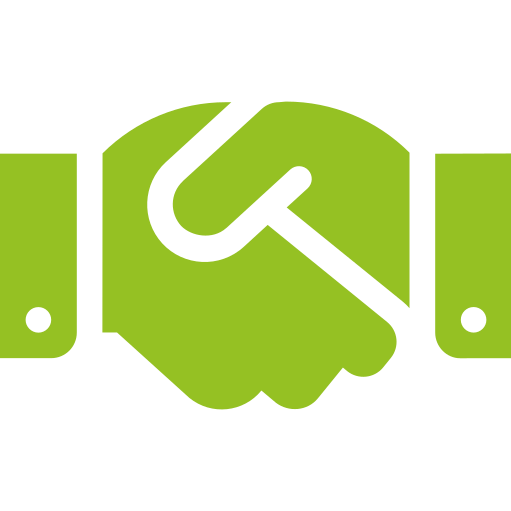 TAVOLI ISTITUZIONALI
Bando Tecnologie Strategiche (STEP)
Welfare
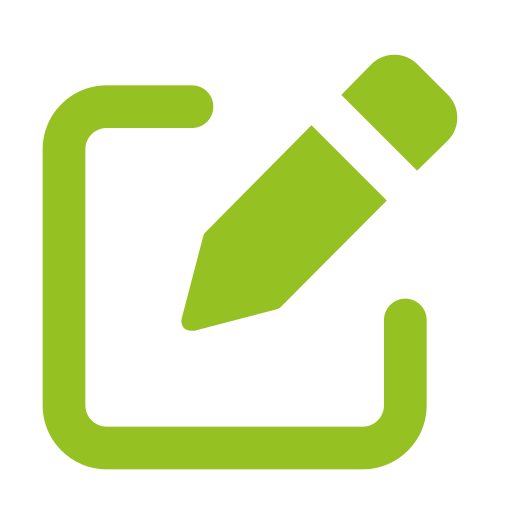 Sviluppo economico
Consolidamento dei rapporti istituzionali con Regione Lombardia e
 confronto costante con assessorati e direzioni regionali
Università, Ricerca, Innovazione
Comitati Etici Territoriali
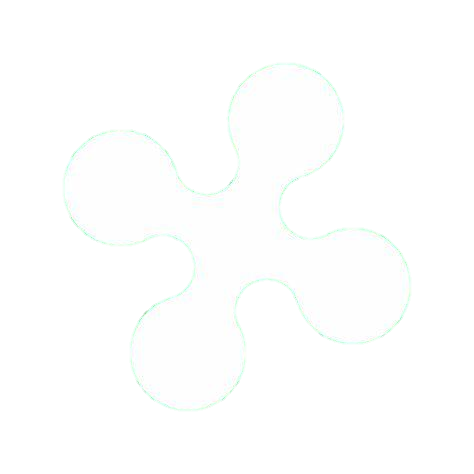 Tavolo su Health Data Policy & Governance
Cabina di Regia CTL
Tavolo AI
Integrazione del «Manifesto finalizzato alla messa a punto di linee guida su health data policy & governance»
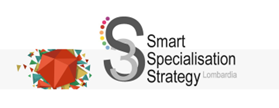 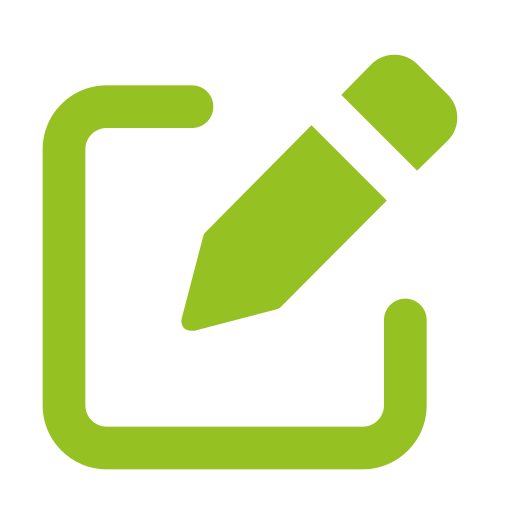 Tavolo Farmaceutica
Partecipazione al processo di definizione del bando regionale STEP (focalizzato su biotecnologie e deep tech) tramite ricognizione fra le grandi imprese associate
Contributo nella definizione della Strategia di Specializzazione Intelligente (S3) di Regione Lombardia
Ricognizione fra gli associati su attuali barriere allo sviluppo della filiera farmaceutica in Italia e in Lombardia
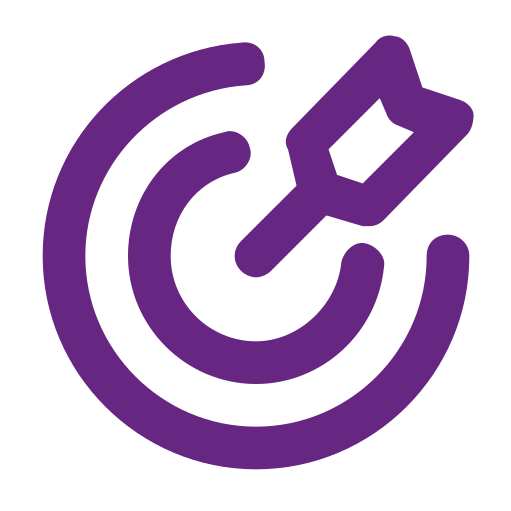 AZIONI DI ADVOCACY 2023-2025
Risultati conseguiti grazie ad azioni di advocacy a livello nazionale
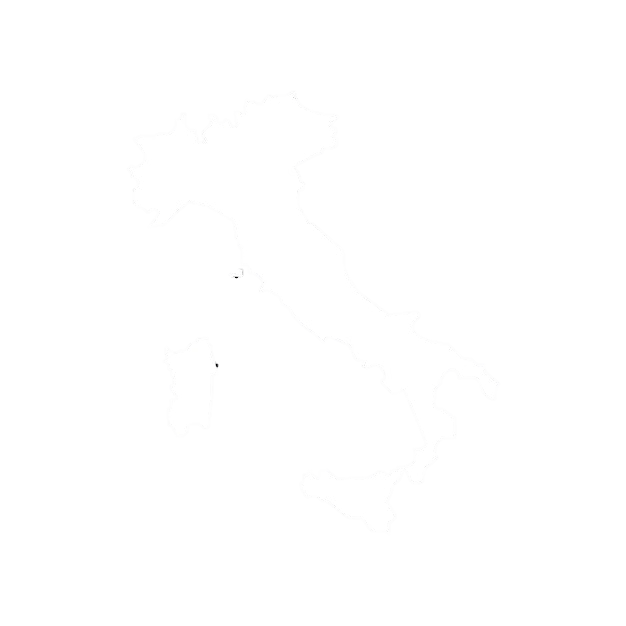 Art 110 bis Codice della Privacy
Emendamenti al DDL AI
Semplificazione dell’autorizzazione all’avvio degli studi di ricerca osservazionale, grazie al superamento dell’art 110 bis (emendamenti al DL PNRR 44.4 e 44.5)
Emendamenti al DDL AI, per rendere fruibile l’utilizzo dei dati per finalità di ricerca anche ai privati profit (IRCCS)
GRUPPI DI LAVORO
BIOBANCHE
NEW
DIGITAL HEALTH
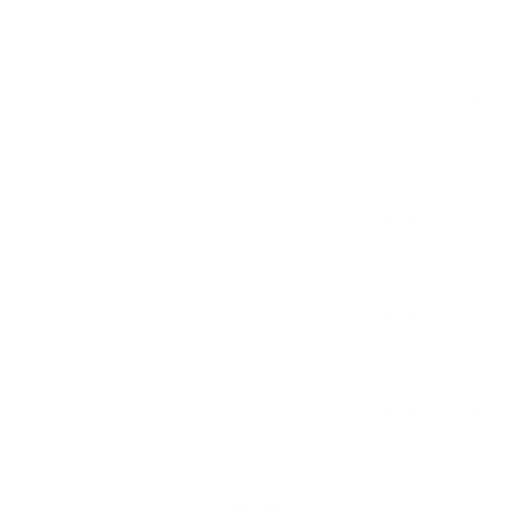 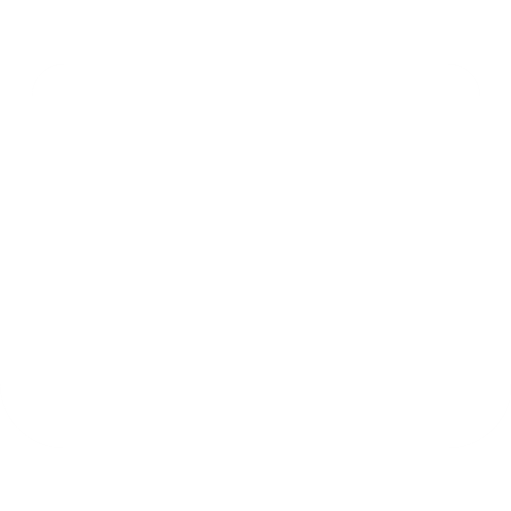 TECHNOLOGY TRANSFER E GRANT OFFICE SUPPORT
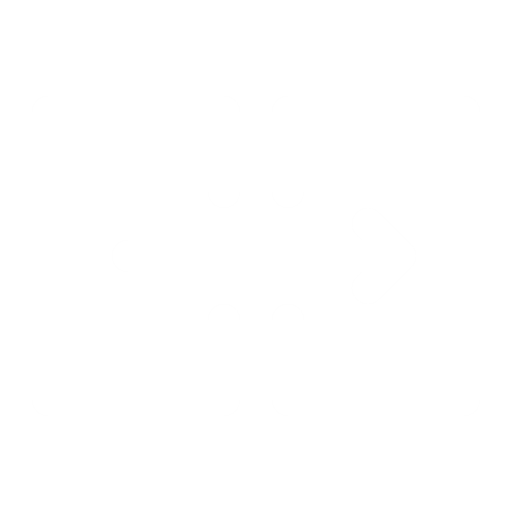 RICERCA CLINICA
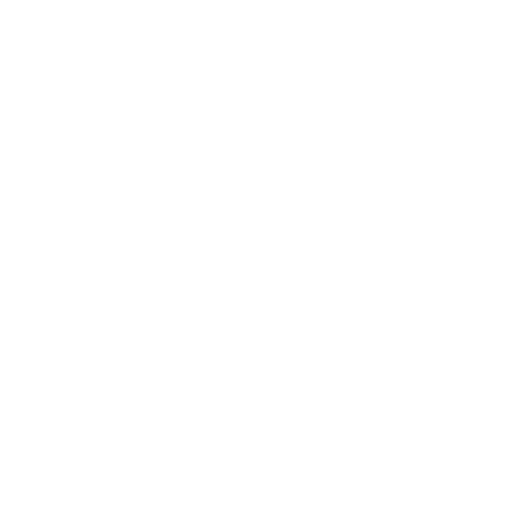 GRUPPI DI LAVORO
Costituzione di una nuova rete che riunisce:
TECHNOLOGY TRANSFER OFFICERS
GRANT OFFICERS
di IRCCS e aziende, con l’obiettivo di promuovere lo sviluppo di innovazione e il trasferimento tecnologico.
NEW
TECHNOLOGY TRANSFER E GRANT OFFICE SUPPORT
Iniziale ricognizione delle esigenze, per avviare le attività
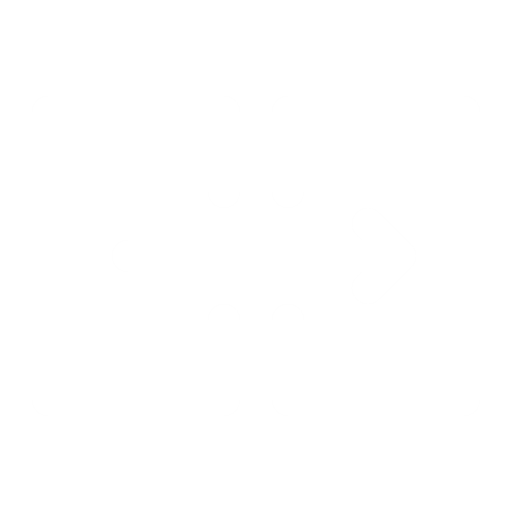 Supporto ad hoc per scouting opportunità di finanziamento, consulenza preliminare sui bandi o creazione di partneriati
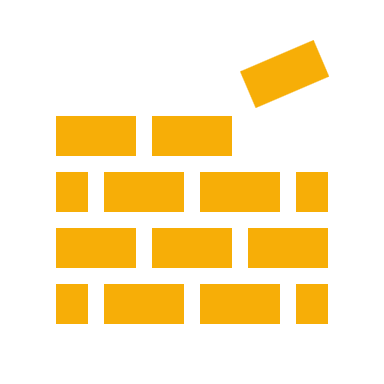 Organizzazione di un’iniziativa pratica per avvicinare aziende e organismi di ricerca
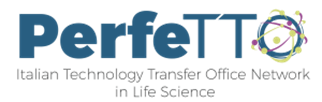 Siglato accordo di collaborazione con il network
GRUPPI DI LAVORO
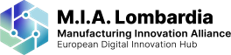 Promozione della digitalizzazione delle imprese con l’EDIH lombardo
Ciclo di webinar su temi legati alla salute digitale, in collaborazione con Assolombarda
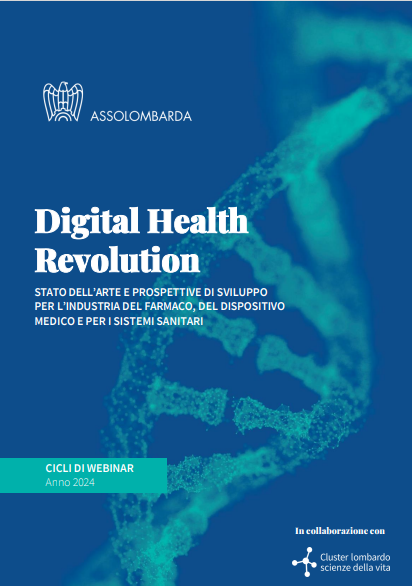 DIGITAL HEALTH
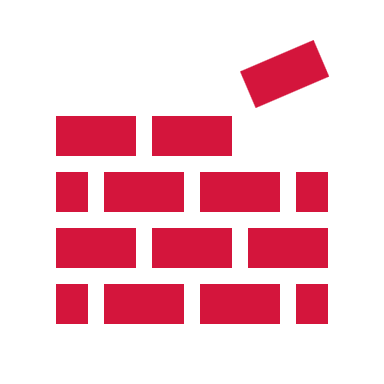 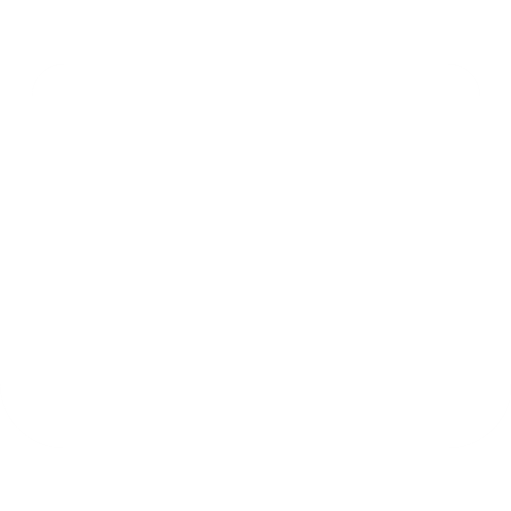 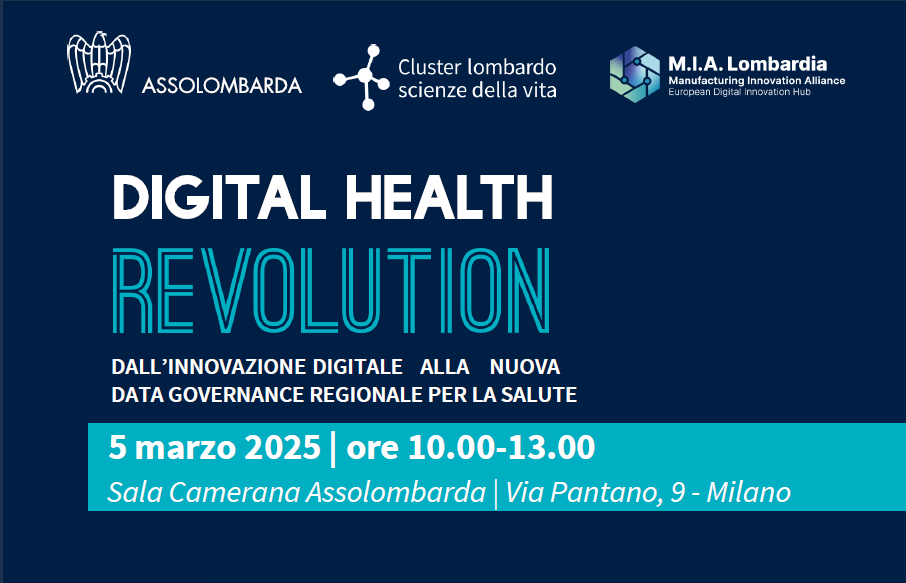 Evento conclusivo del percorso, con  presentazione del booklet di sintesi
Organizzazione di webinar ed attività che rispondano alle esigenze emerse
Workshop operativo per la definizione delle priorità d’intervento
WHAT’S NEXT?
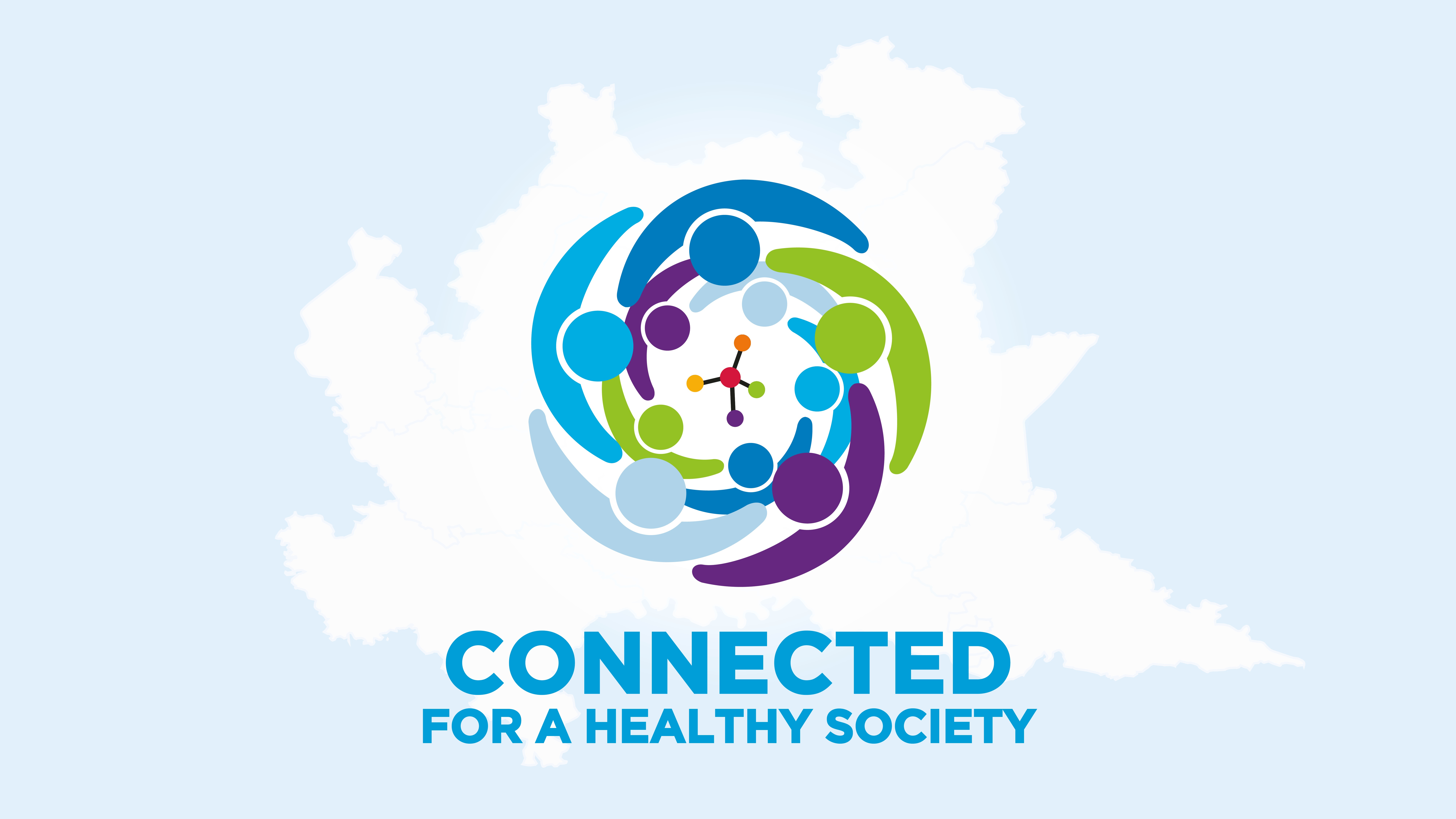 Cluster lombardo scienze della vita
20122 Milano, via Pantano 9
T +39 02 58370840
cluster@lombardialifesciences.it
www.lombardialifesciences.it